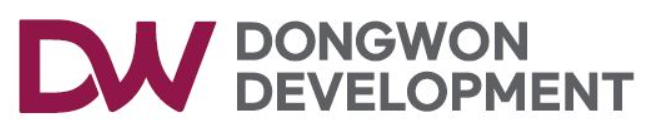 상시(주간) 위험성평가 회의
25.04.09
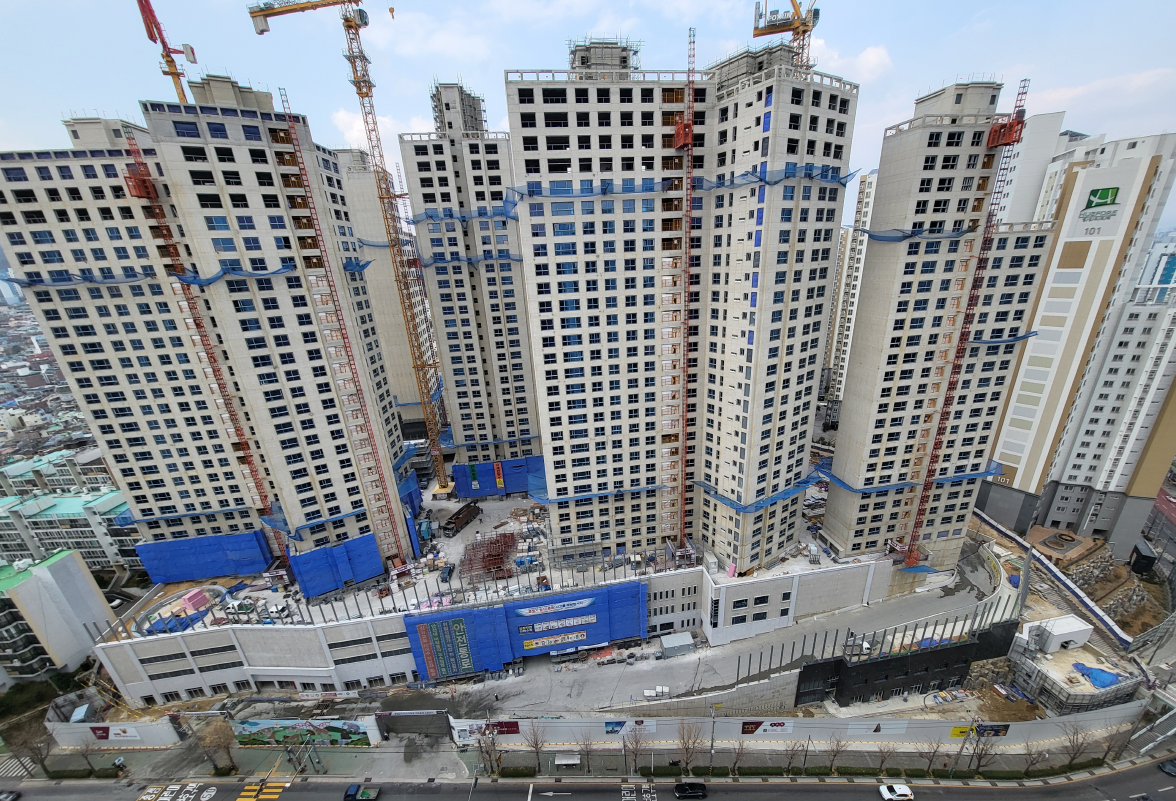 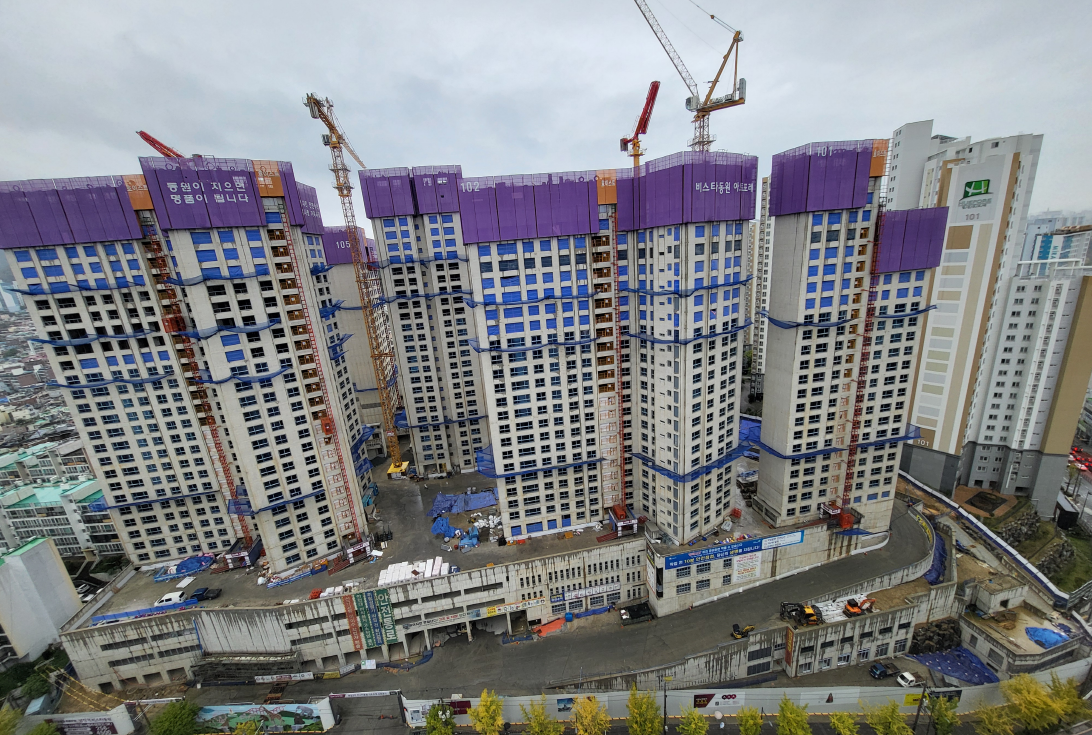 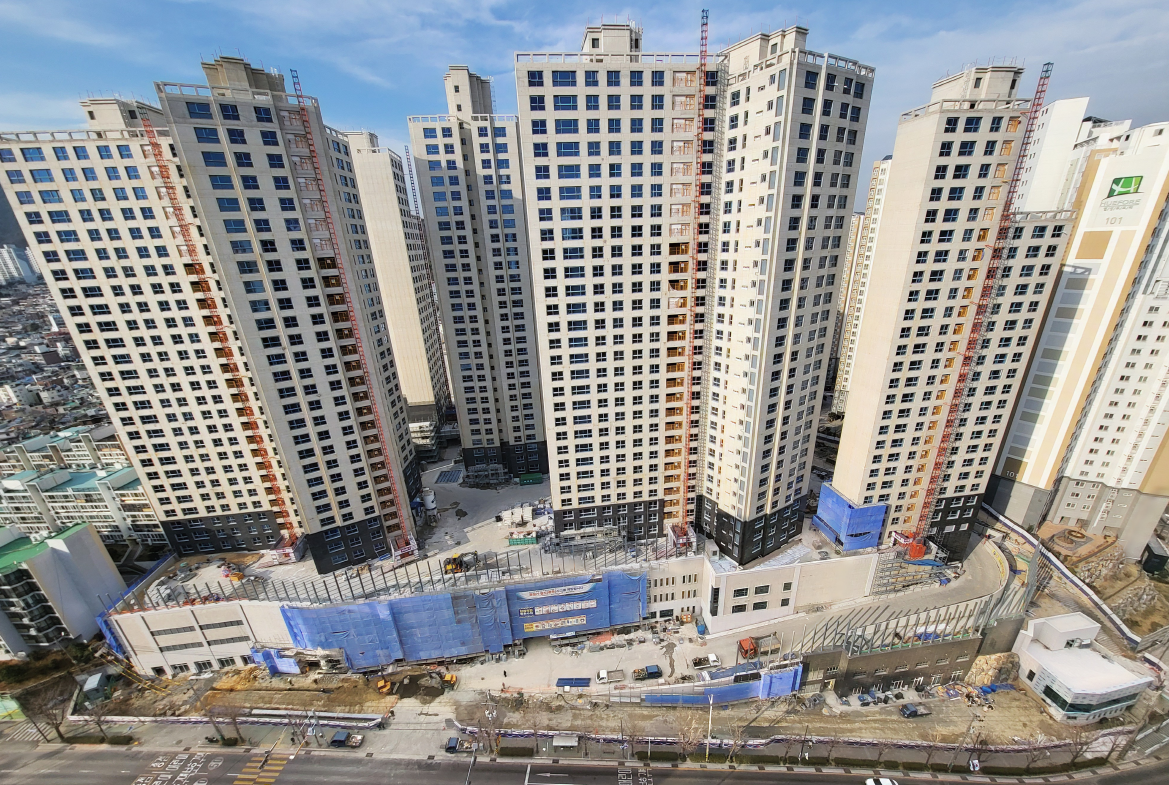 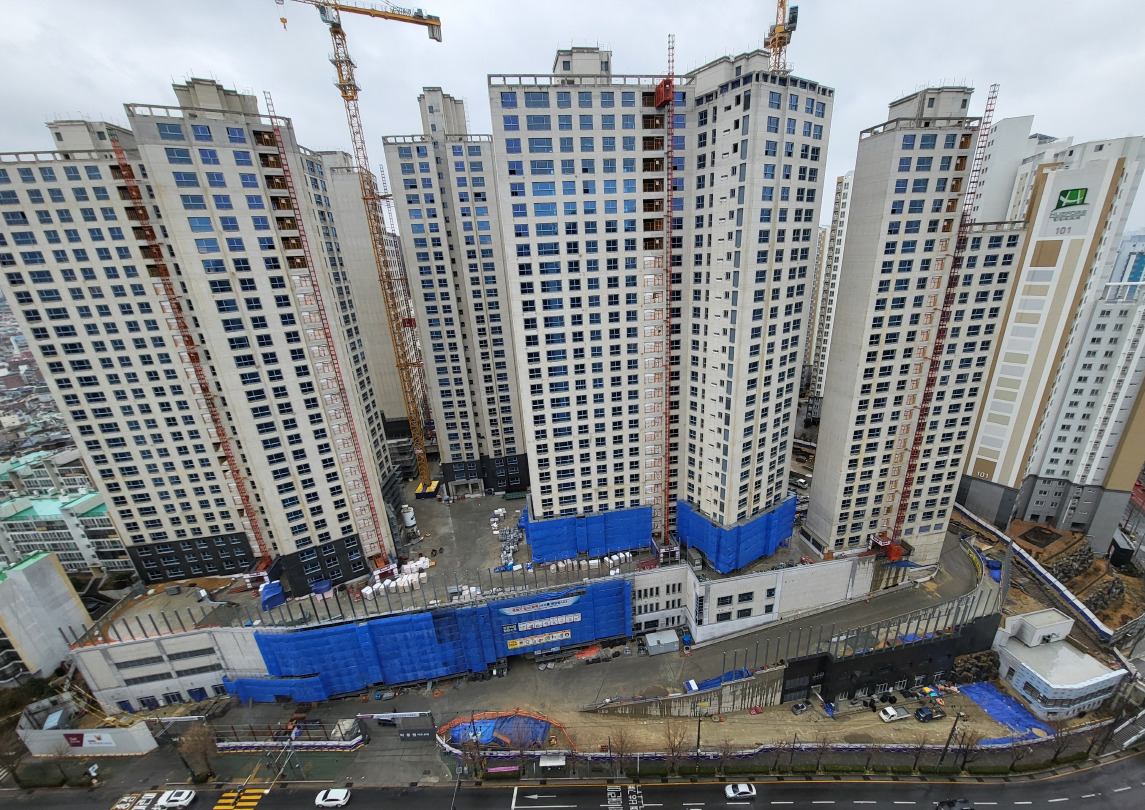 부암2차 비스타동원 아트포레 신축공사현장
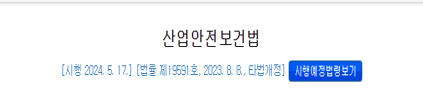 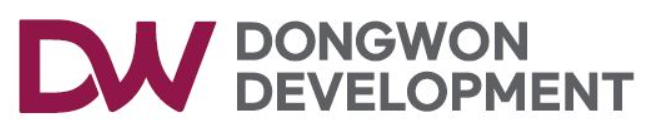 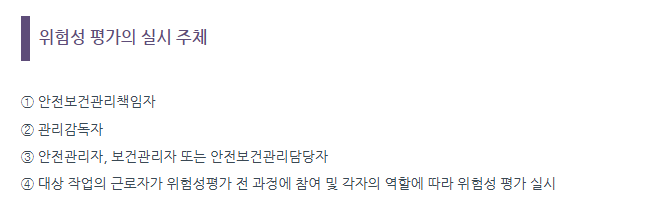 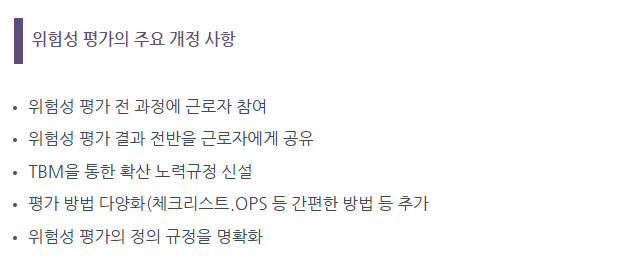 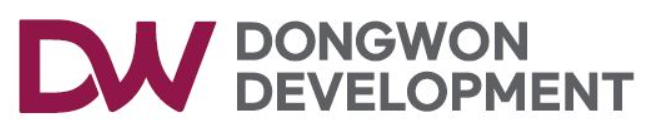 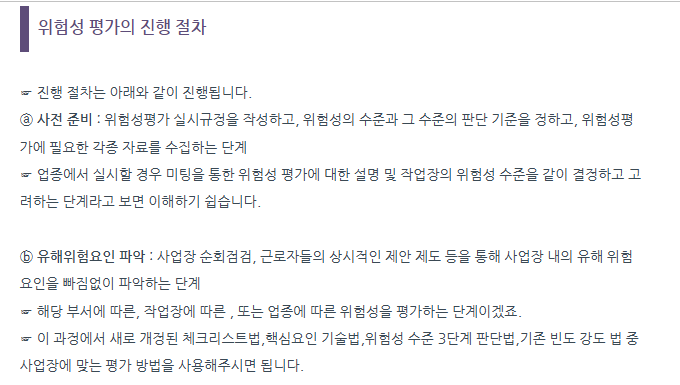 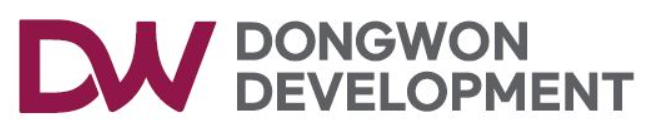 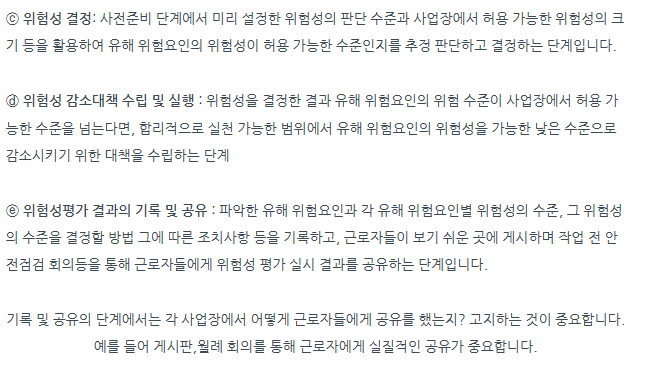 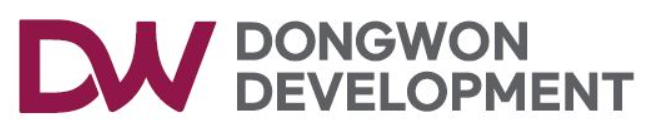 위험성평가는 사업주가 주체가 되어 사업장에서 발생할 수 있는 유해, 위험요인을 파악하고 분석하여 그 위험성 수준을 결정하고 , 이를 낮추기 위한 적절한 조치를 마련하고 실행하는 과정이며, 

산업안전보건법에 따라 도급을 받은 수급인도
위험성평가를 실시해야됩니다 (원청 및 하청 전부다 실시)
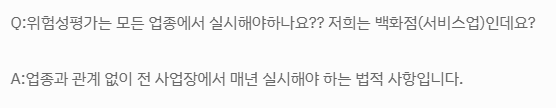 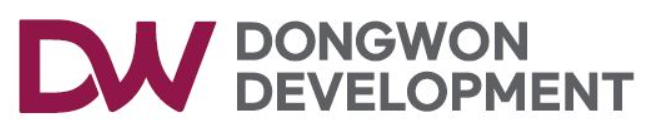 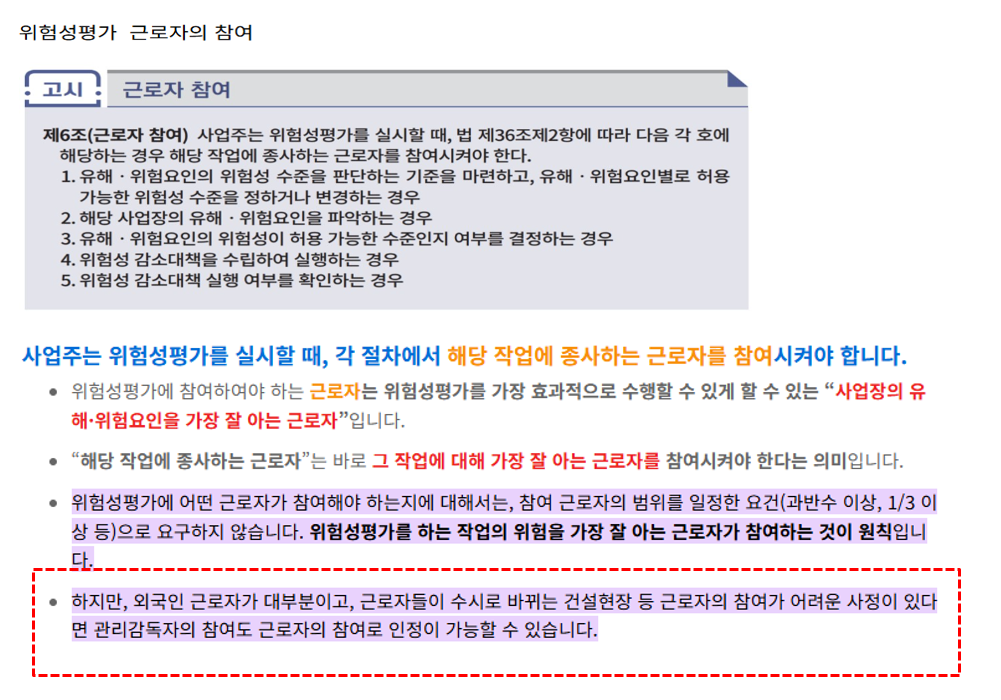 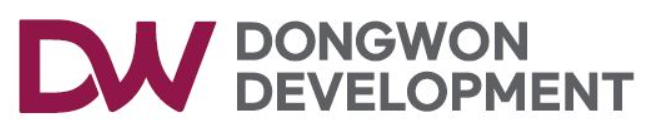 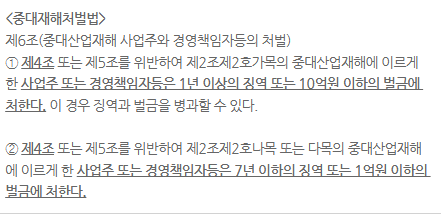 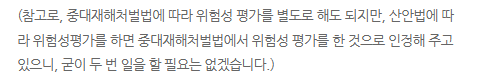 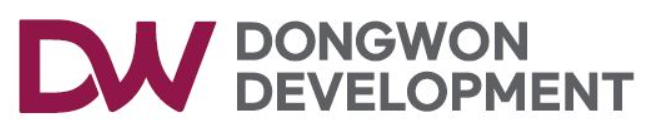 위험성평가표 내 작업계획서 포함  
[작업계획서]
1.지게차 작업계획서
2.중량물 취급 작업계획서
3.차량계 건설기계 및 하역운반 작업계획서
4.비계 설치 및 해체 작업계획서
5.밀폐공간 작업계획서
6.화기 작업계획서
7.야간, 조출 작업계획서
8.갱폼 설치, 인상 및 해체 작업계획서
9.타워크레인 설치, 인상 및 해체 작업계획서
반드시 제출
각 공종별 사용되는 작업계획서를 반드시 작성, 검토, 승인 후 해당근로자에게 교육을 필히 실시해야만 되고 해당 공종의 근로자는 반드시 자필로 작업계획서에 확인유무를 하여야 한다.
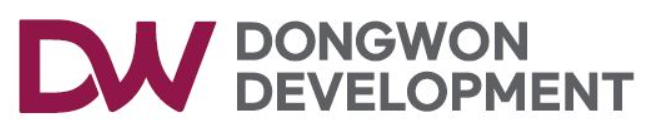 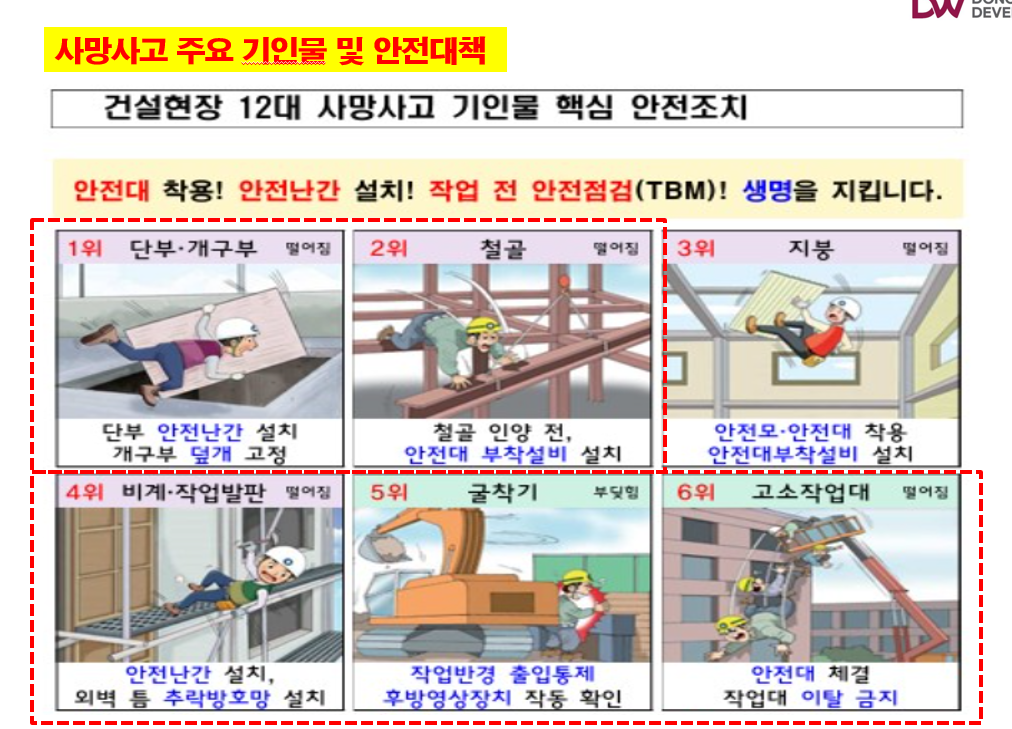 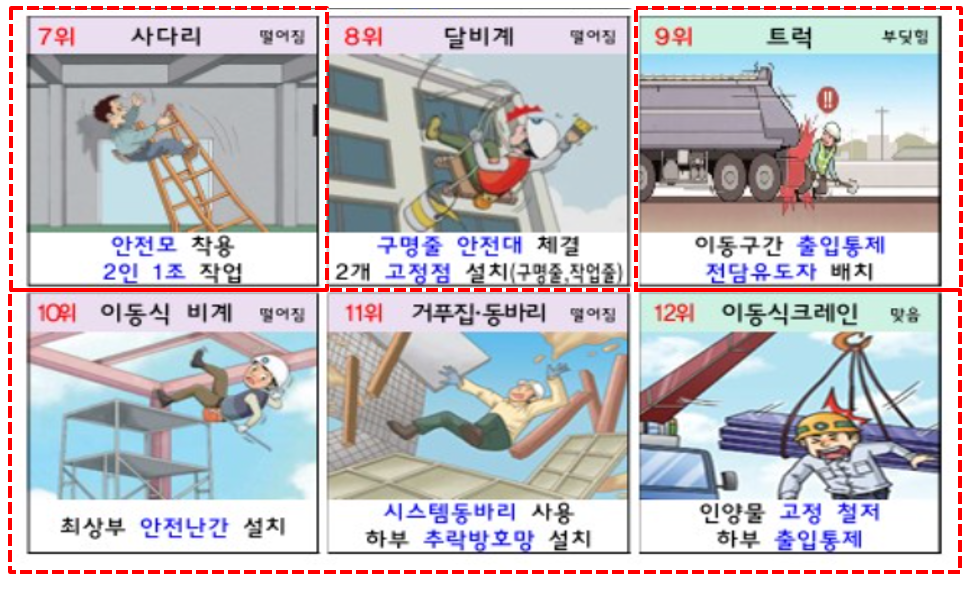 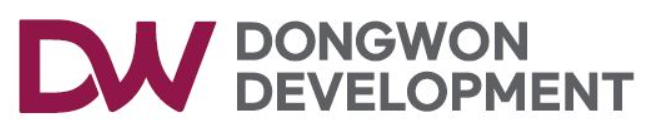 F/B 25.03.19  위험성평가
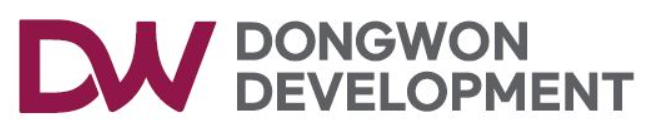 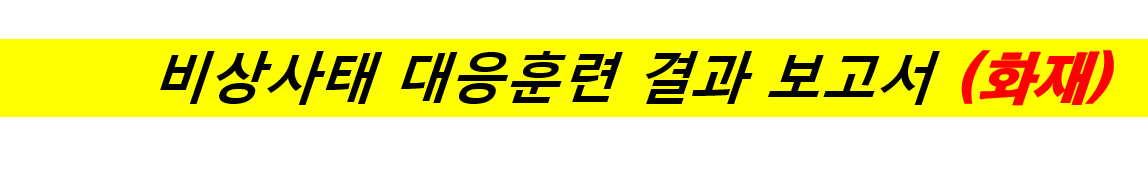 3.주간 위험성평가& 조치등록 (추락)
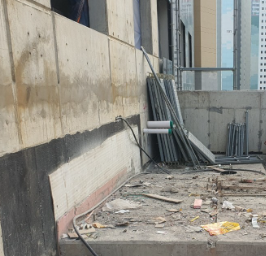 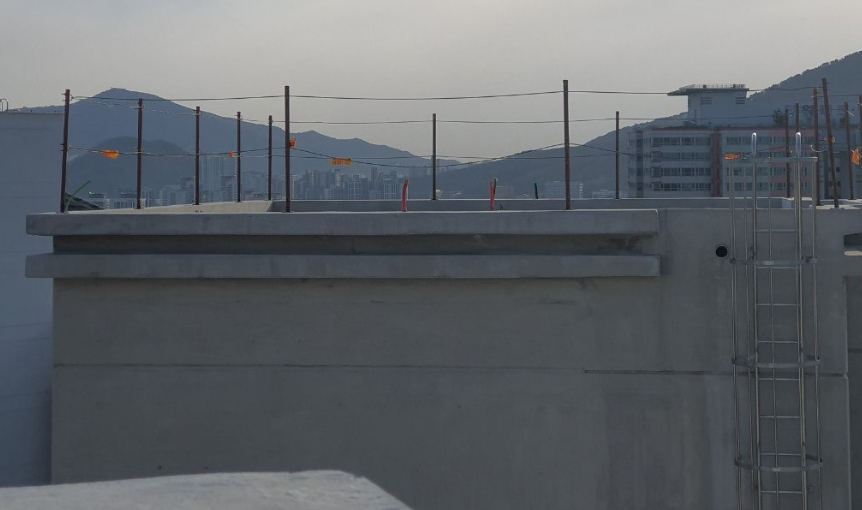 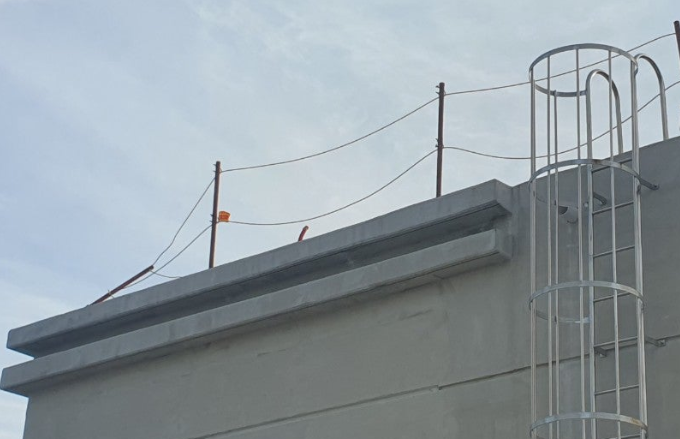 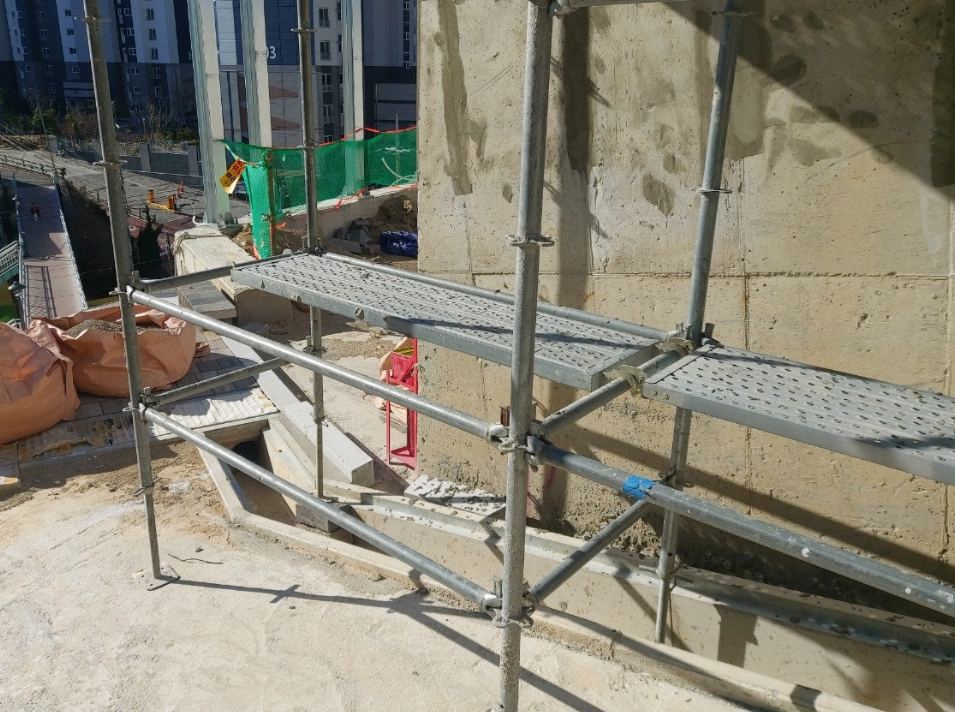 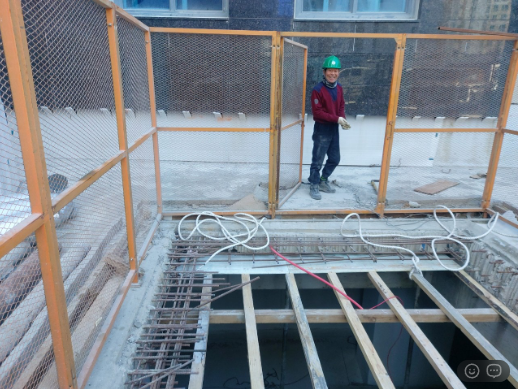 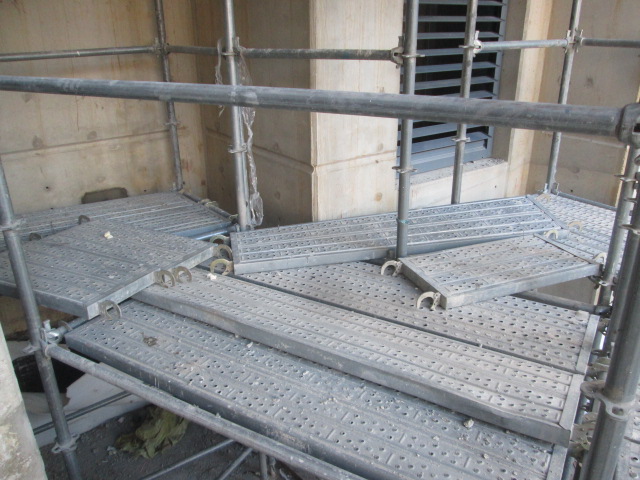 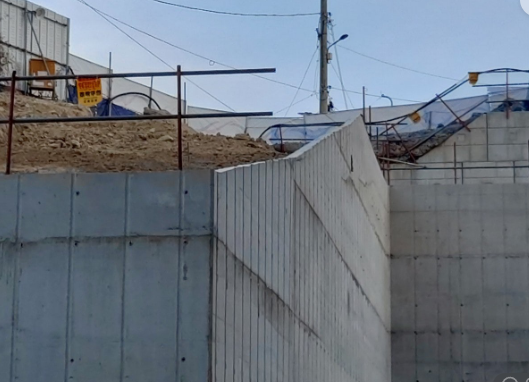 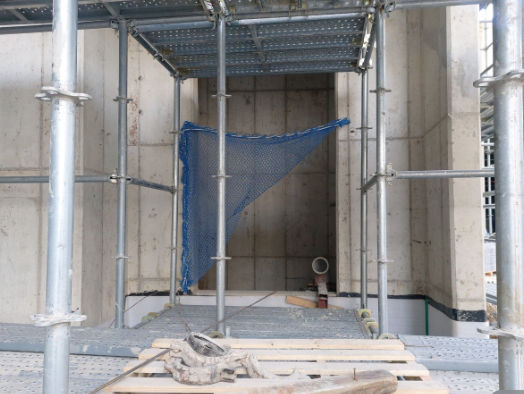 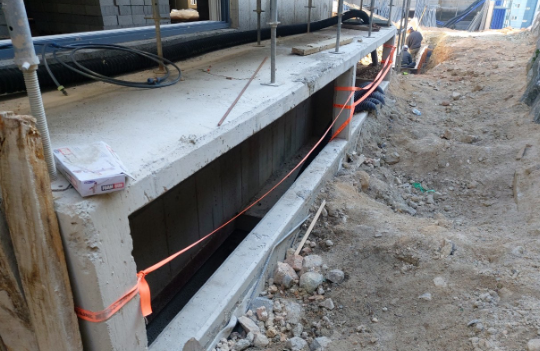 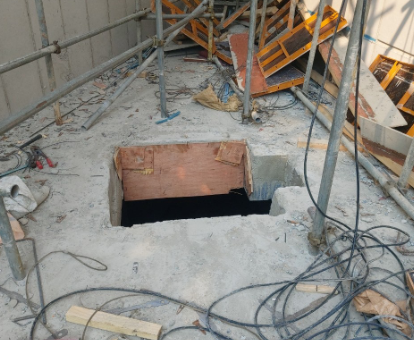 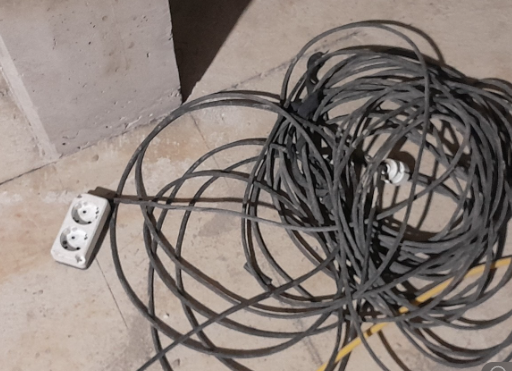 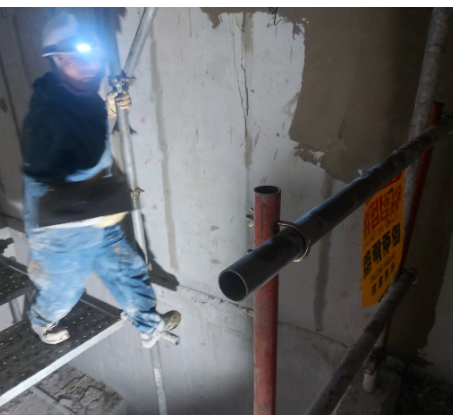 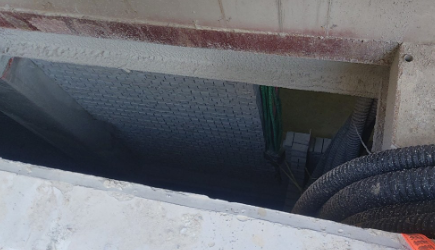 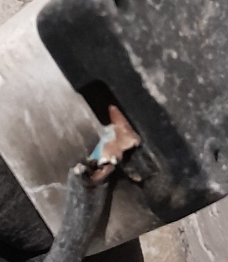 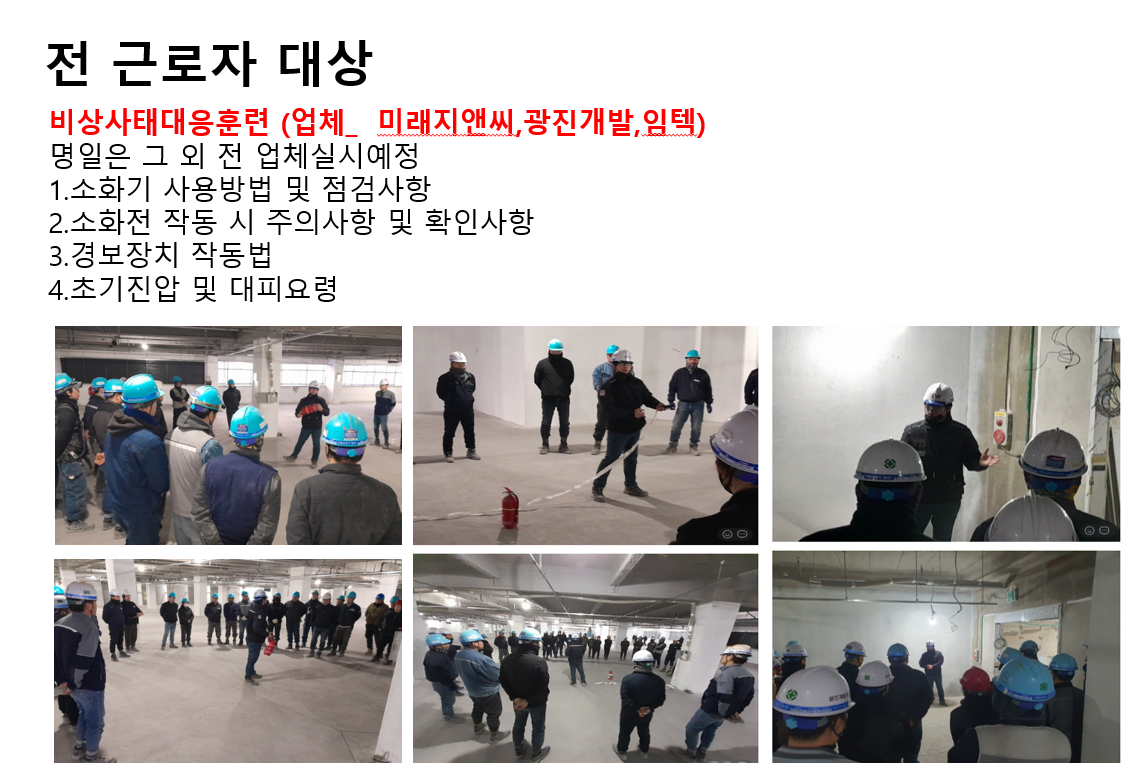 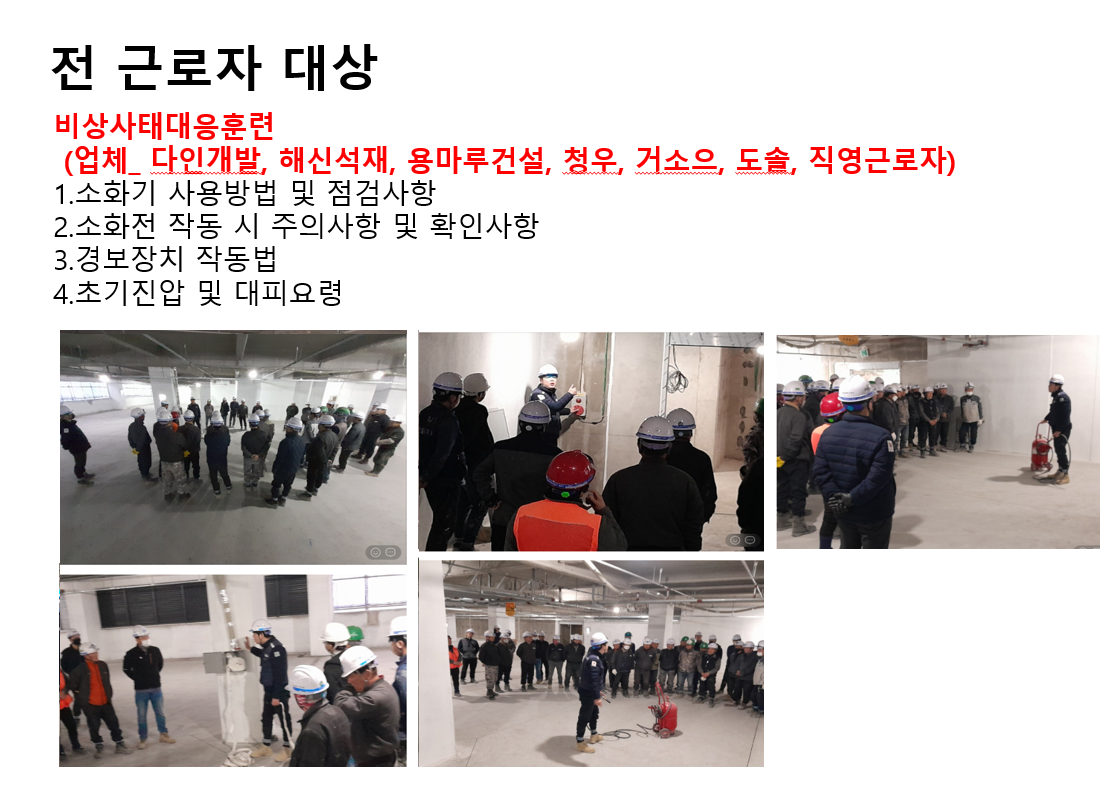 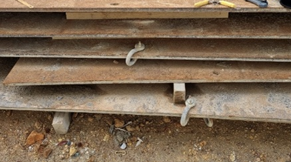 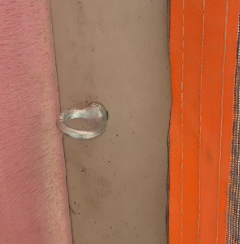 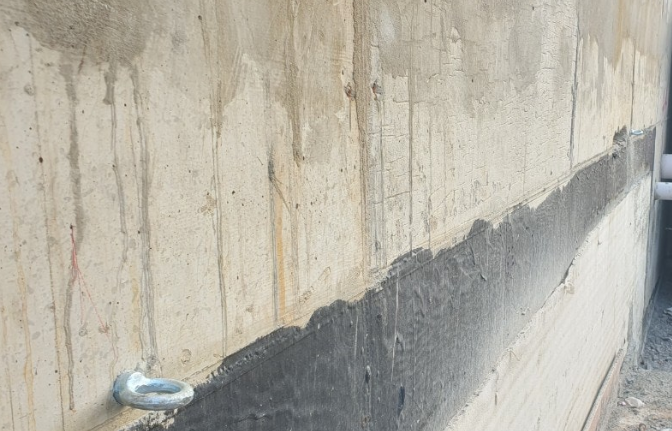 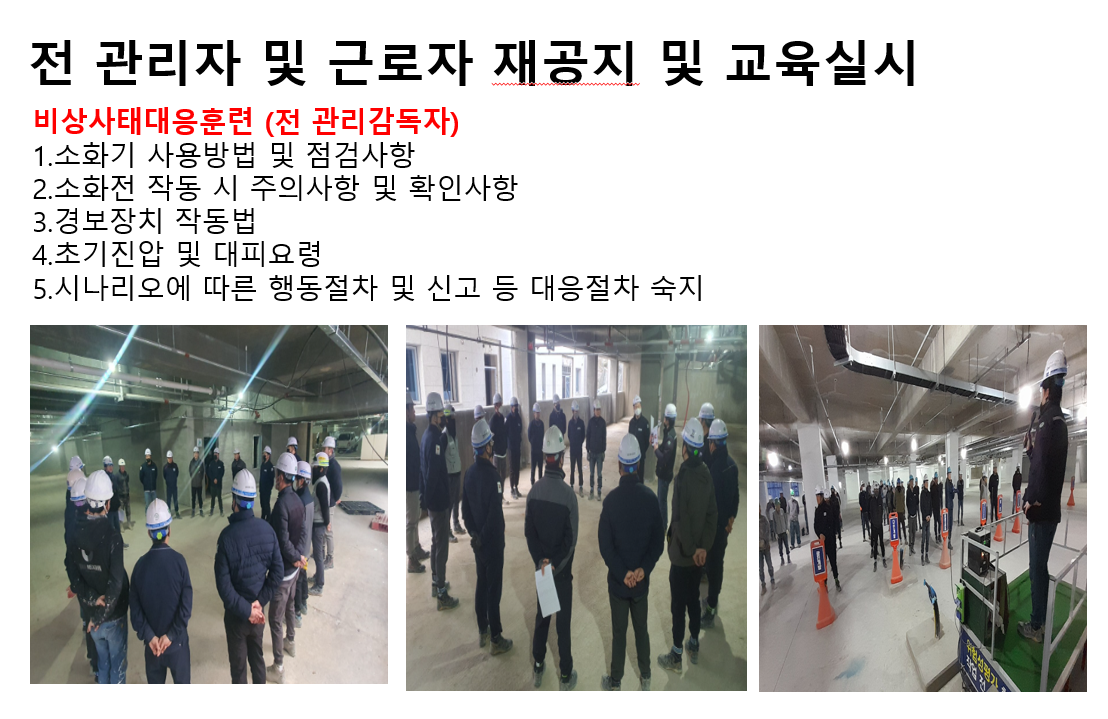 현장통 전달사항 전 관리자 및 근로자에 공유완료
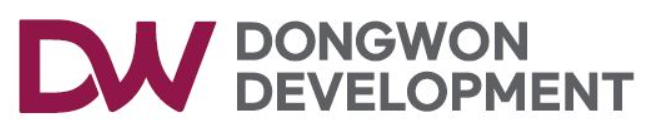 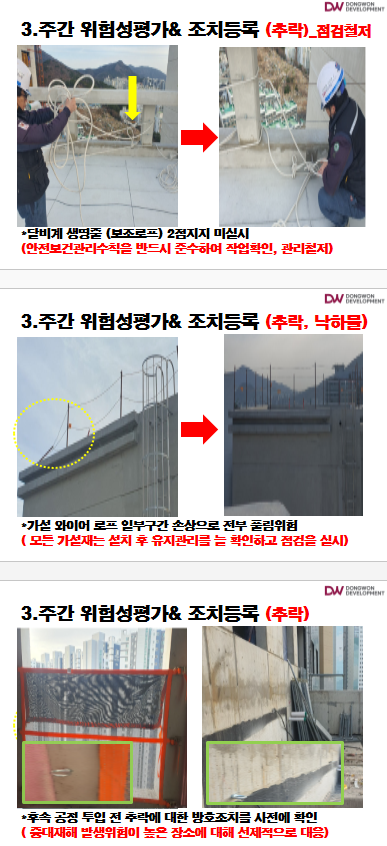 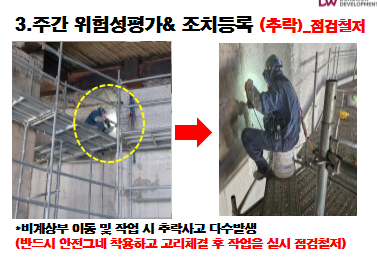 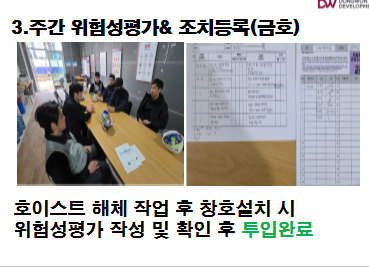 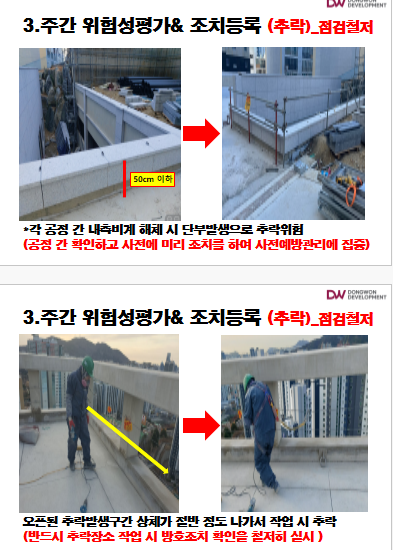 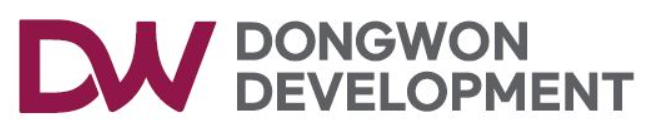 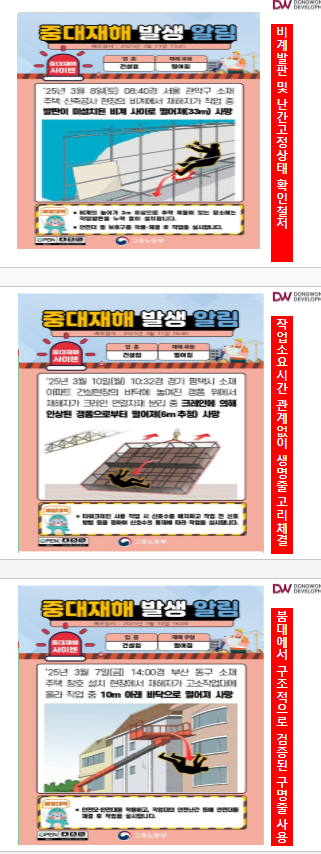 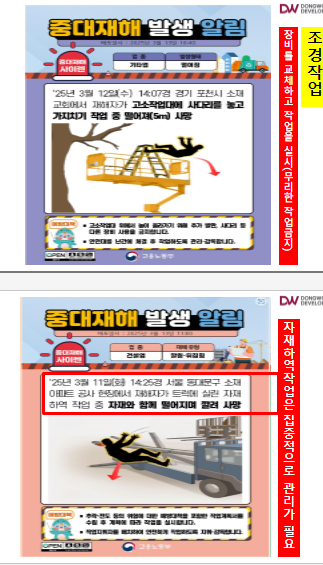 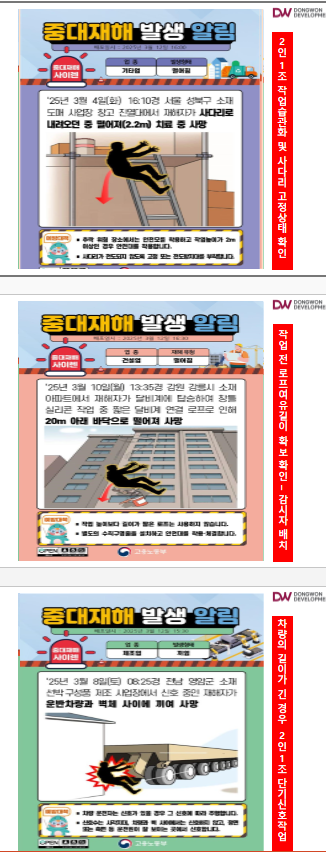 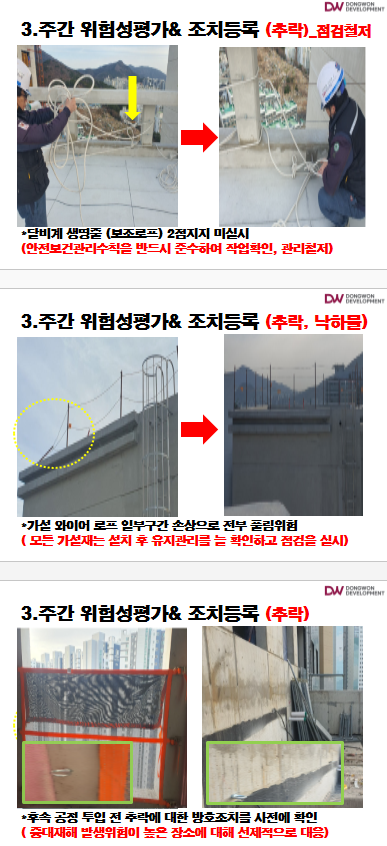 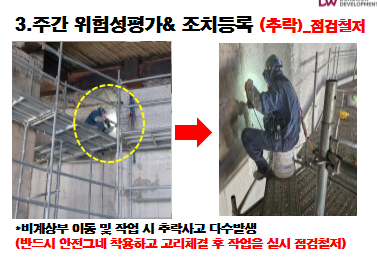 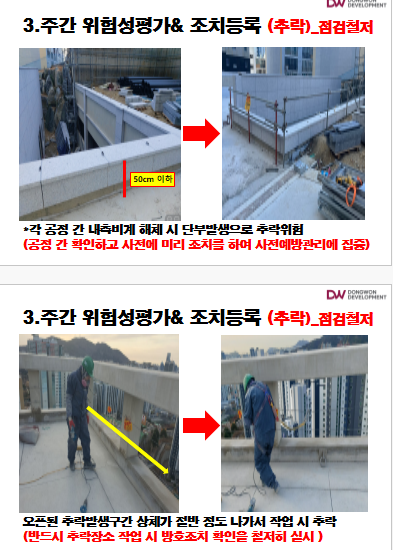 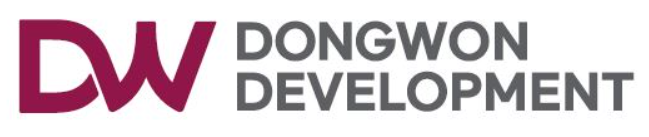 4.공지사항
1. 25년 상반기 작업환경측정 일정 확인 후 공지예정  
  (교육장 공간협소로 협조 당부)

2. 3월 정기안전교육 교육장 협소로 나누어서 교육 실시예정
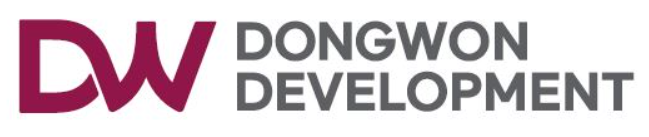 5. 건의사항
1. 임의작업, 무단작업금지 작업 전 공사팀 및 안전팀에 작업방법 등 이상유무를 확인하고 작업을 실시 하도록 할 것   -이태욱-
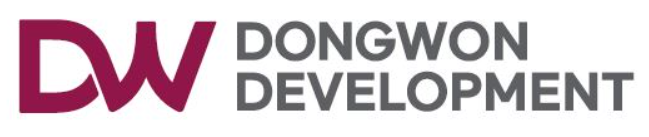 6. 소장님 당부사항
1. 자재입고 시 각 협력업체 신호수 배치하여 하역작업 실시

2. 화재예방 철저 당부

3. 자재 정리정돈 및 근로자 통행로 확보 철저

4. 추락위험작업 근로자 안전보호구 착용 철저
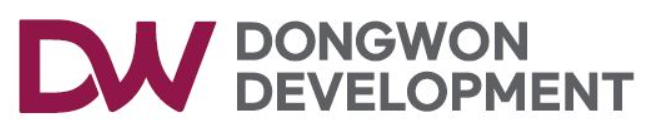 25.04.09  위험성평가
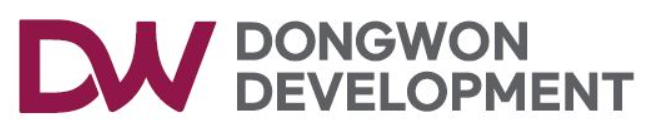 3.주간 위험성평가& 조치등록 (용마루건설)
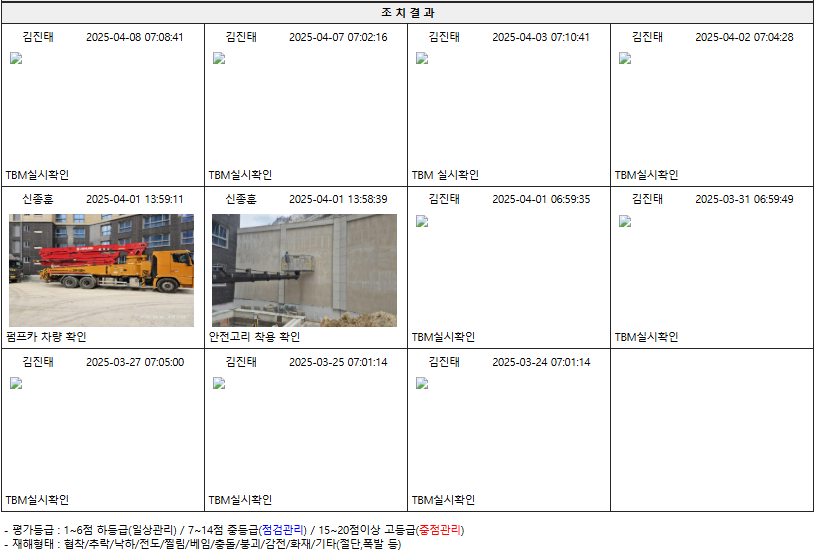 작업내용 반영하여 작성
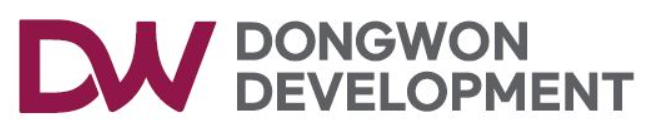 3.주간 위험성평가& 조치등록 (미래지앤씨)
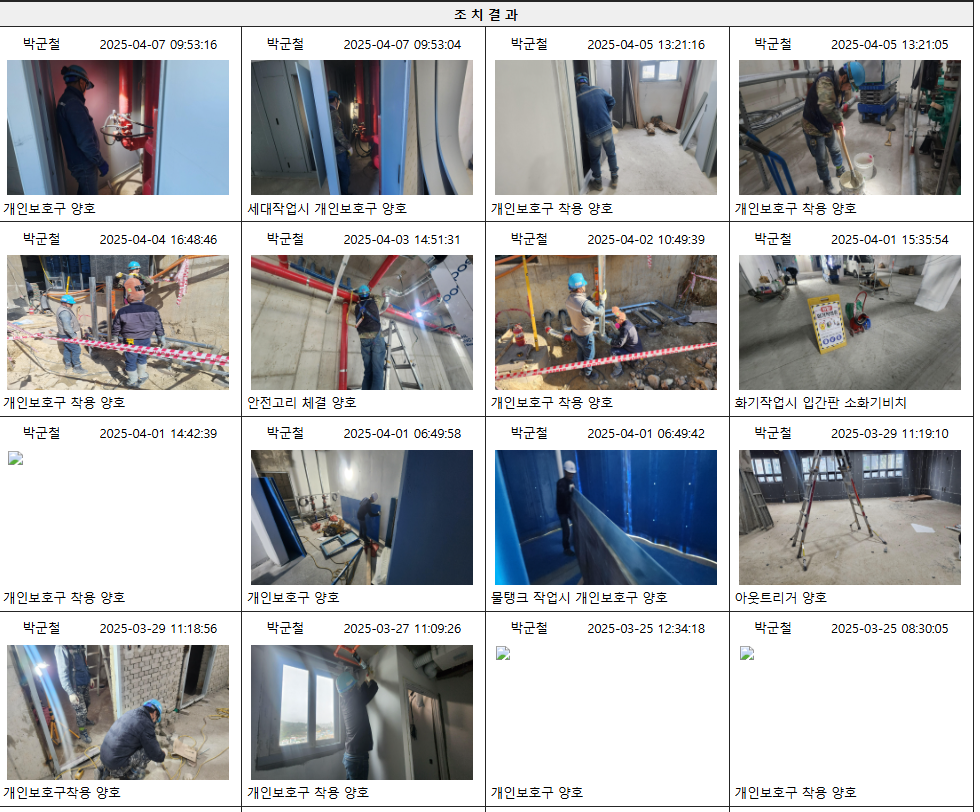 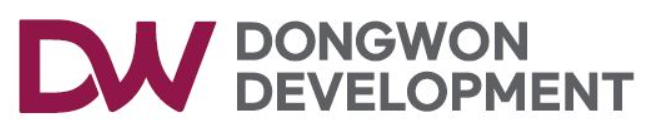 3.주간 위험성평가& 조치등록 (광진개발)
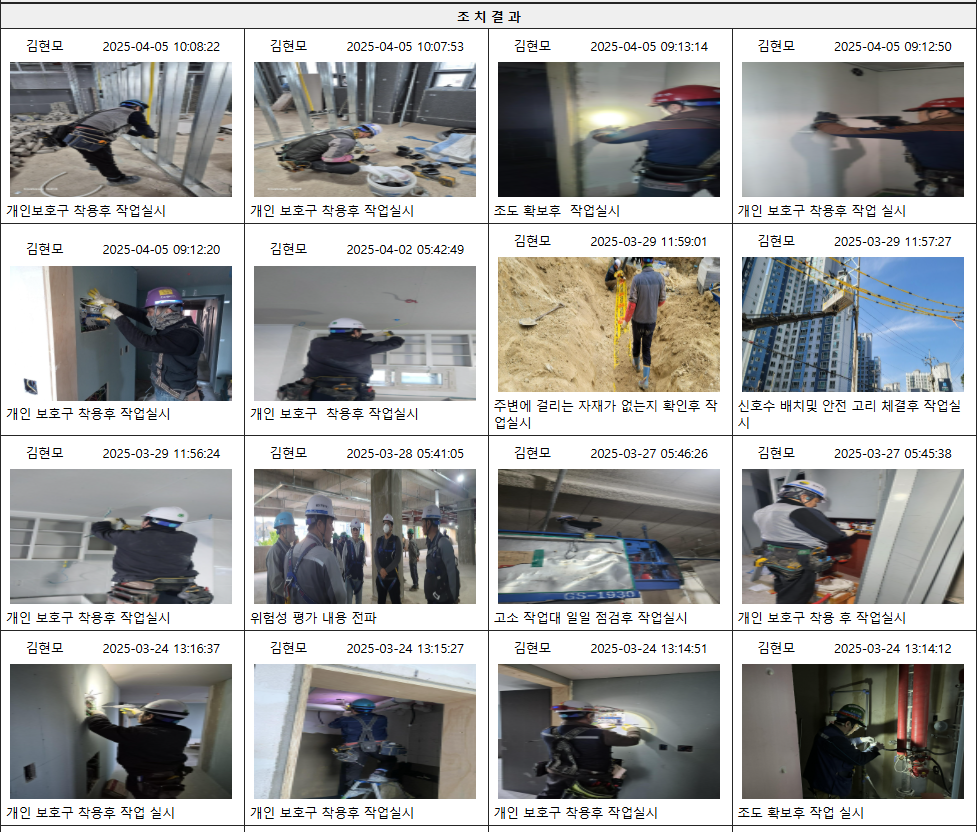 위험성평가 사진 미등재
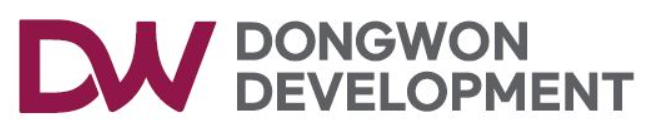 3.주간 위험성평가& 조치등록 (임택)
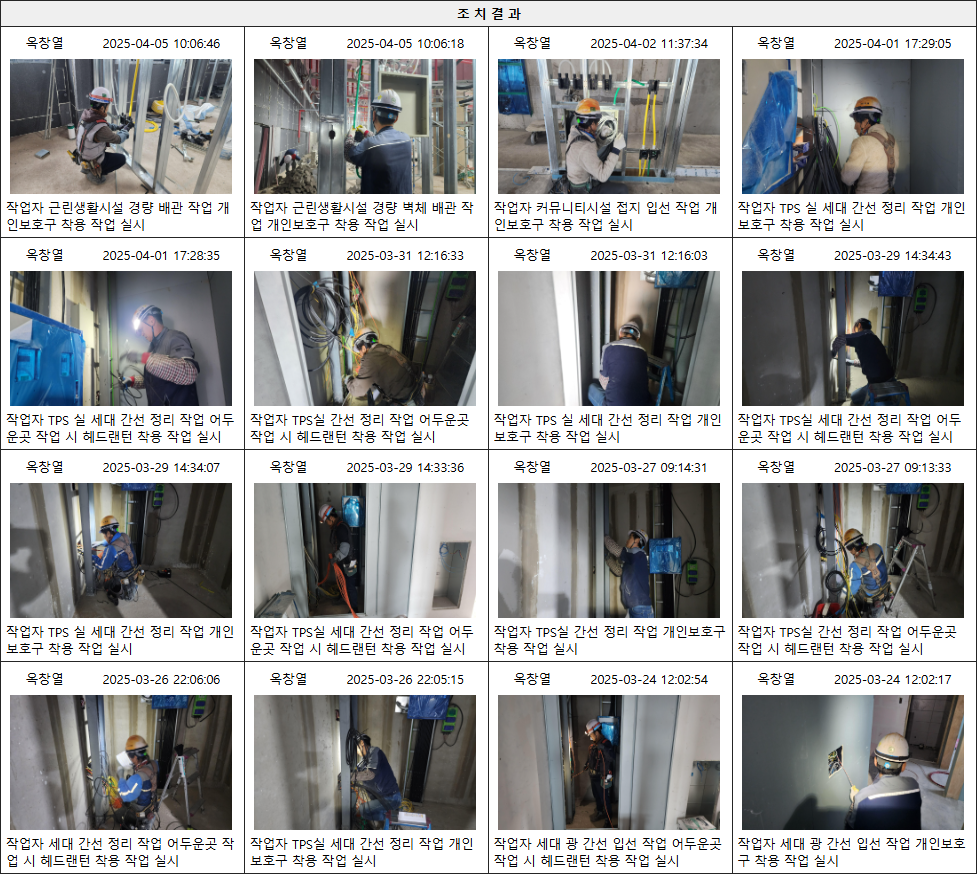 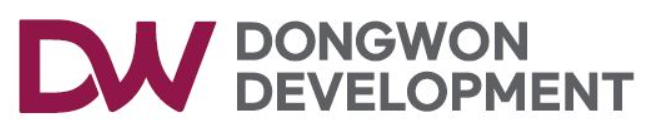 3.주간 위험성평가& 조치등록 (다인개발)
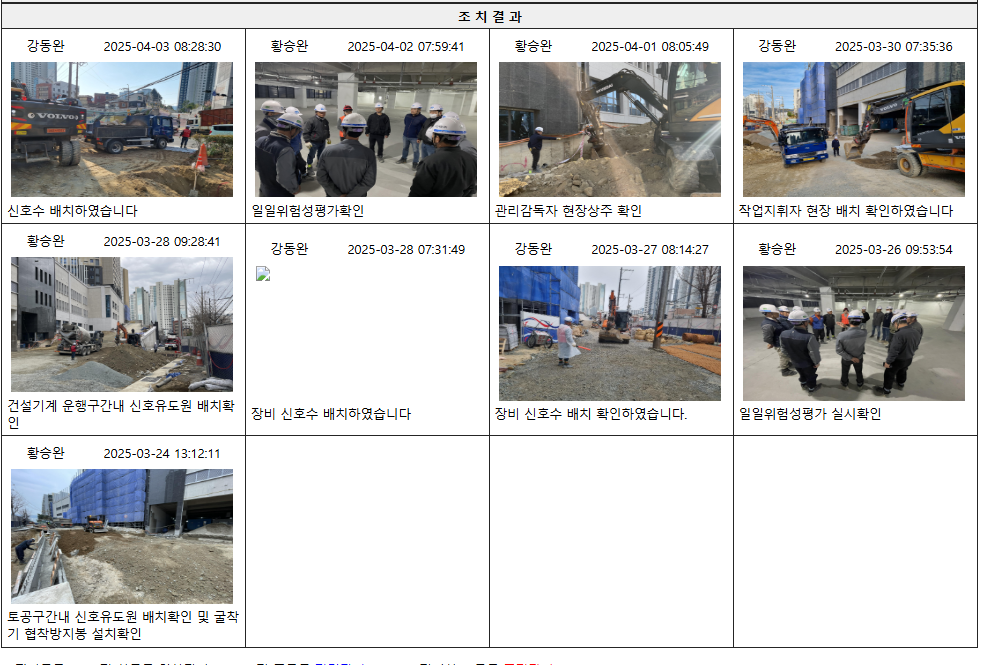 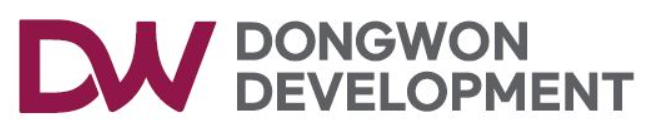 3.주간 위험성평가& 조치등록(명보개발)
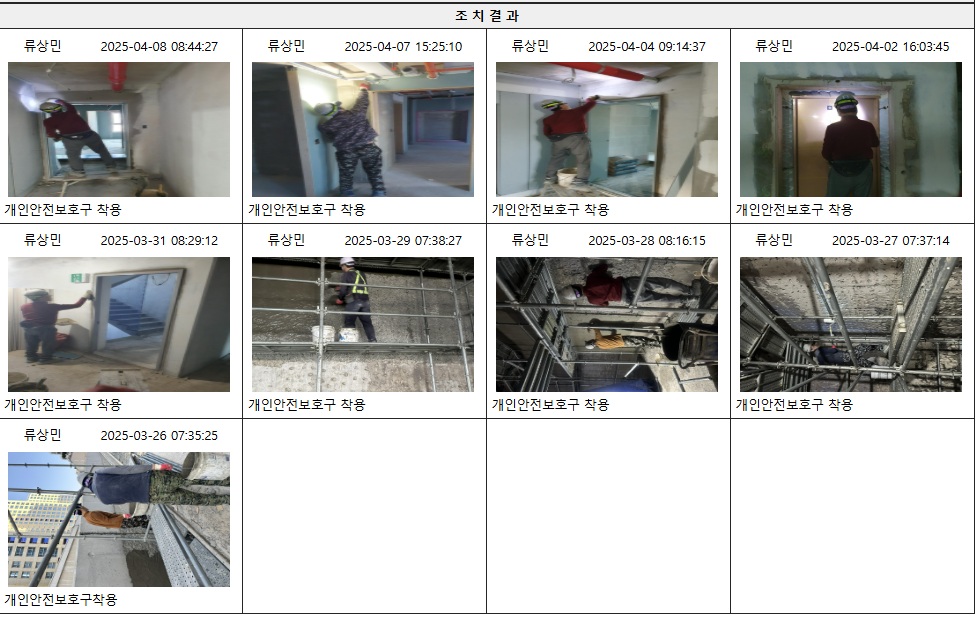 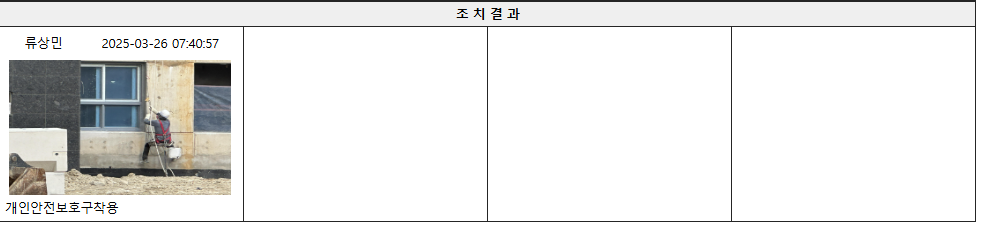 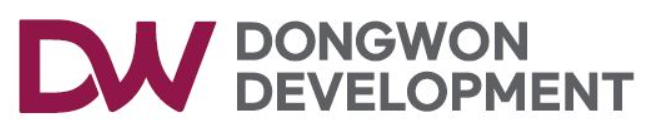 3.주간 위험성평가& 조치등록(명보개발)
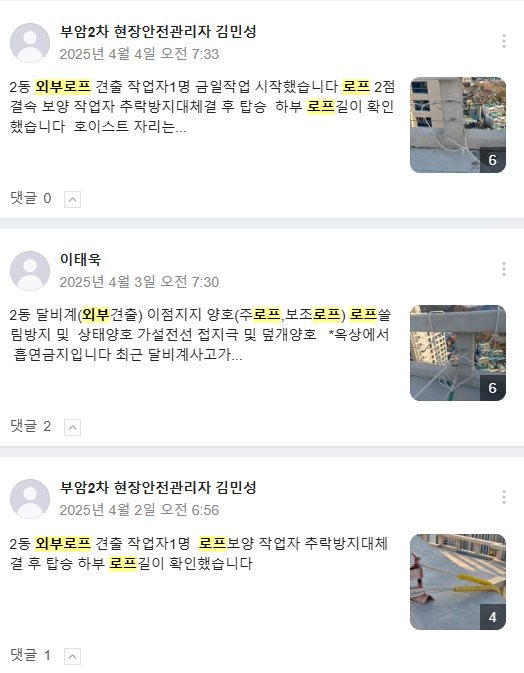 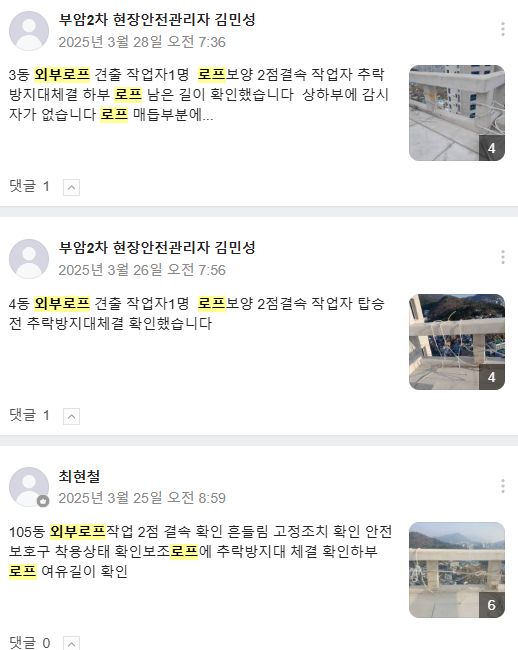 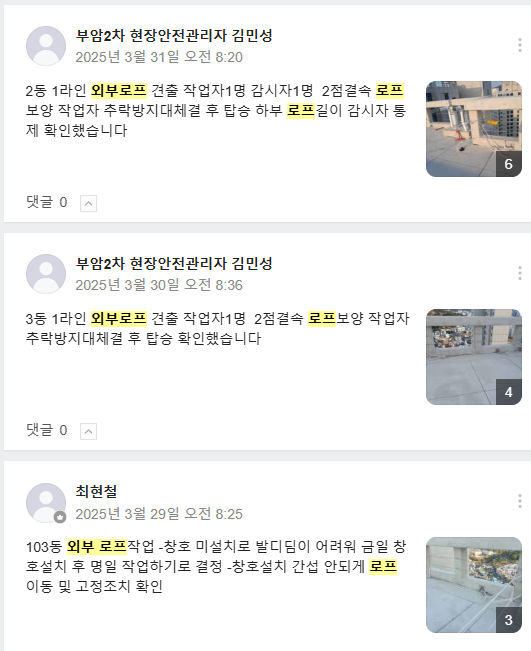 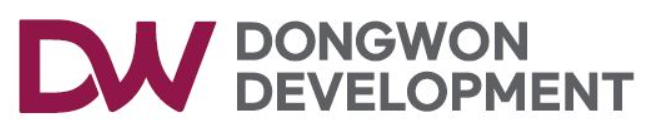 3.주간 위험성평가& 조치등록 (광도)
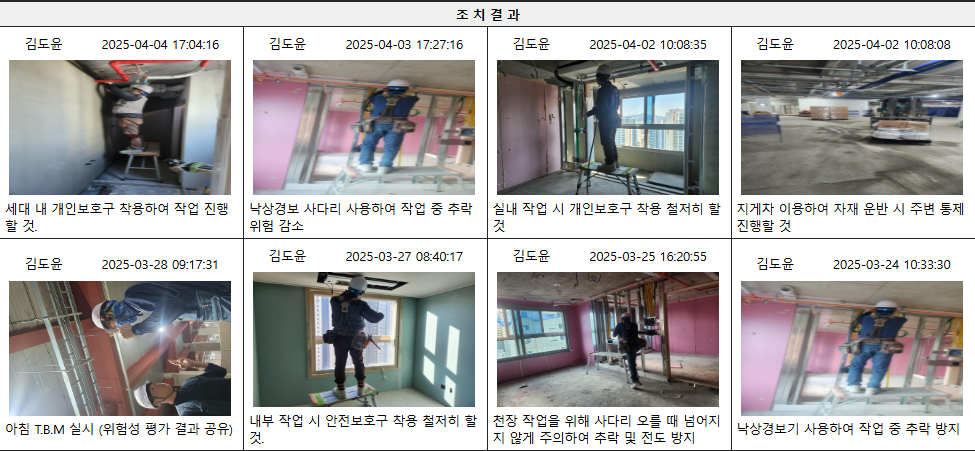 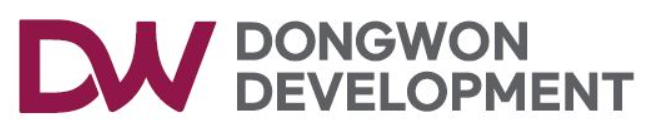 3.주간 위험성평가& 조치등록 (거송)
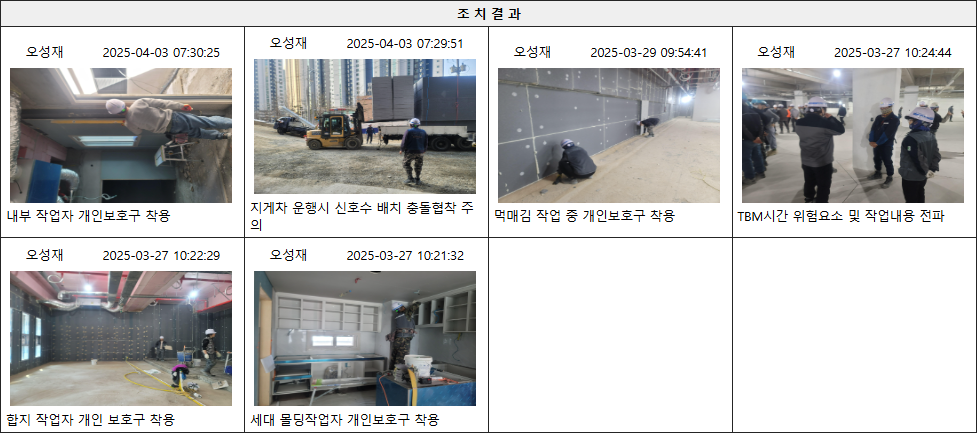 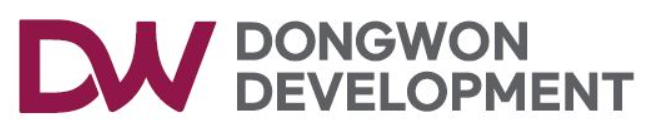 3.주간 위험성평가& 조치등록 (해신석재)
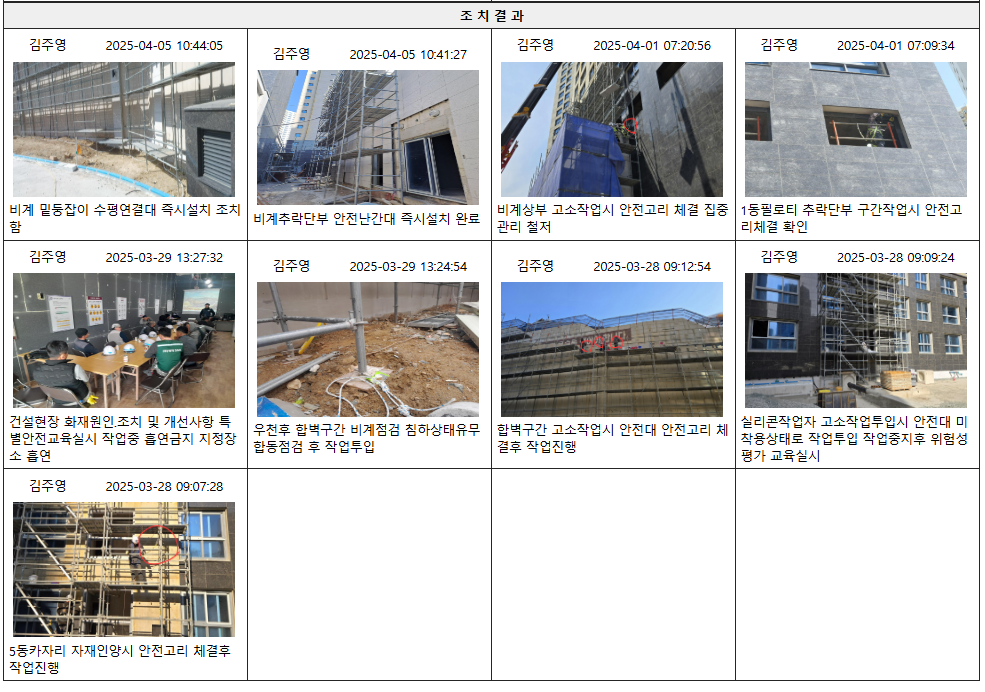 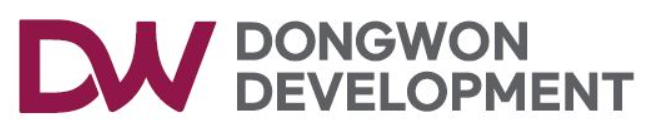 3.주간 위험성평가& 조치등록 (해신석재)
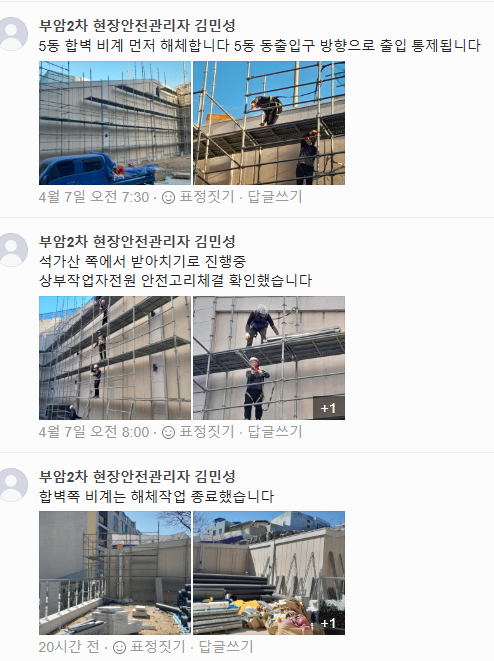 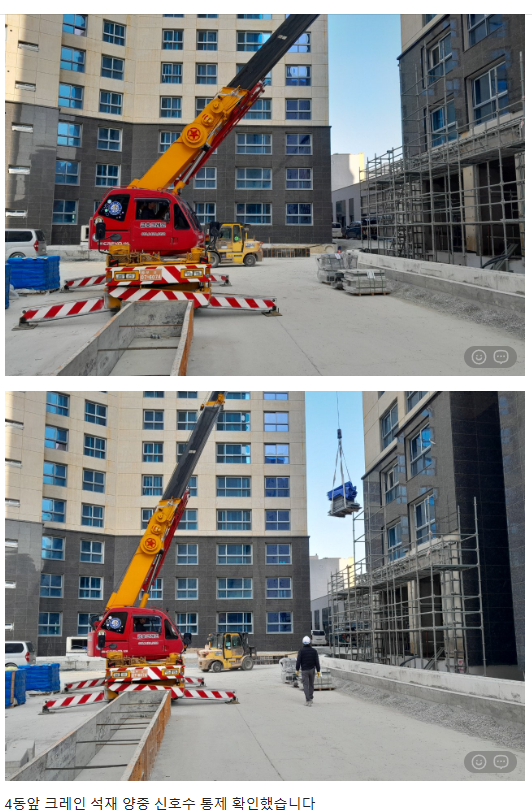 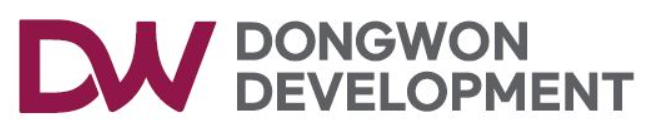 3.주간 위험성평가& 조치등록 (동신조경)
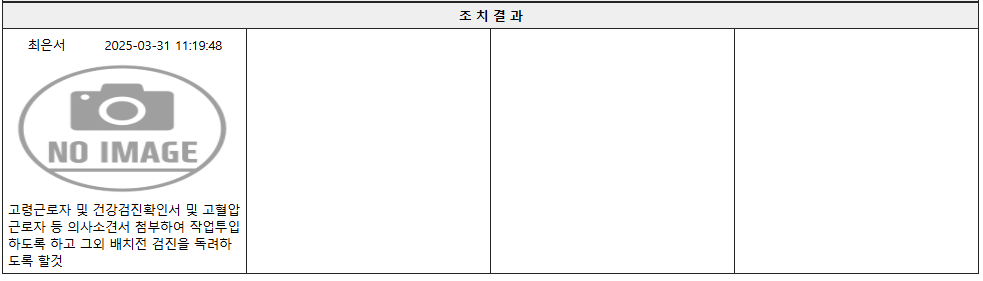 현장통 위험성평가 활용 (누락)
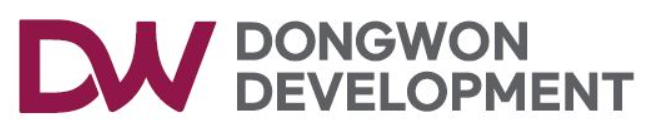 3.주간 위험성평가& 조치등록 (동신조경)
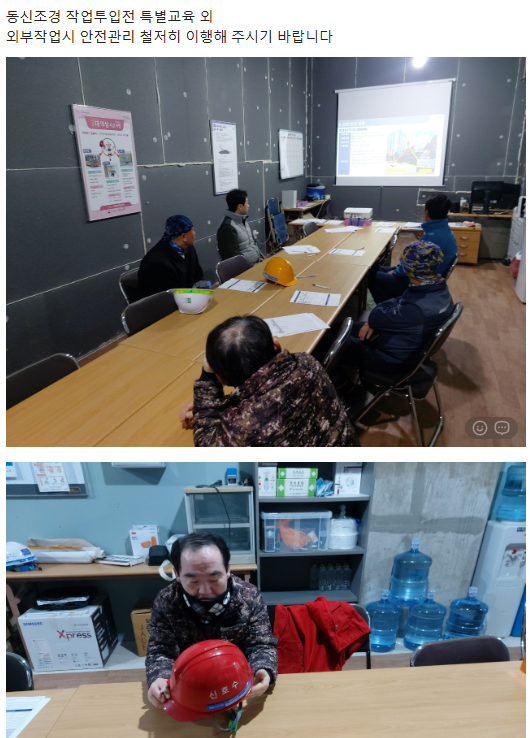 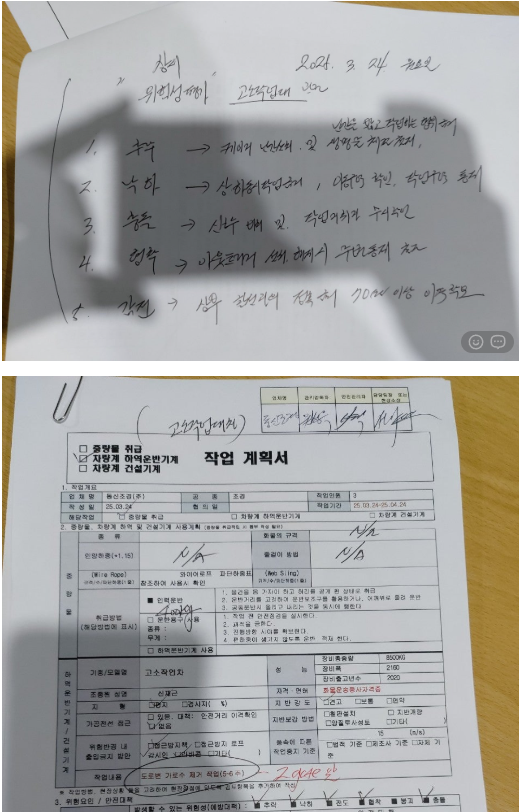 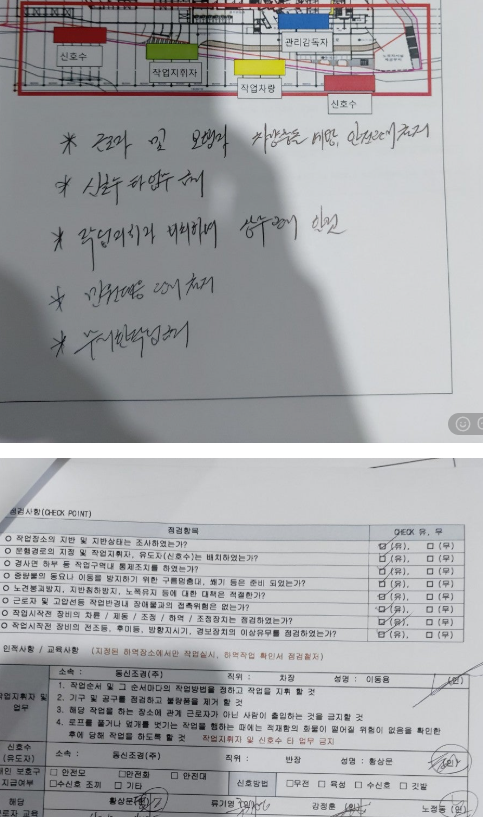 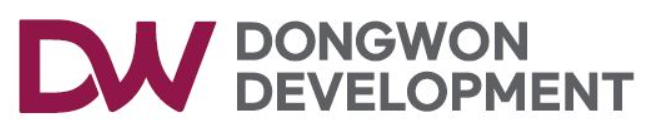 3.주간 위험성평가& 조치등록 (신창유리)
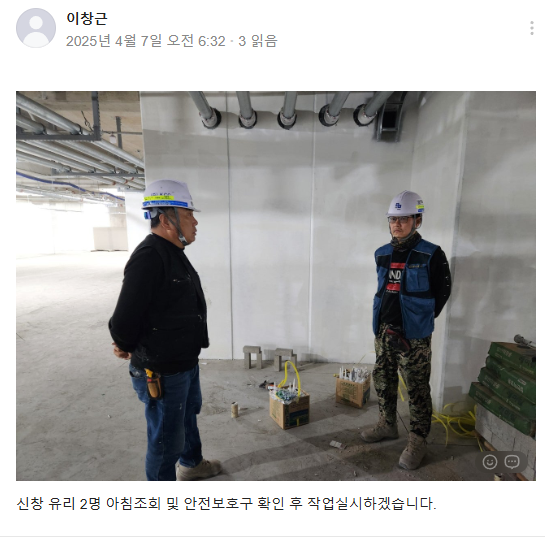 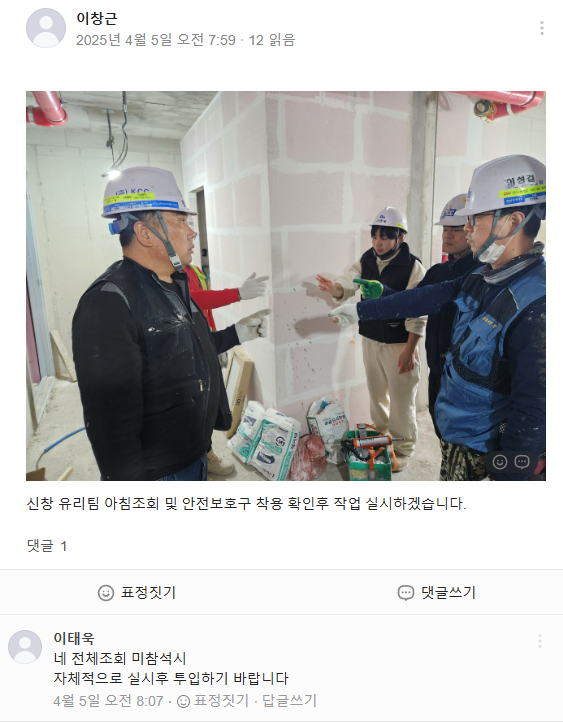 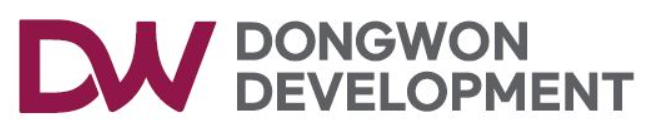 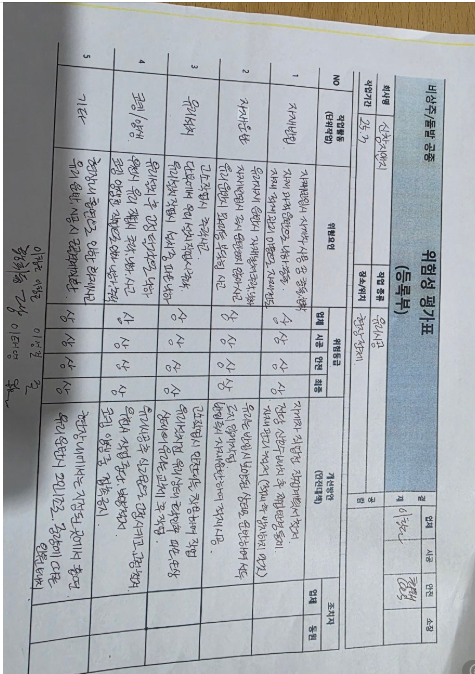 3.주간 위험성평가& 조치등록 (신창유리)
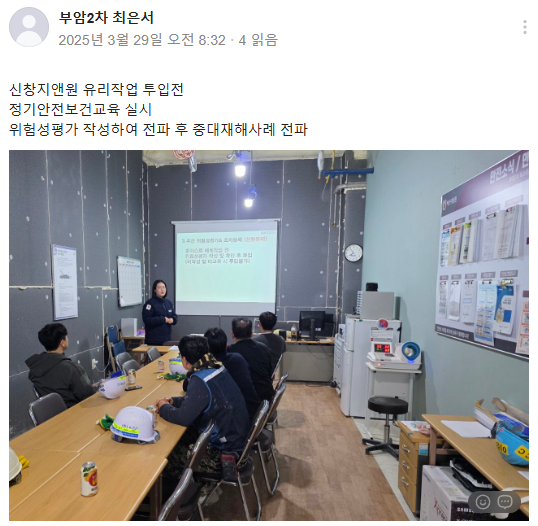 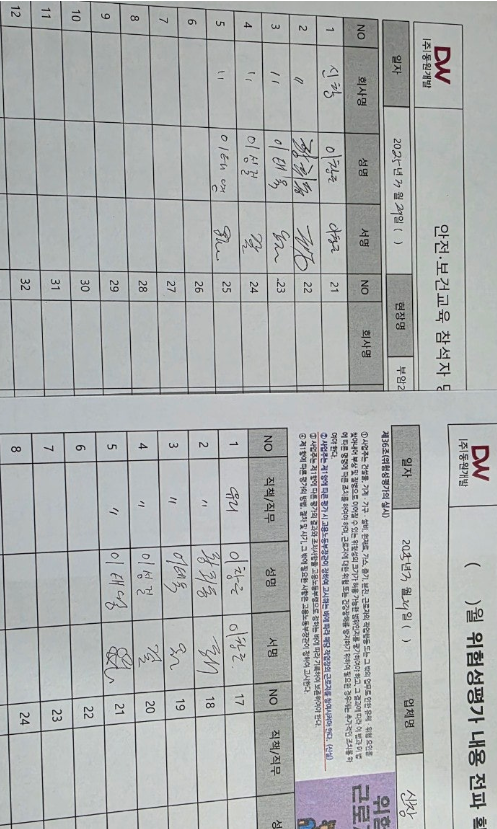 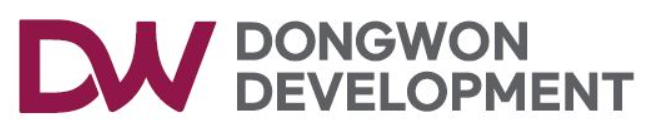 3.주간 위험성평가& 조치등록 누락.
1.도솔건설
2.금호석유화학: 
   작업 투입 전 위험성평가 실시 후 투입 중(창호 및 코킹)
3.신창유리: 
   작업 투입 전 위험성평가 실시 후 투입 중
4.동영금속
5.신일아이에스
6.TKE
7.수복타일
8.아티오
9.남영기전
10.영인가스 :
    작업 투입 전 특별교육 및 위험성평가 실시 후 투입
아침조회 미 참석 업체
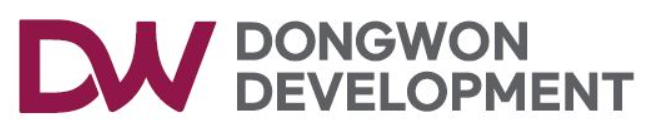 3.주간 위험성평가& 조치등록 (붕괴)
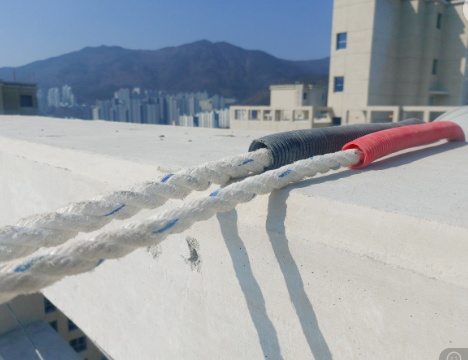 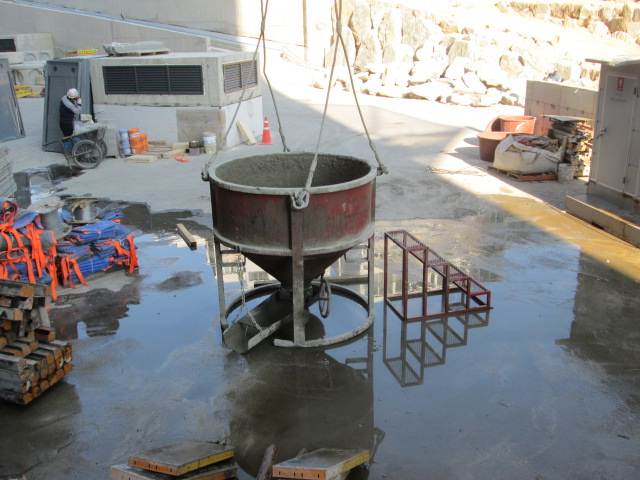 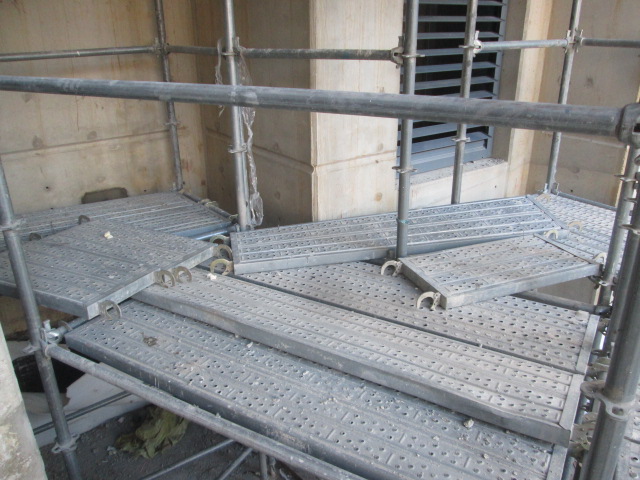 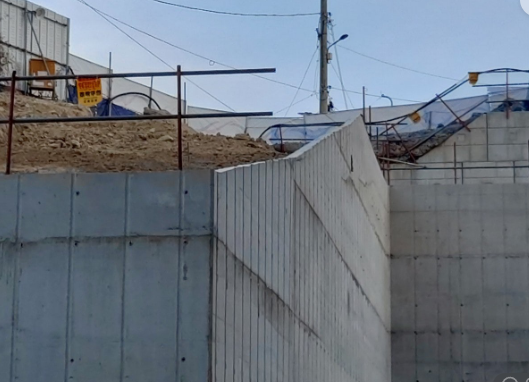 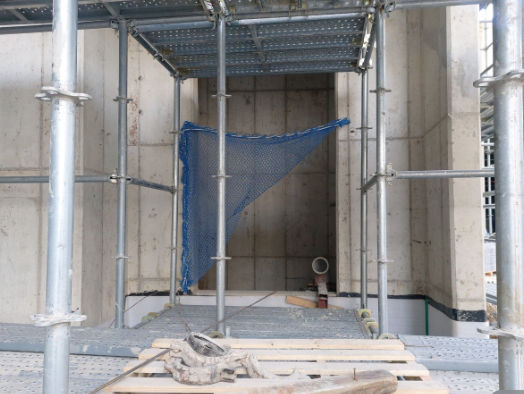 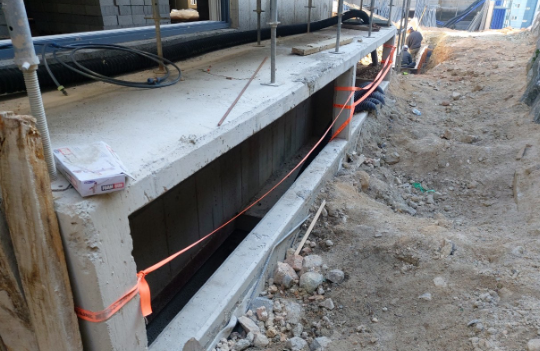 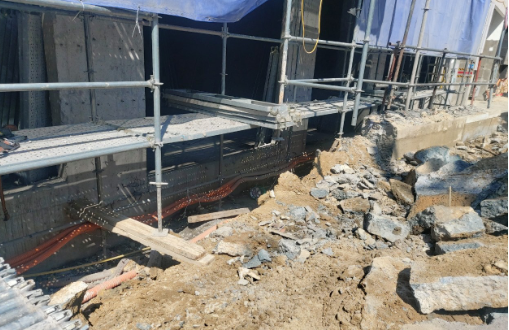 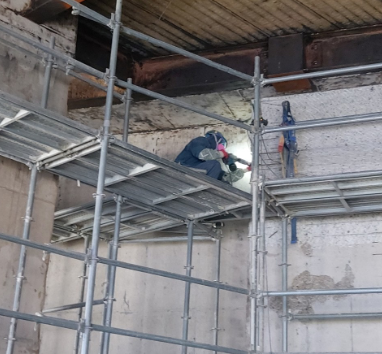 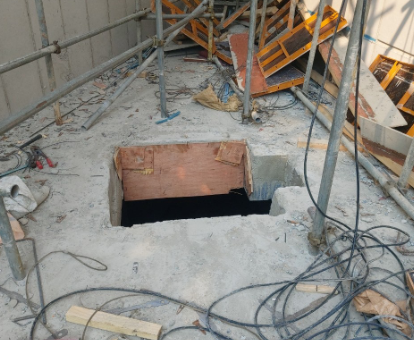 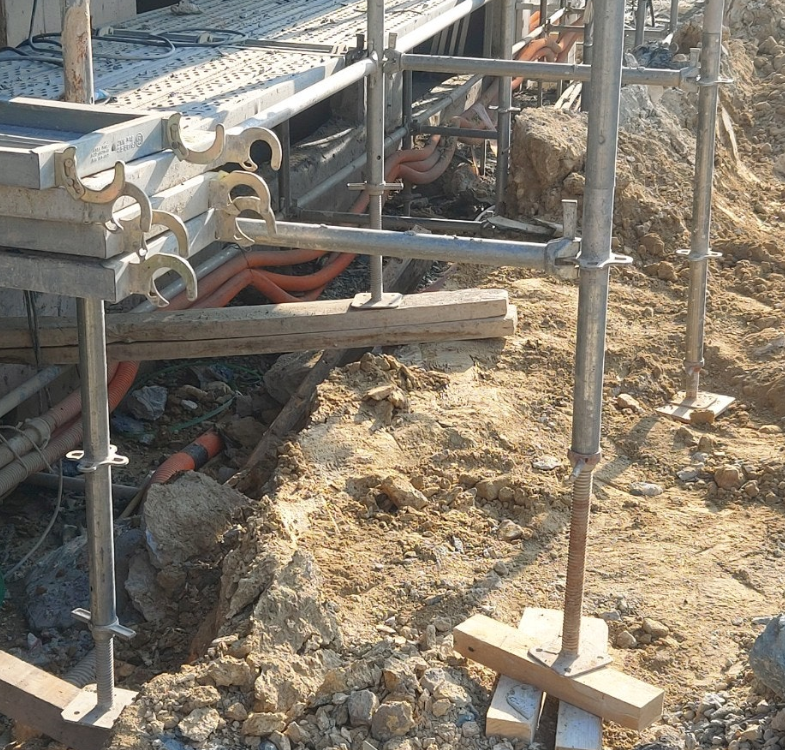 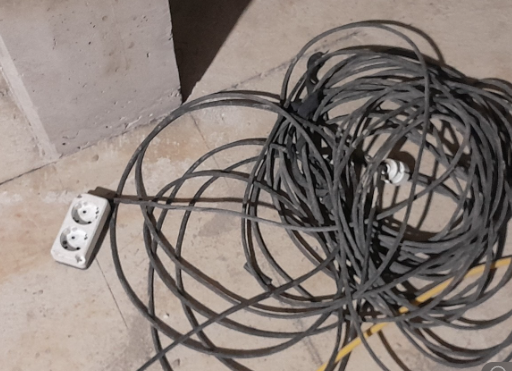 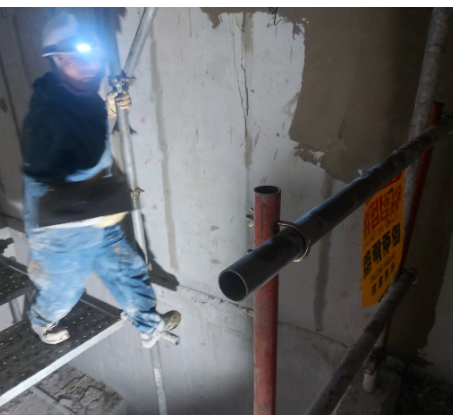 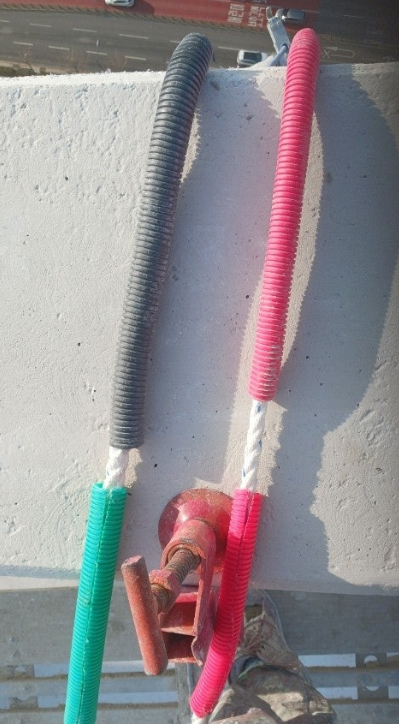 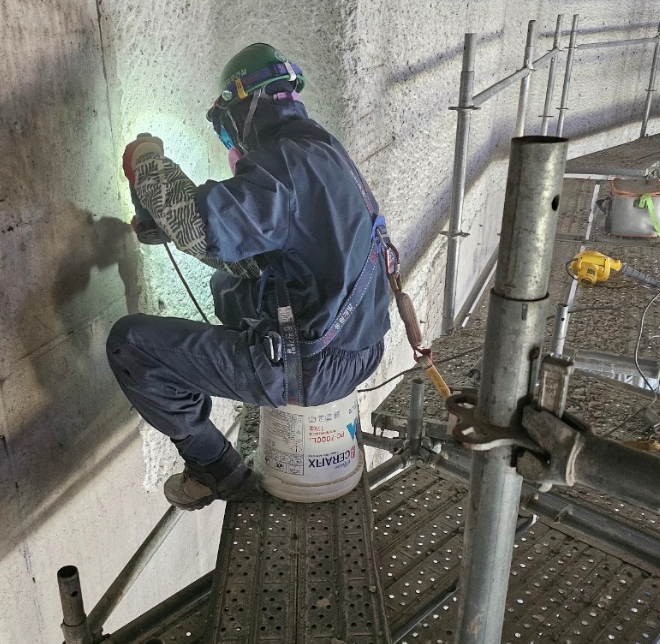 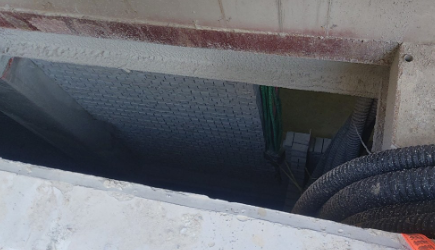 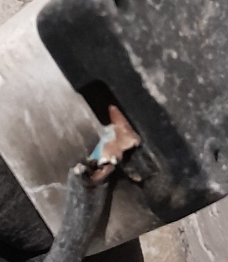 *자재 인양구 구간 일부 해체로 인한 일부 구간 지면 이격으로 인한 붕괴위험
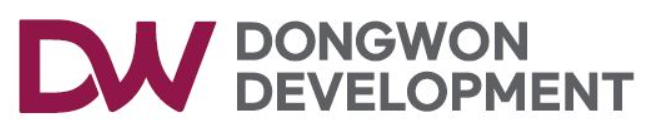 3.주간 위험성평가& 조치등록 (추락)_점검철저
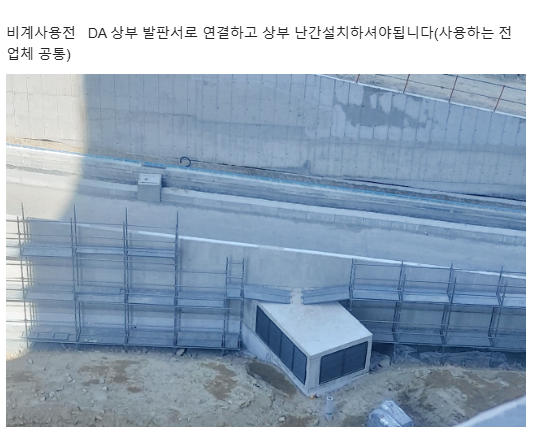 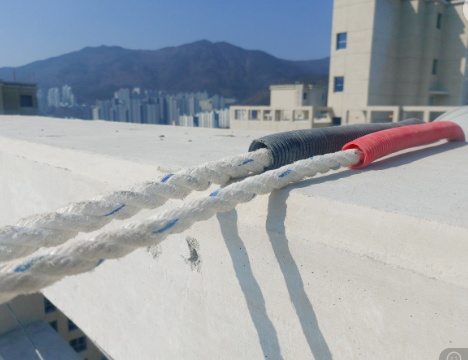 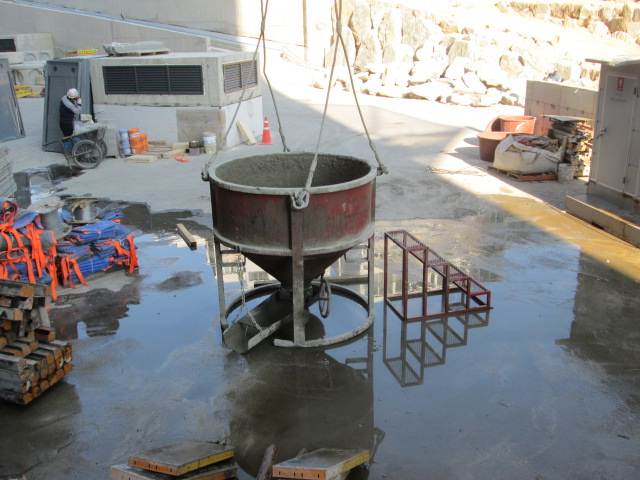 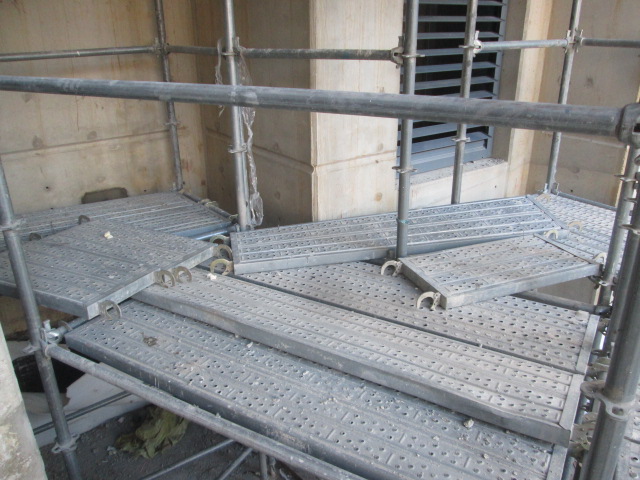 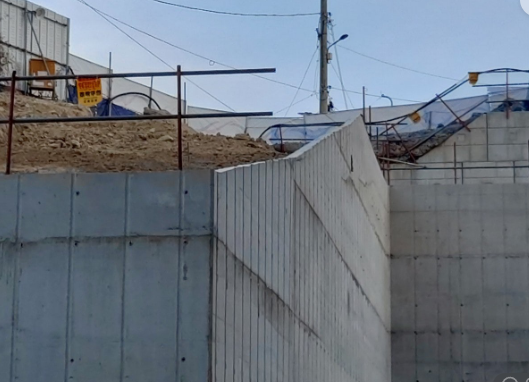 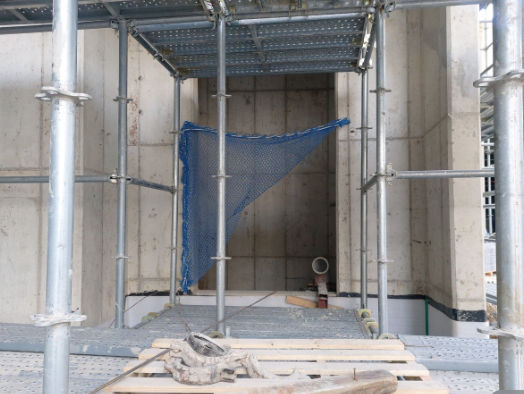 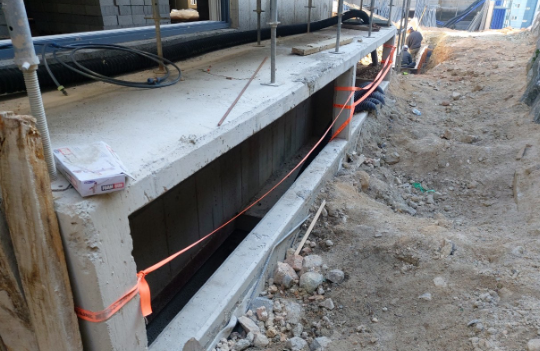 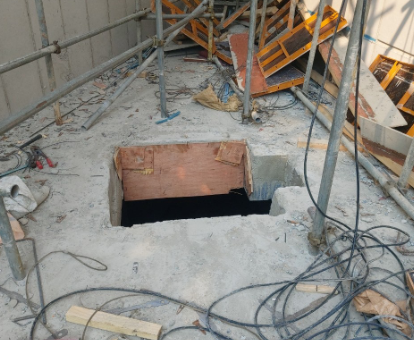 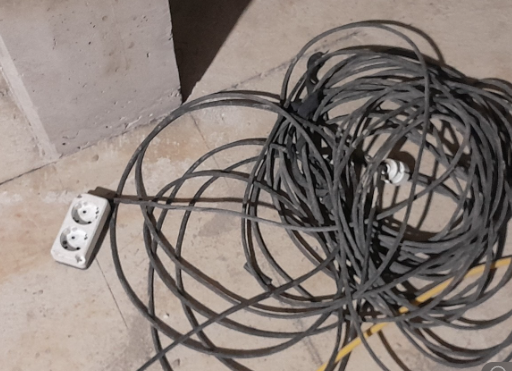 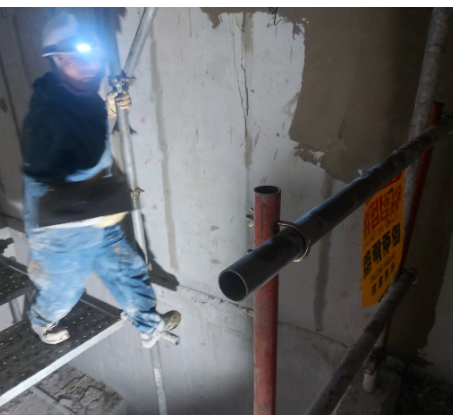 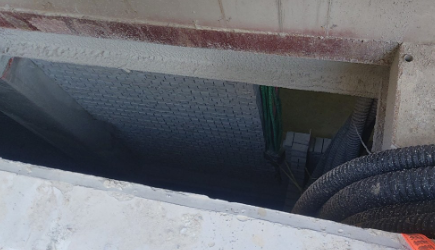 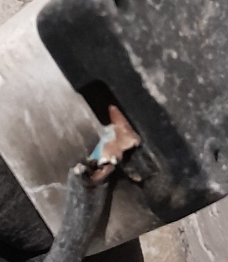 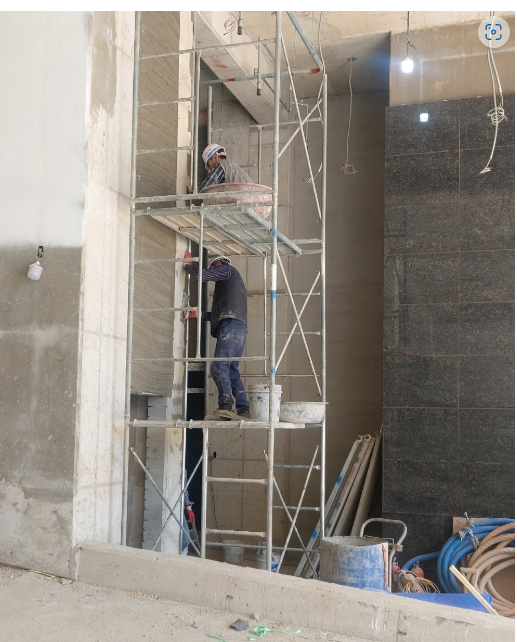 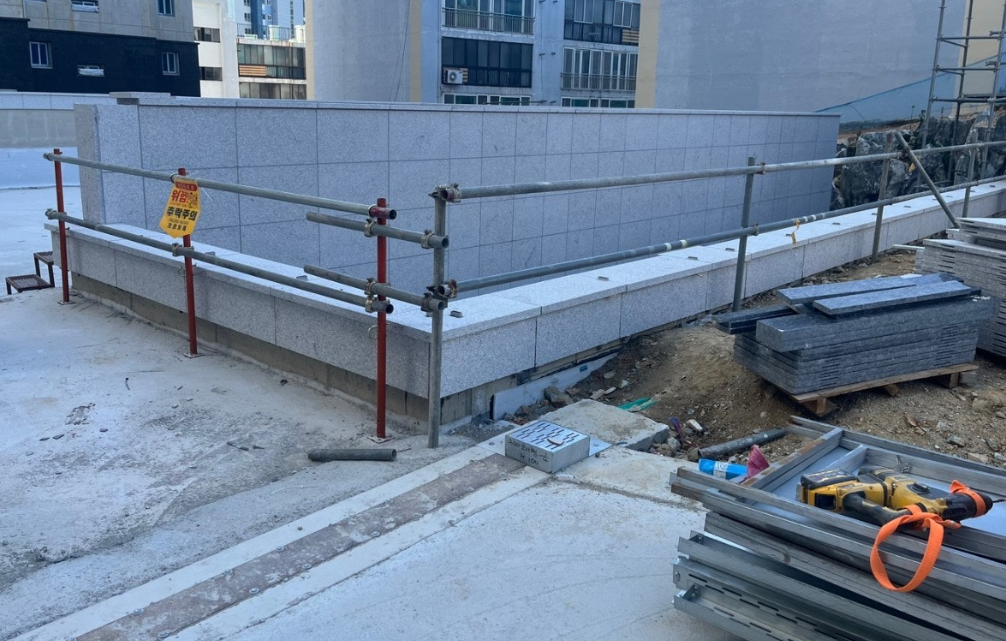 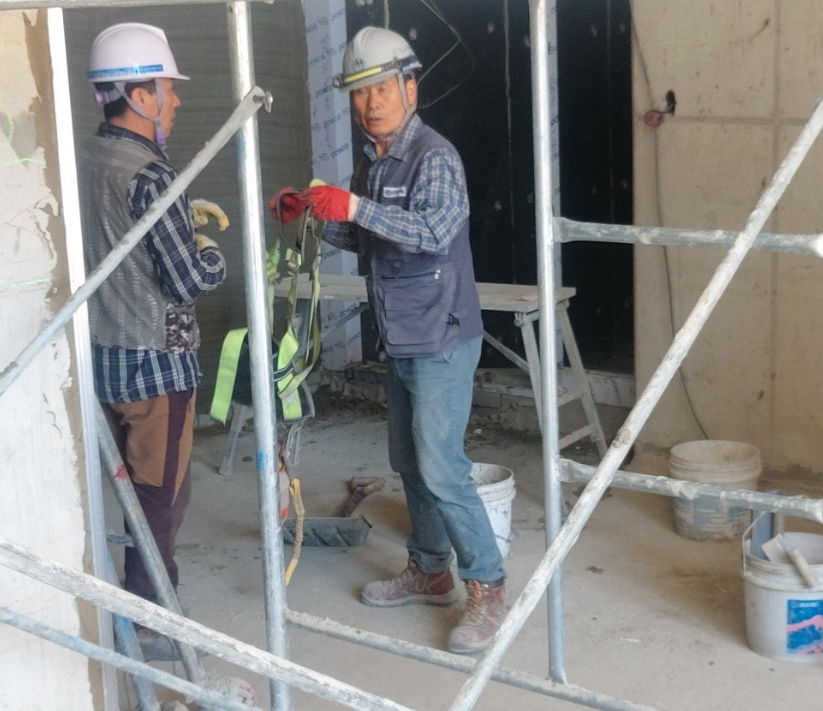 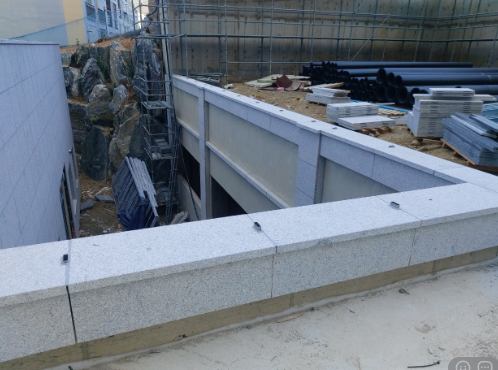 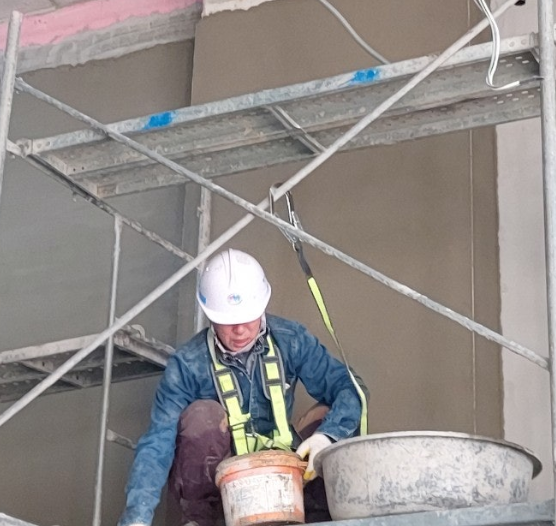 50cm 이하
(추락사고 다발작업 이동식틀비계 안전수칙은 반드시 준수)
 *비계내측으로 해치발판 사용!
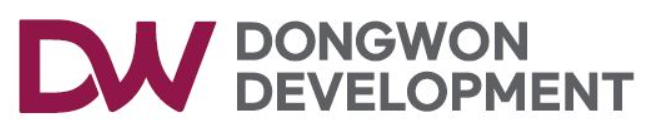 3.주간 위험성평가& 조치등록 (추락)_점검철저
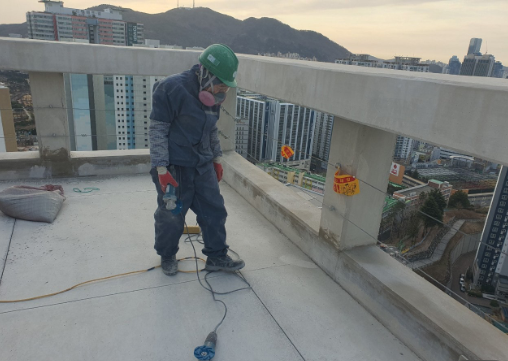 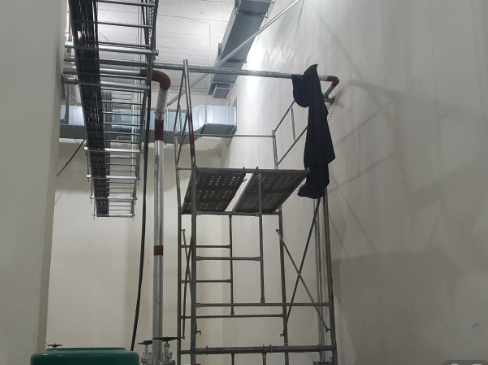 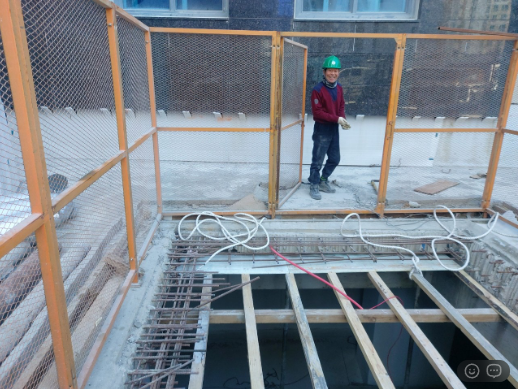 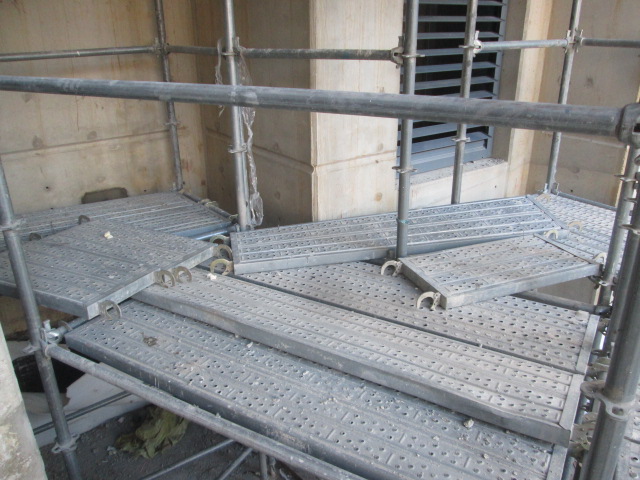 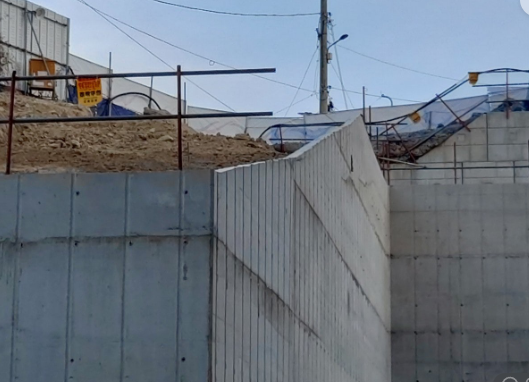 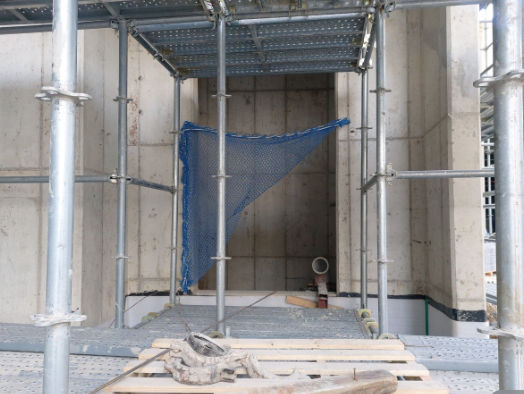 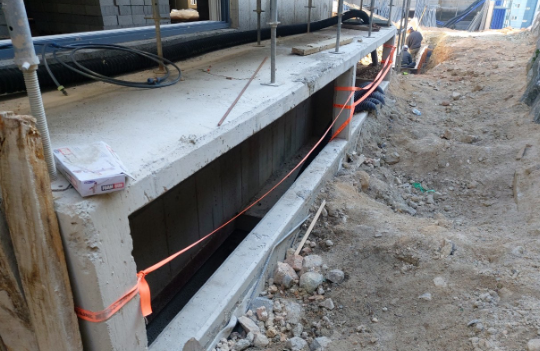 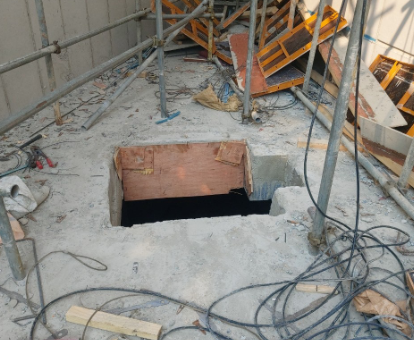 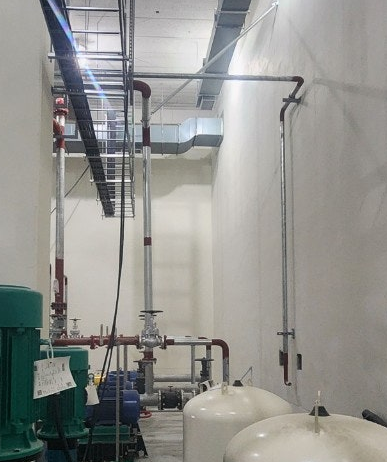 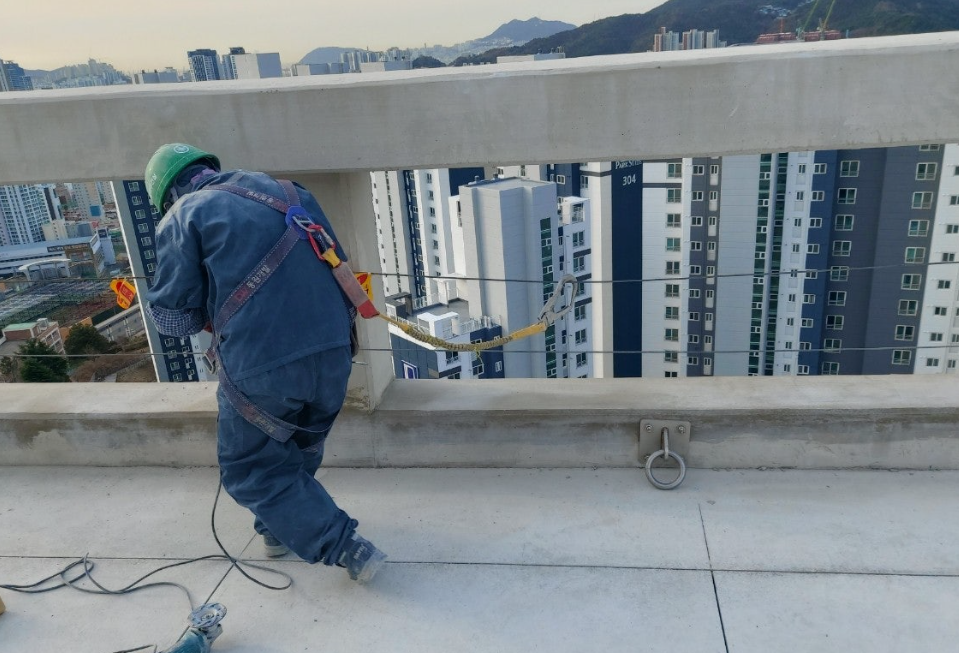 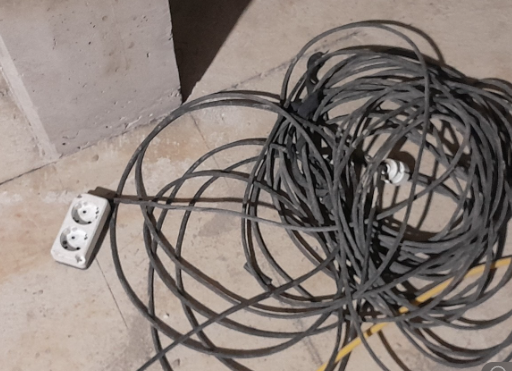 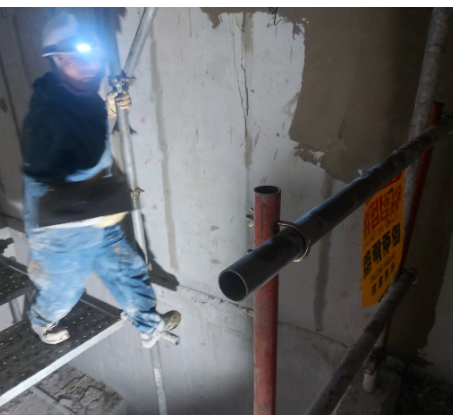 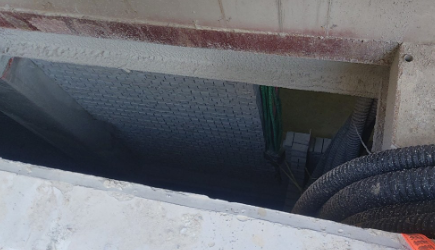 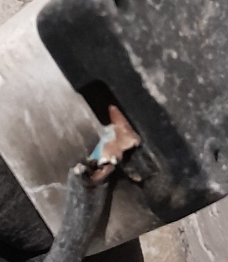 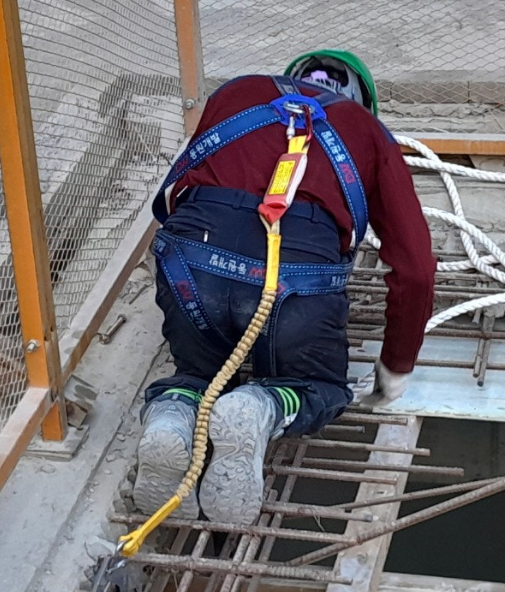 (개선사항으로 해체를 실시하였으나 해체는 즉시 해체를 실시 )
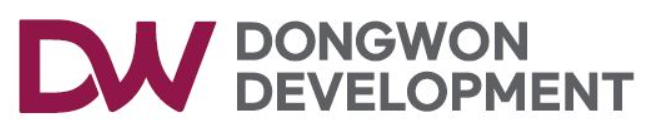 3.주간 위험성평가& 조치등록 (추락)_점검철저
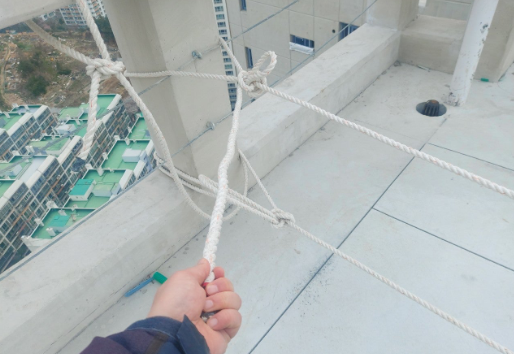 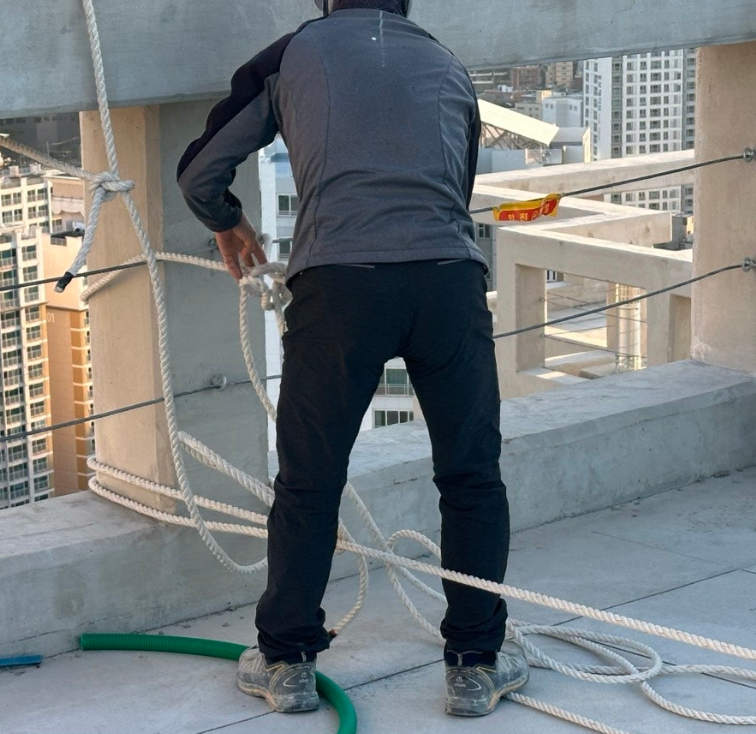 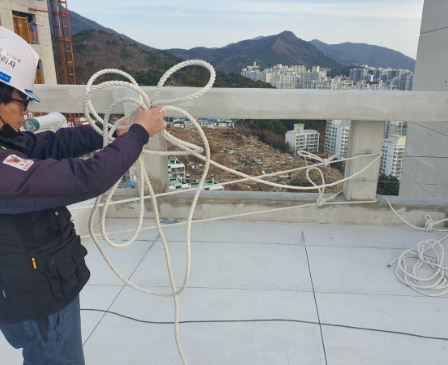 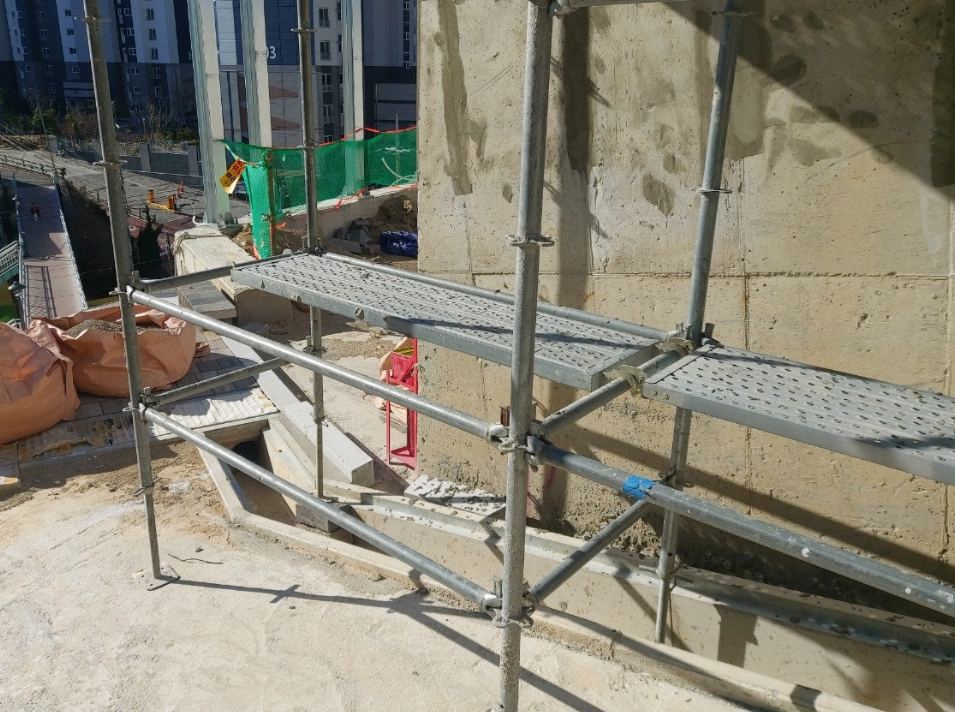 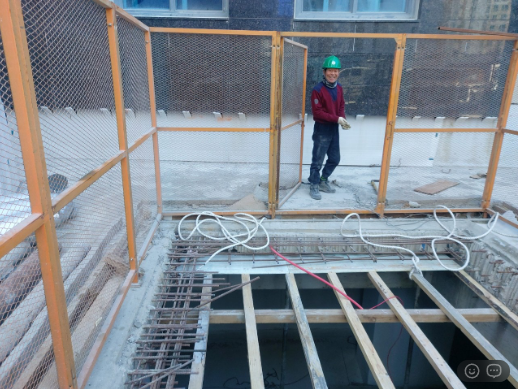 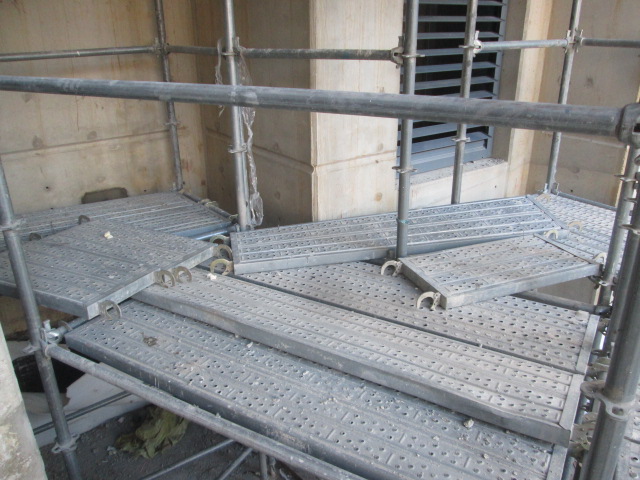 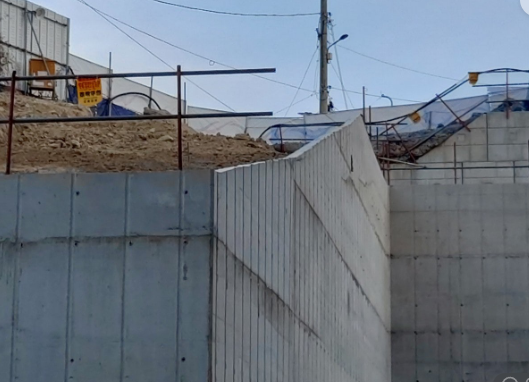 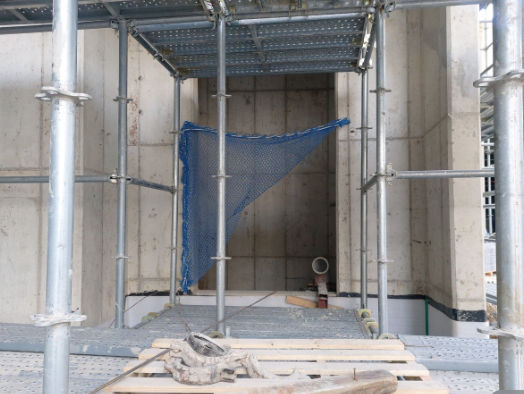 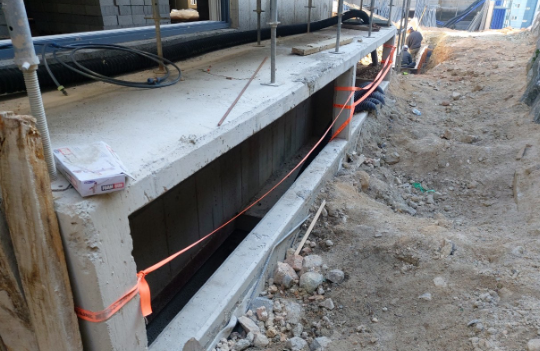 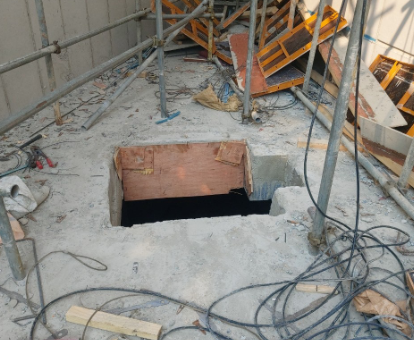 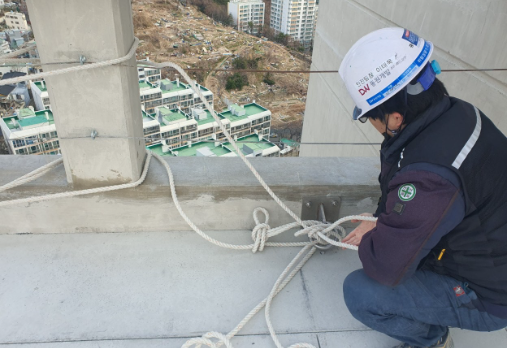 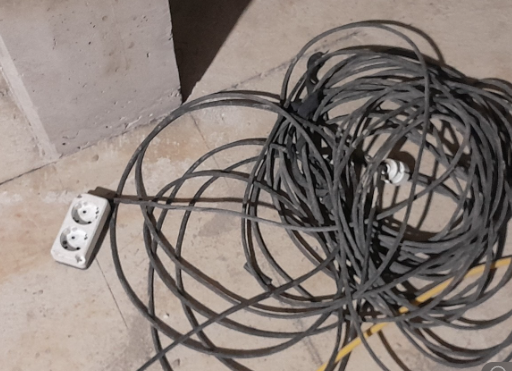 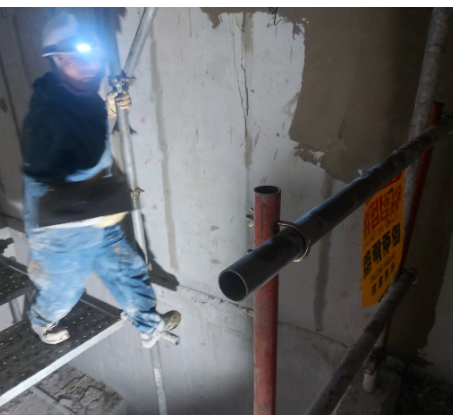 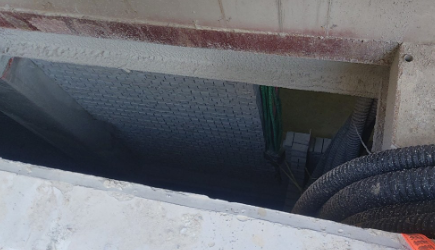 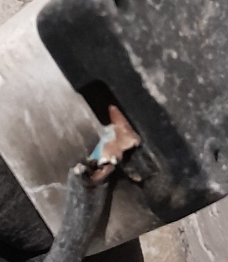 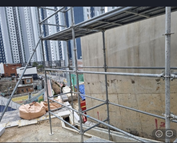 *달비계 보조로프 2점지지 미 준수
(해당 공종의 위험작업이 종료되기 전까지 집중적으로 관리필요)
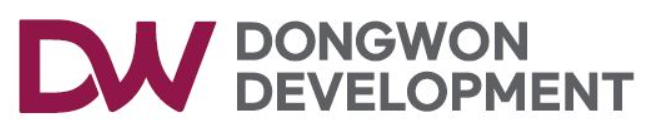 3.주간 위험성평가& 조치등록 (충돌, 협착)
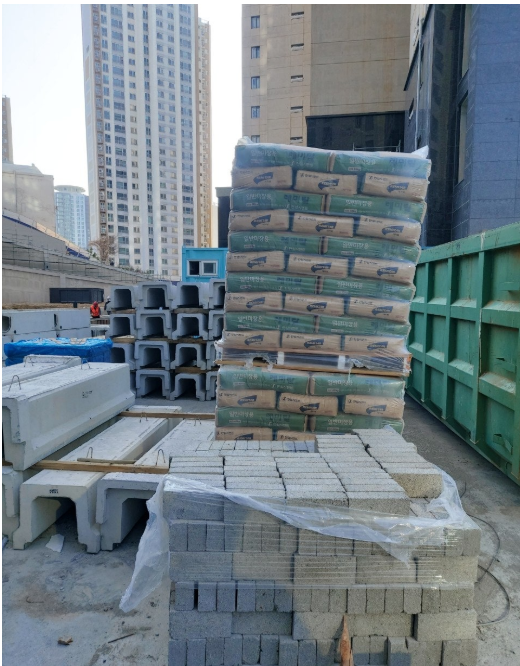 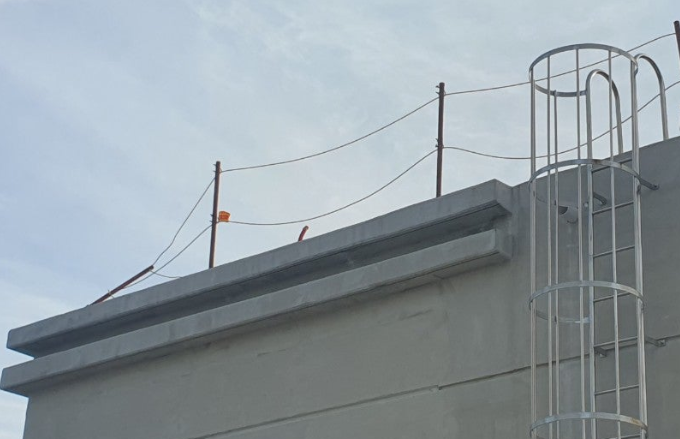 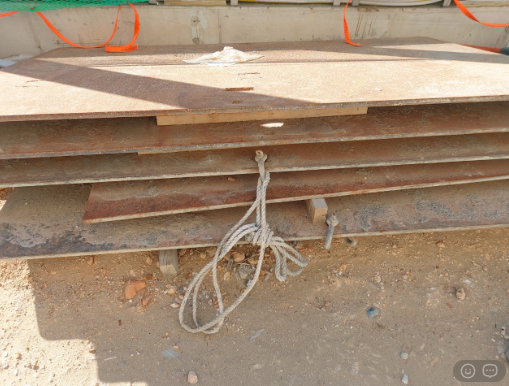 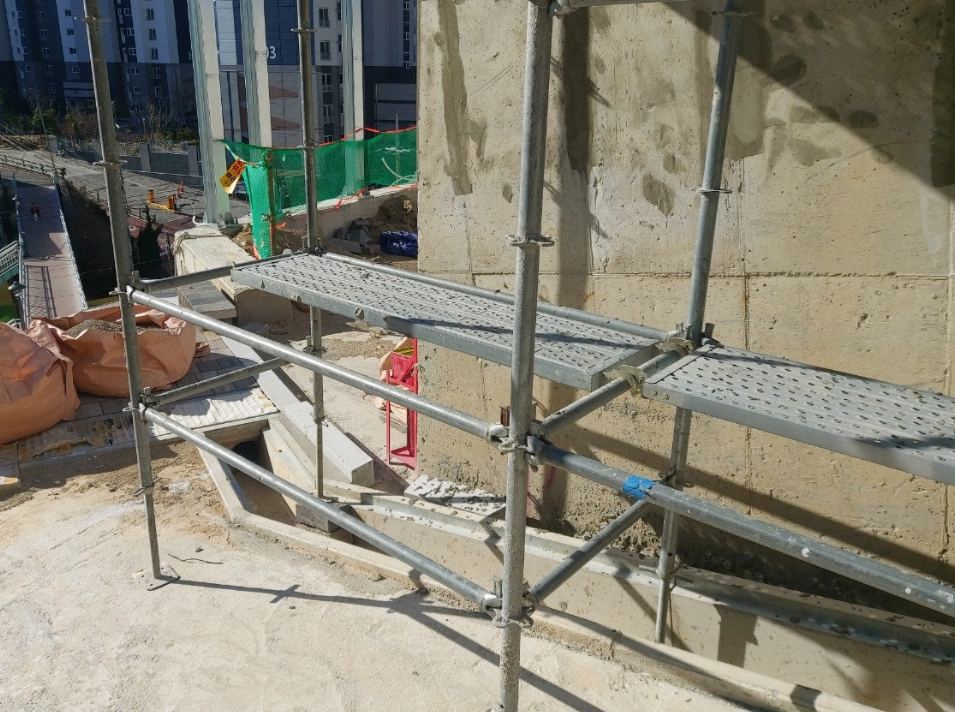 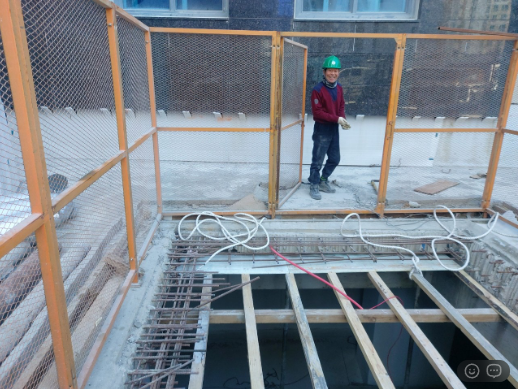 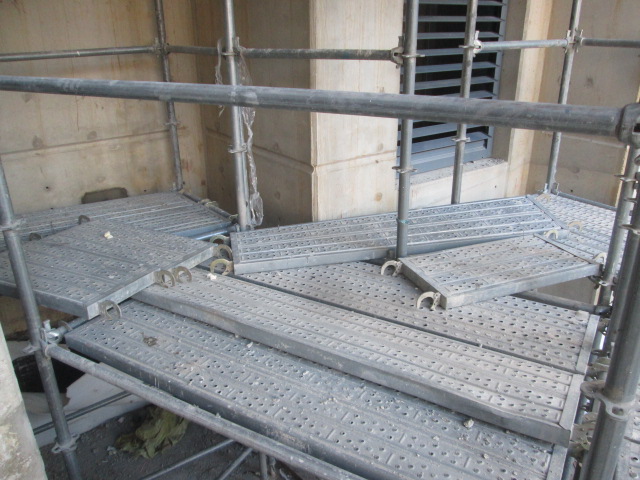 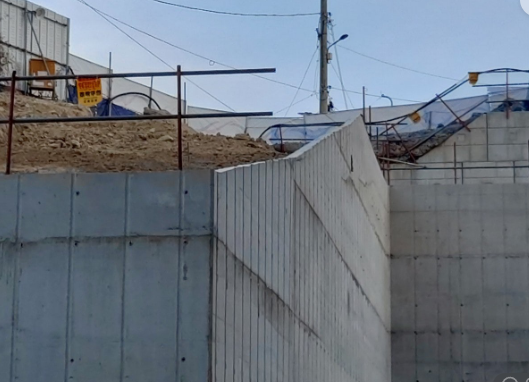 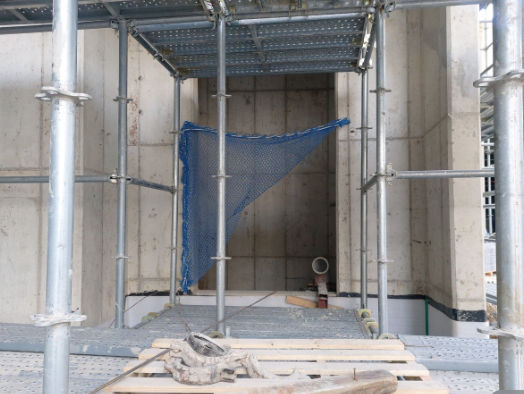 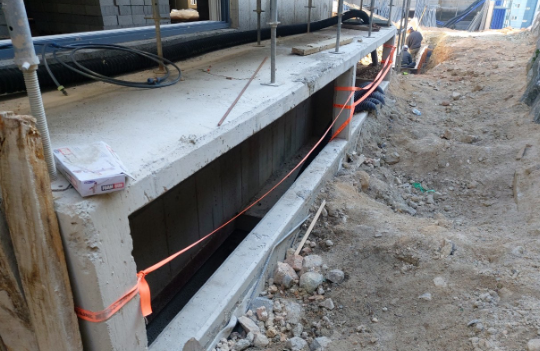 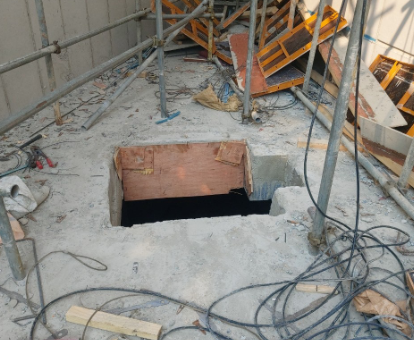 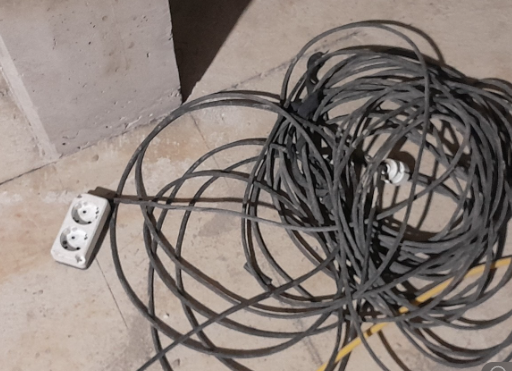 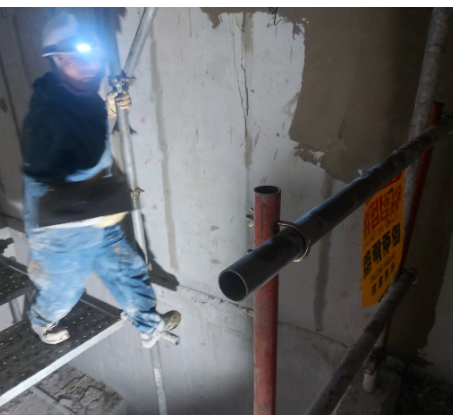 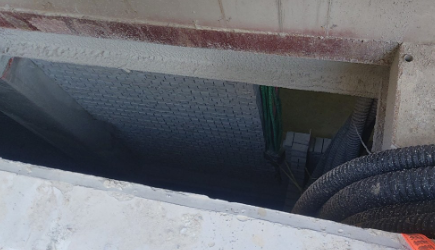 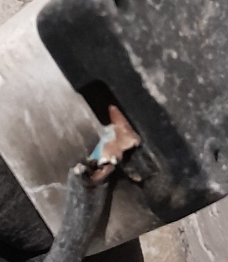 조치완료 확인
*협착위험의 자재의 적재시 반드시 분배적재원칙
( 1.5M 이상으로 적재금지, 부득히 하게 적재시 출입통제구역 설정하여 하역장소를 명시하고 관리필요)
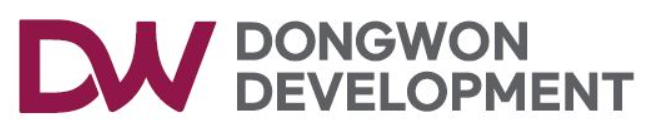 3.주간 위험성평가& 조치등록 (낙하, 협착)
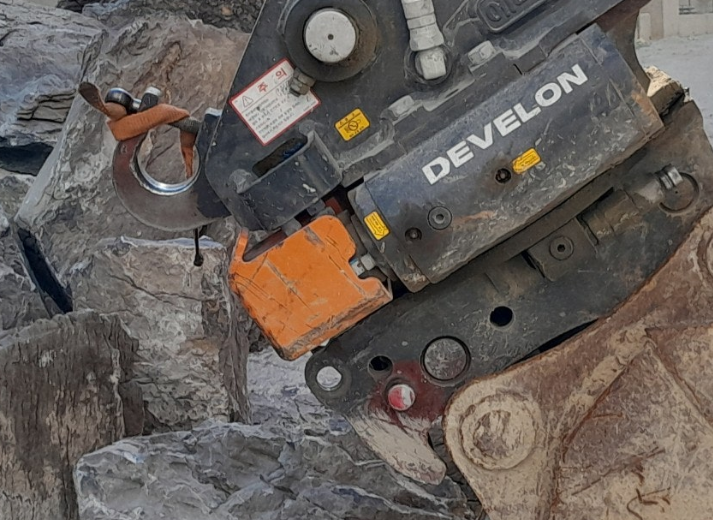 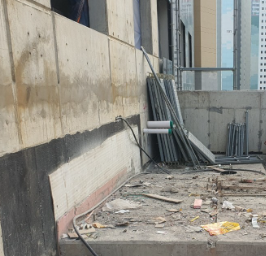 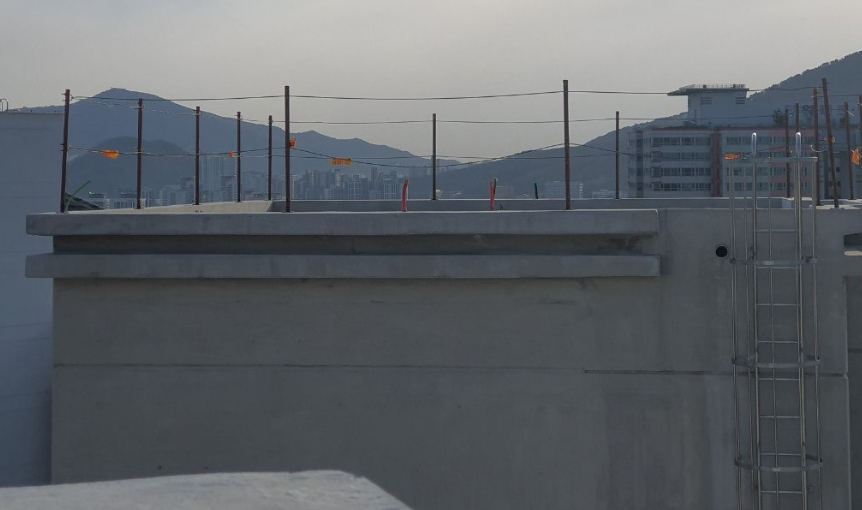 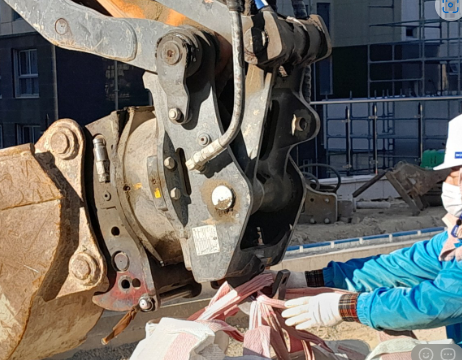 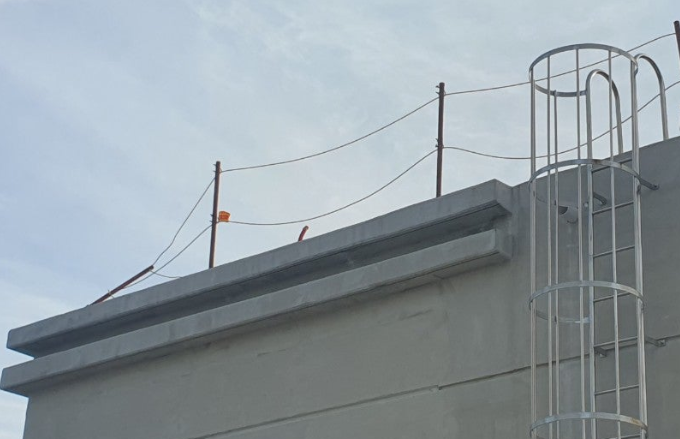 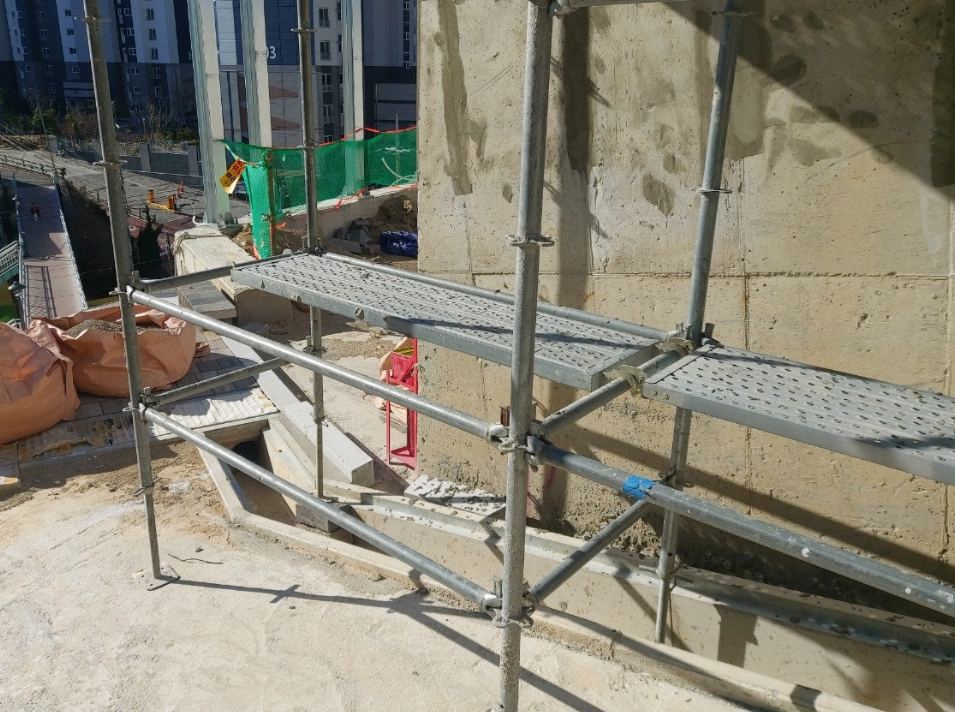 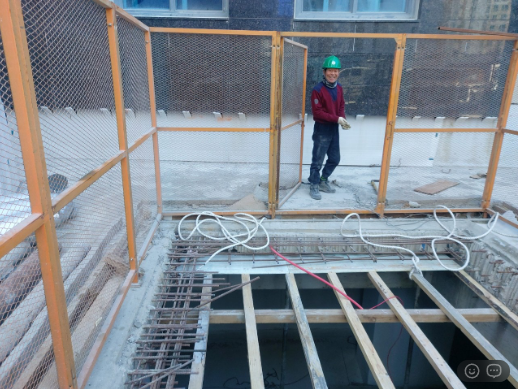 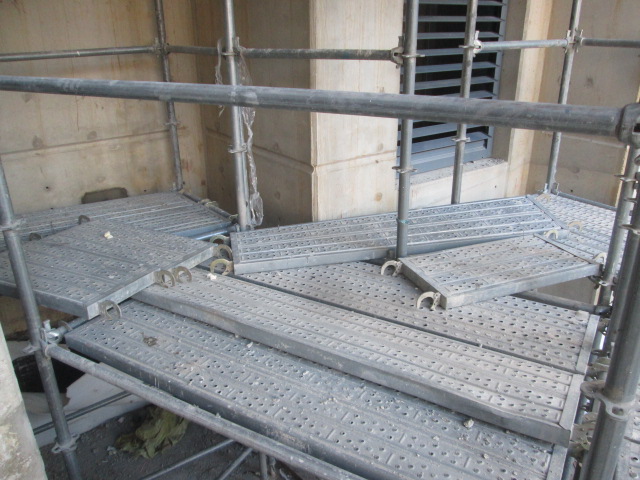 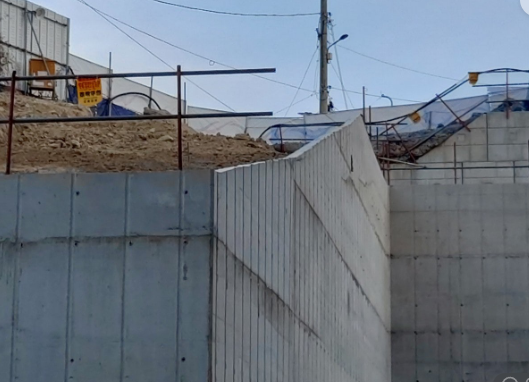 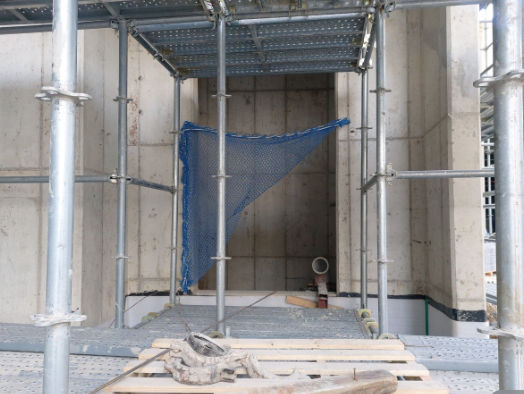 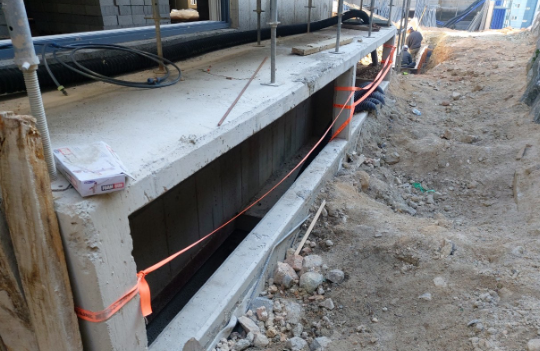 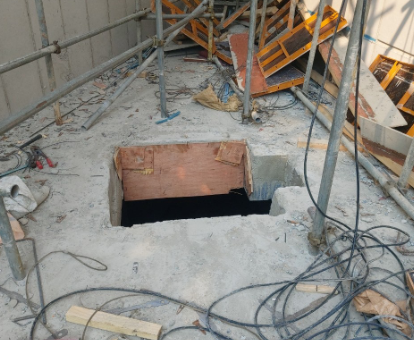 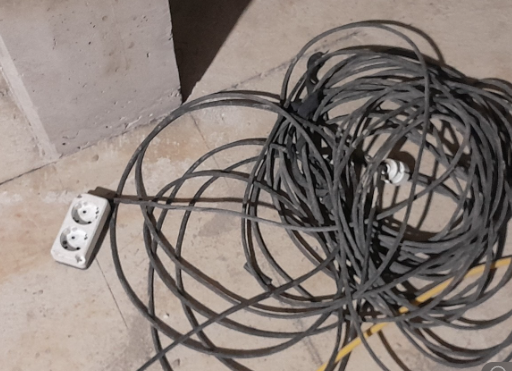 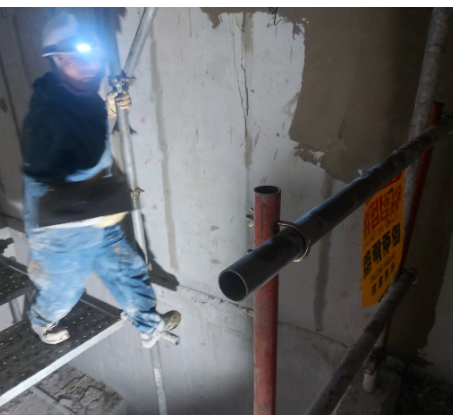 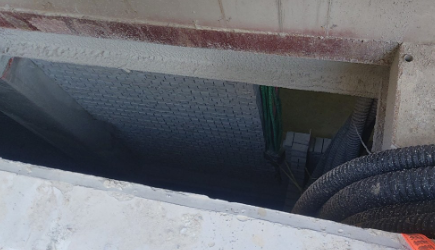 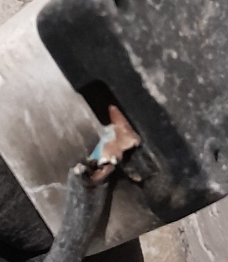 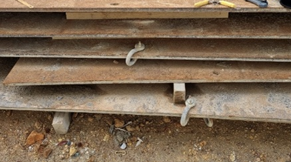 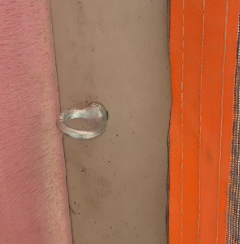 *굴착기로 양중작업시 버켓이탈방지장치 및 훅해지장치 체결철저
( 중대재해 발생위험이 높은 위험작업은 선제적으로 대응)
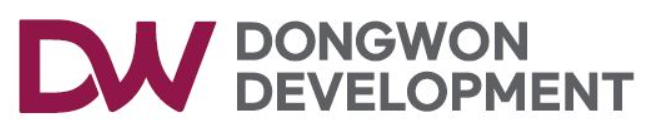 3.주간 위험성평가& 조치등록 (낙하, 협착)
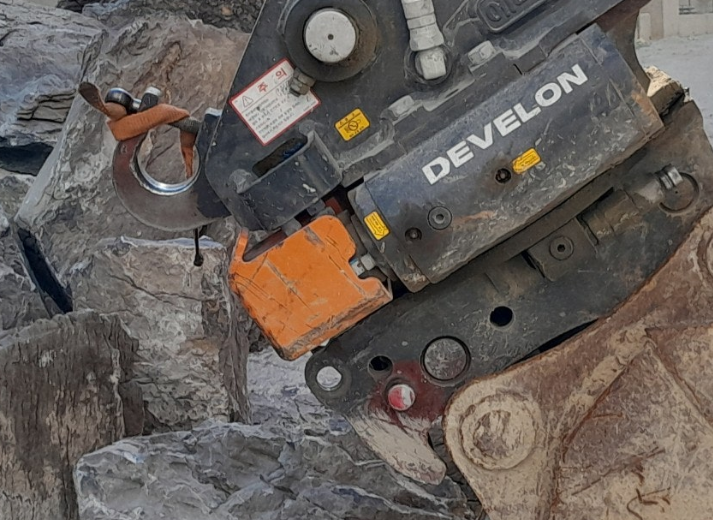 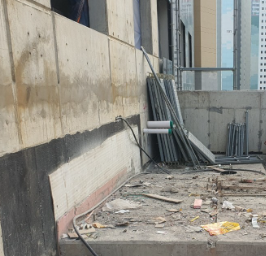 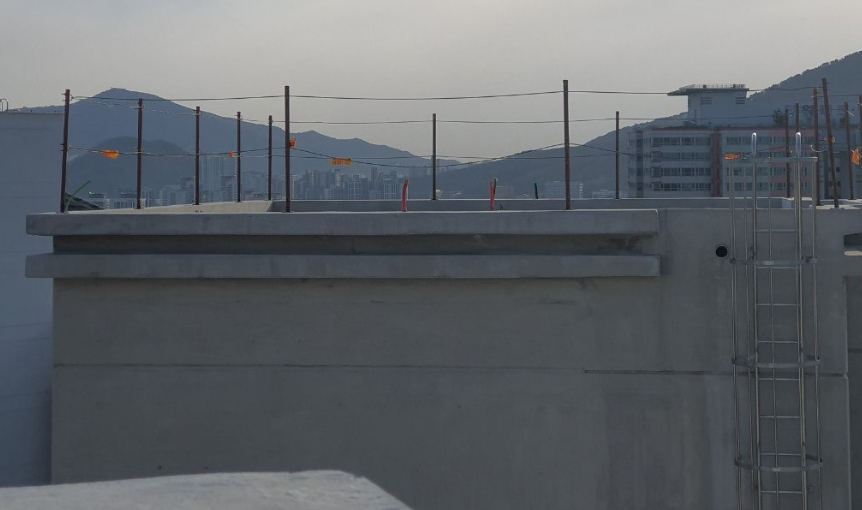 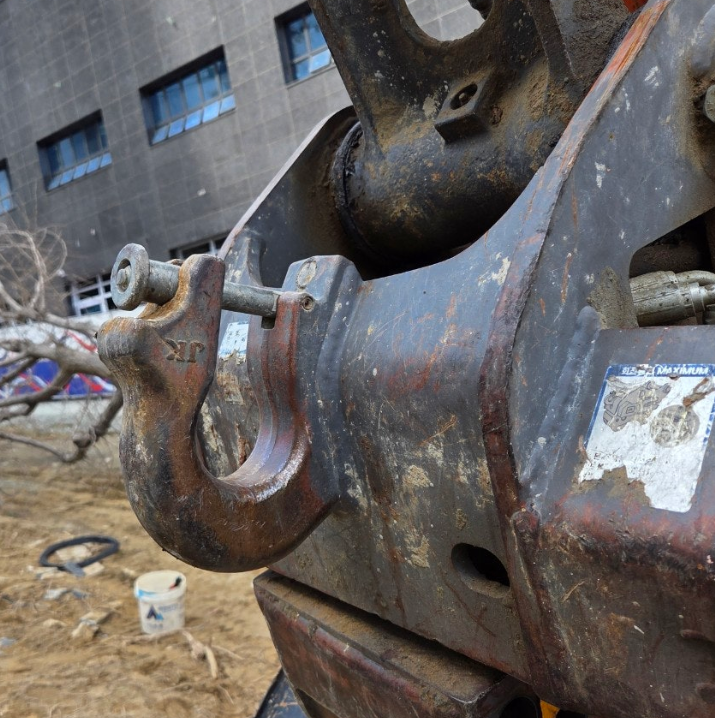 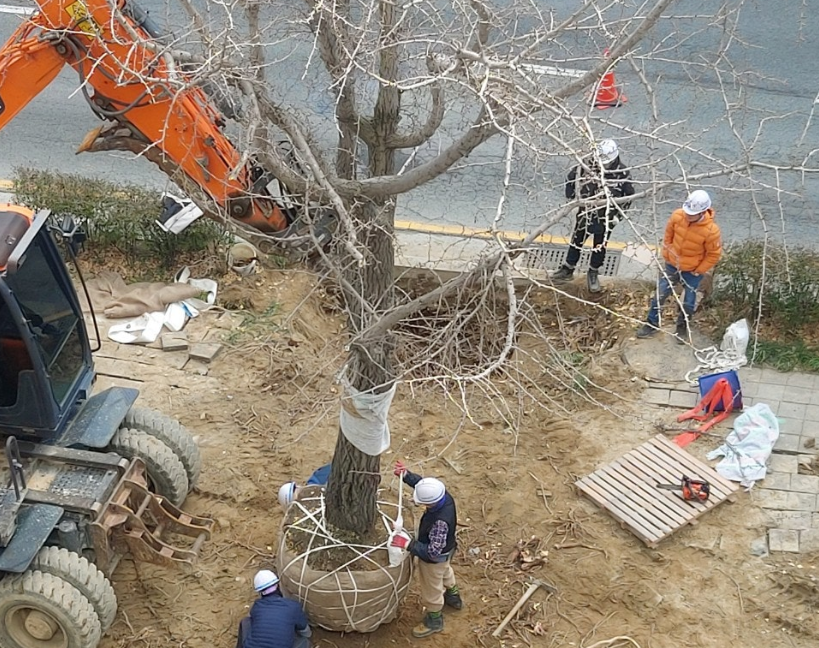 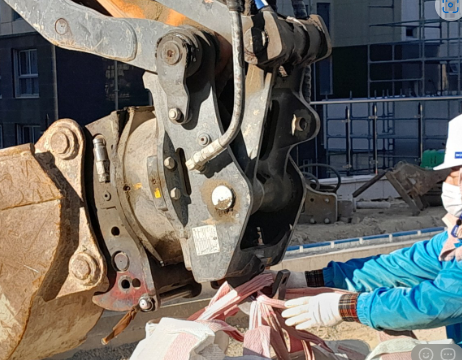 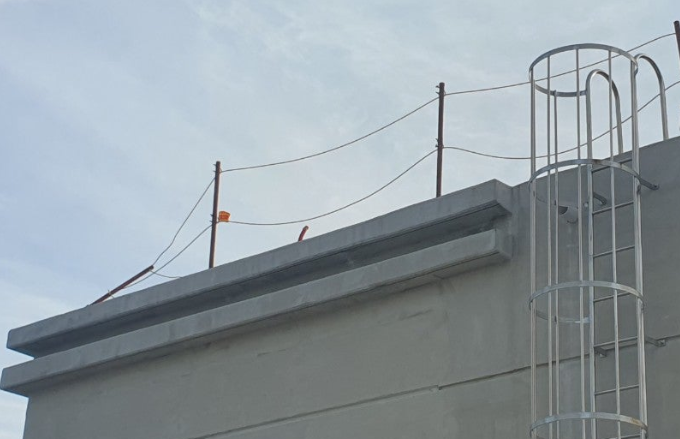 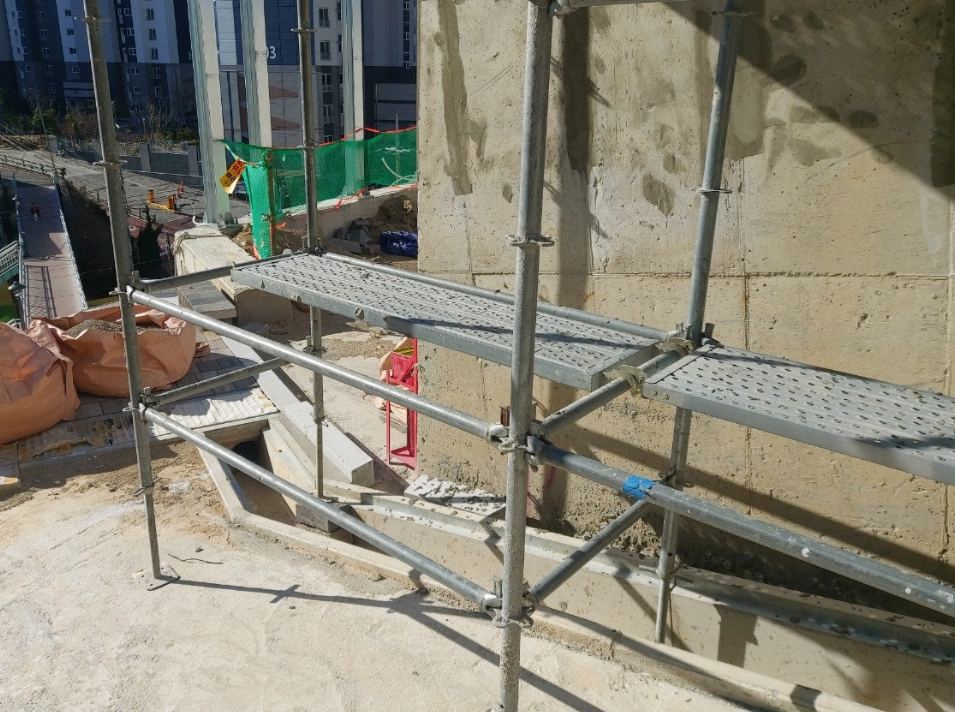 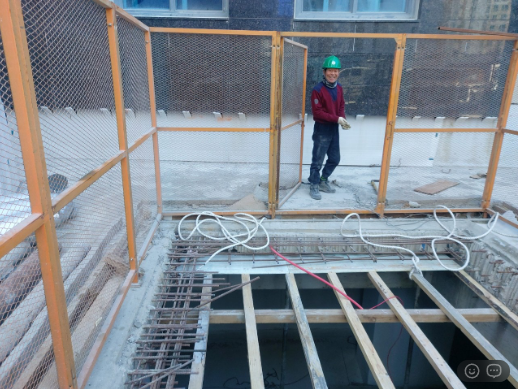 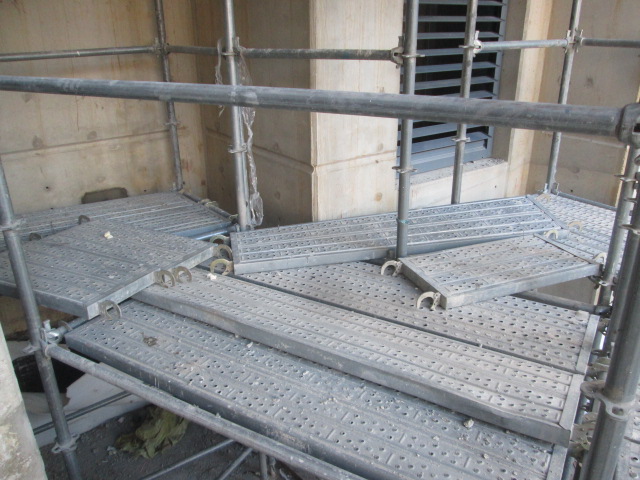 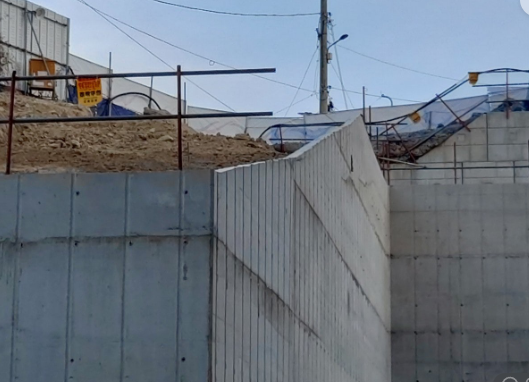 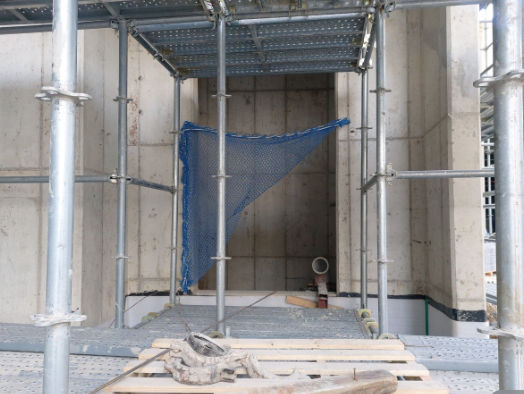 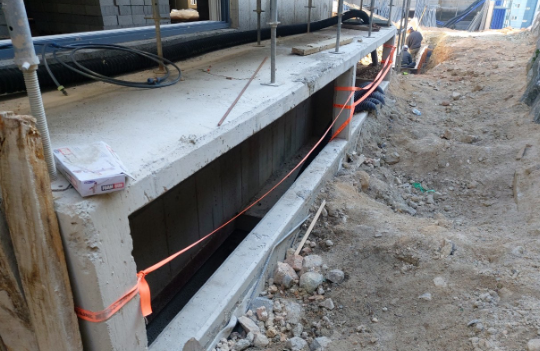 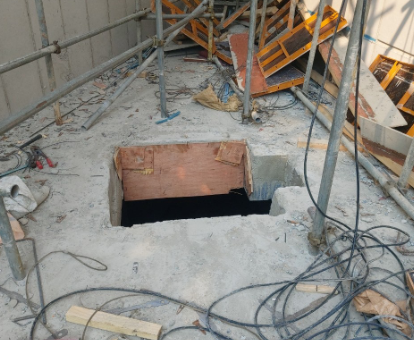 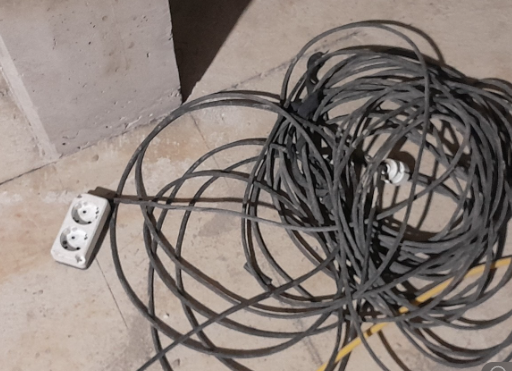 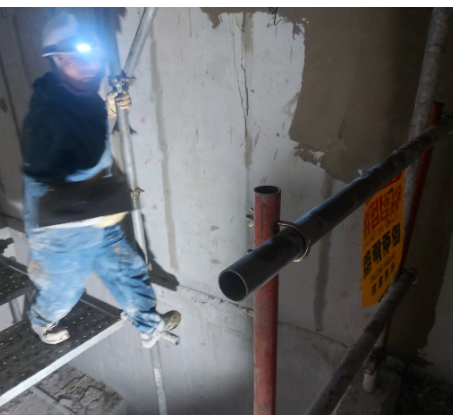 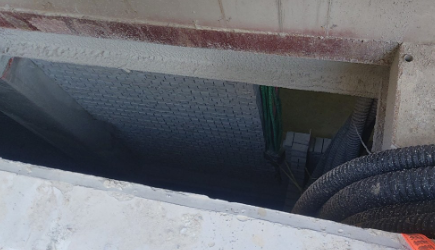 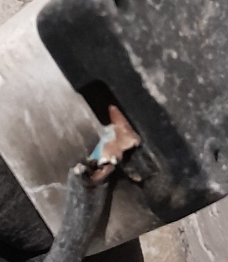 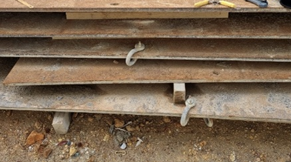 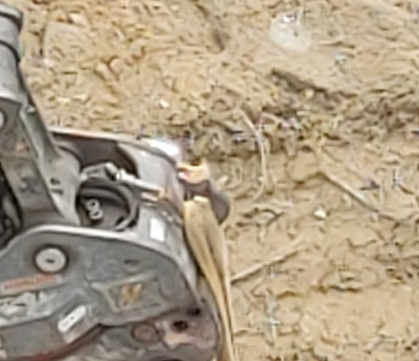 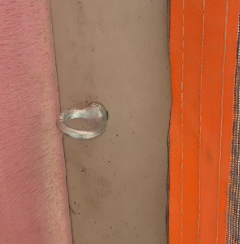 *굴착기로 양중작업시 버켓이탈방지장치 및 훅해지장치 체결철저
( 중대재해 발생위험이 높은 위험작업은 선제적으로 대응)
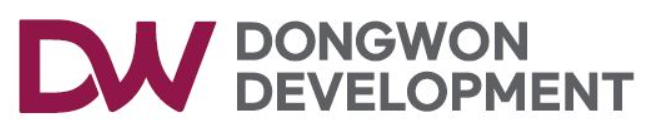 3.주간 위험성평가& 조치등록 (낙하, 협착)
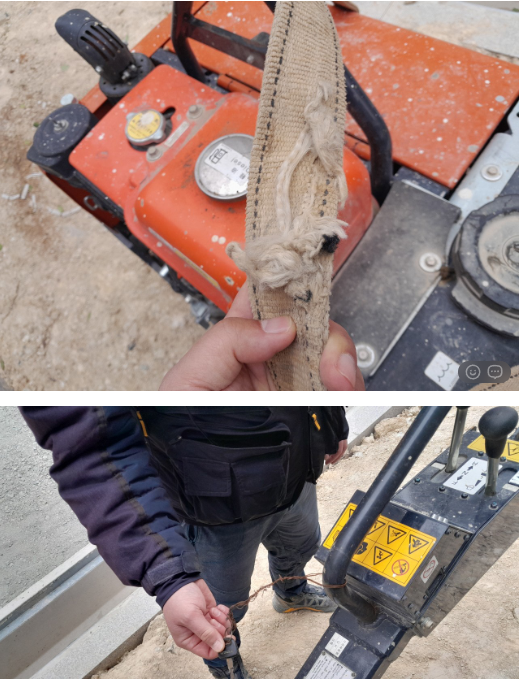 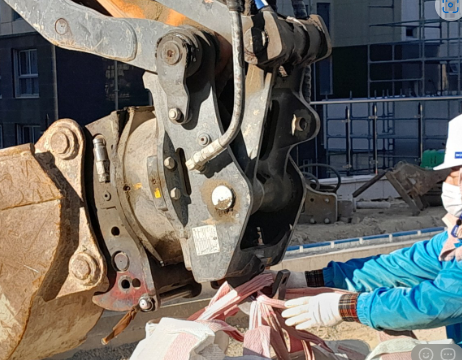 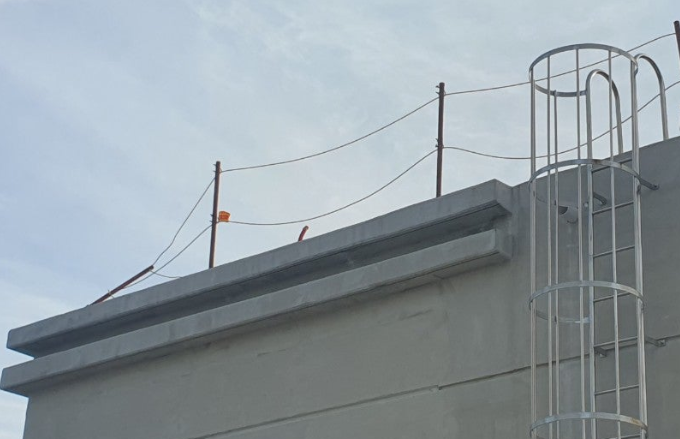 사용 전 교체예정
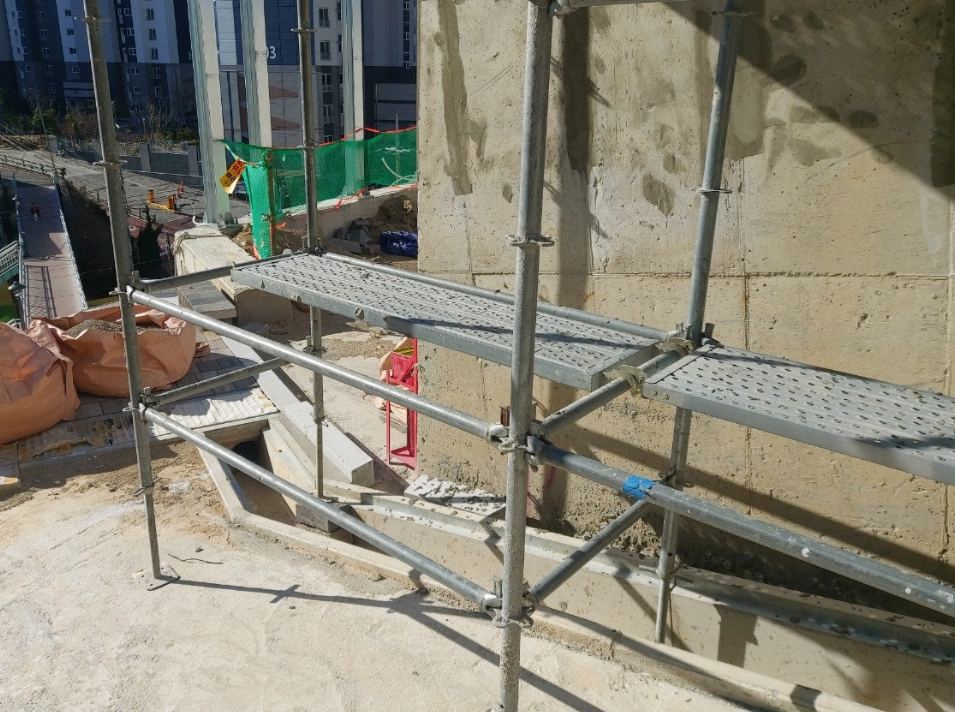 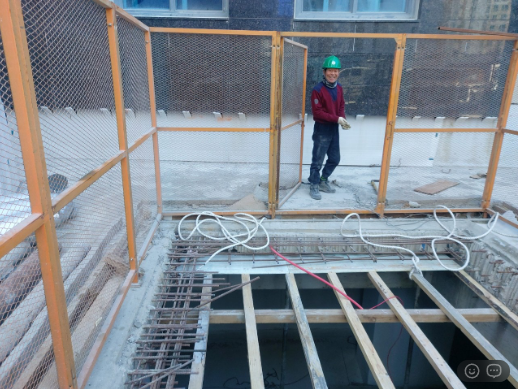 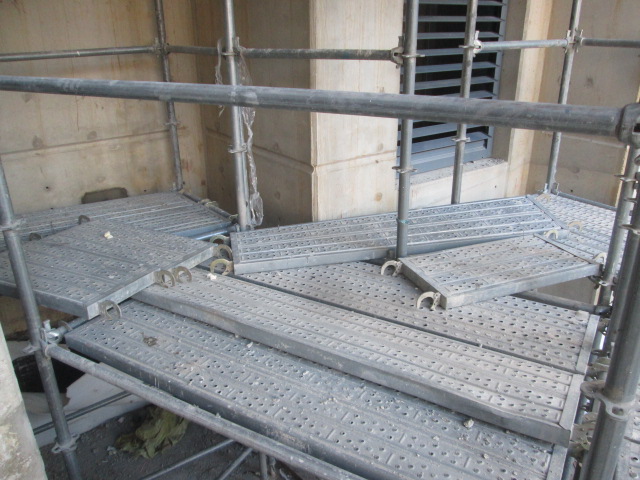 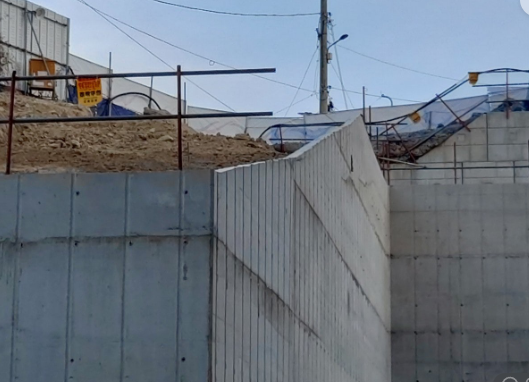 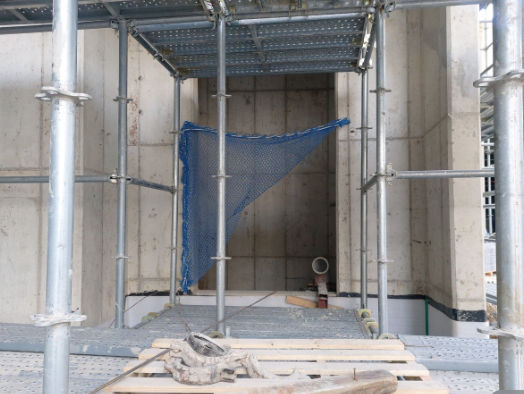 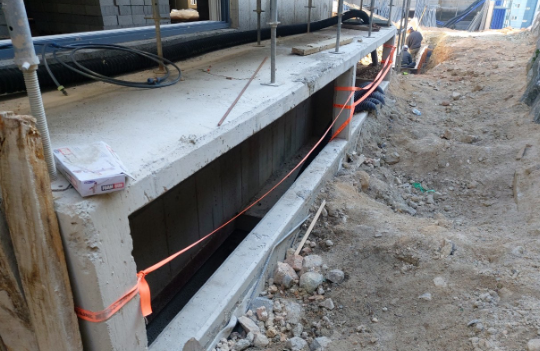 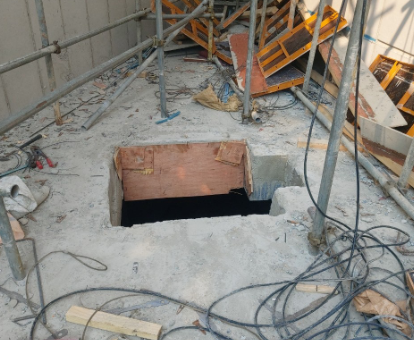 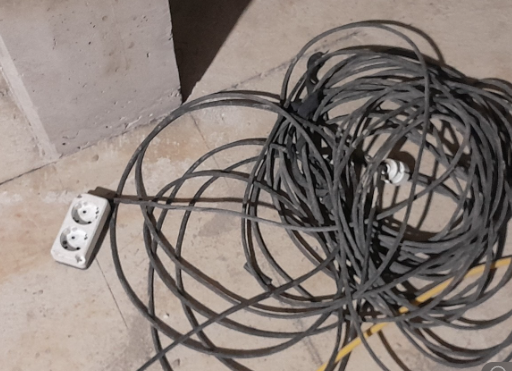 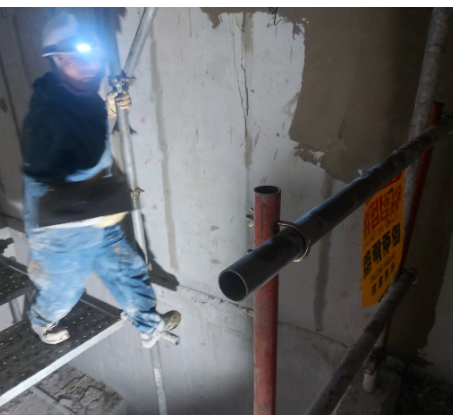 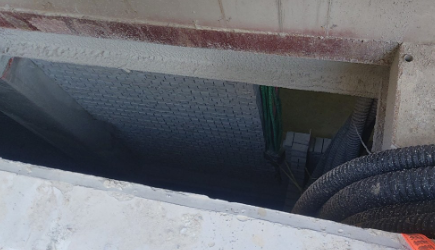 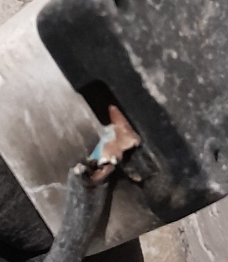 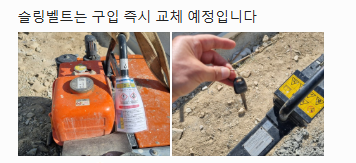 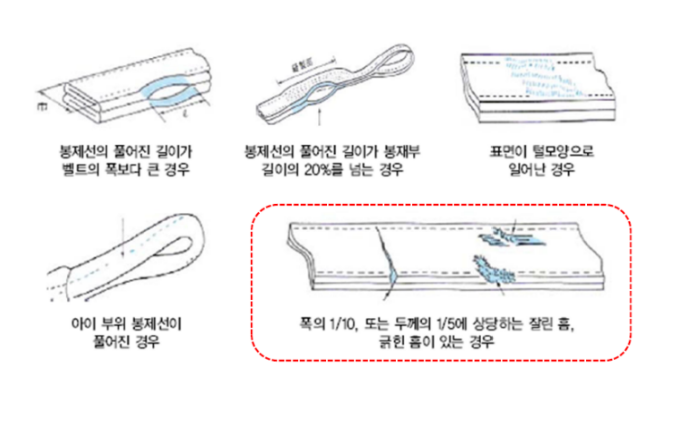 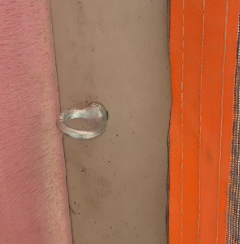 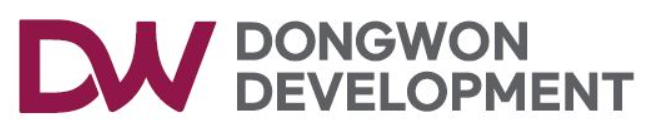 3.주간 위험성평가& 조치등록 (낙하, 찔림)
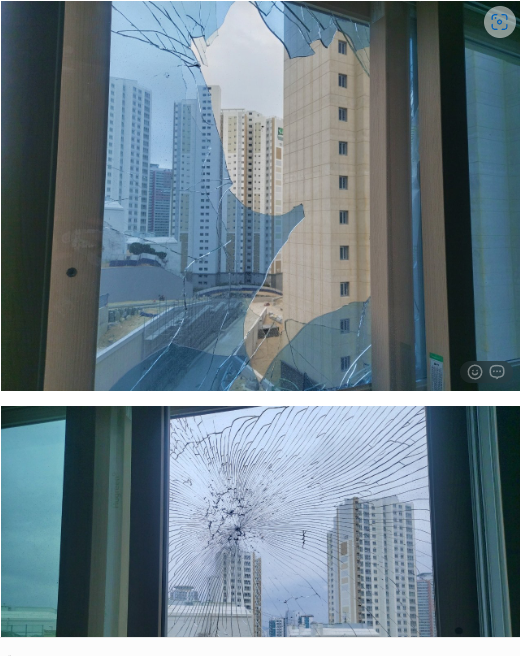 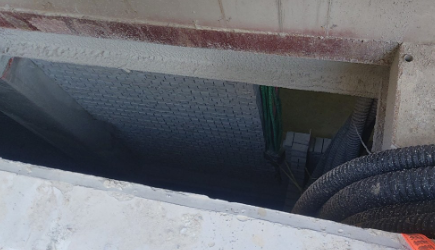 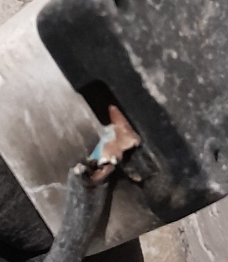 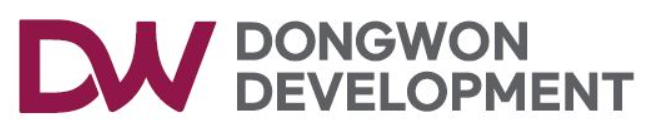 3.주간 위험성평가& 조치등록 (기저질환_고혈압)
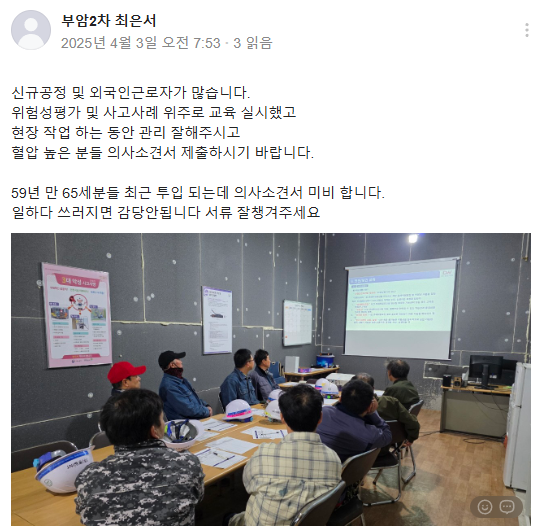 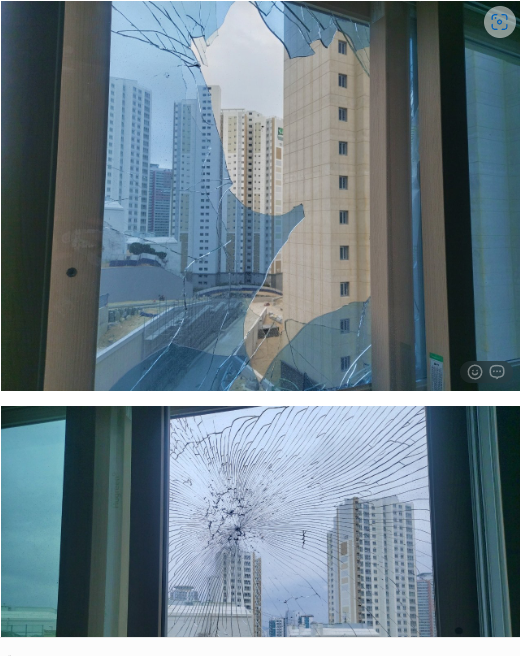 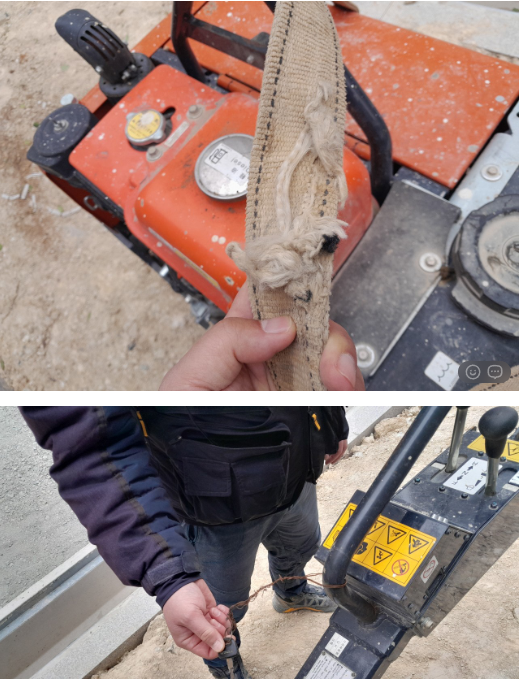 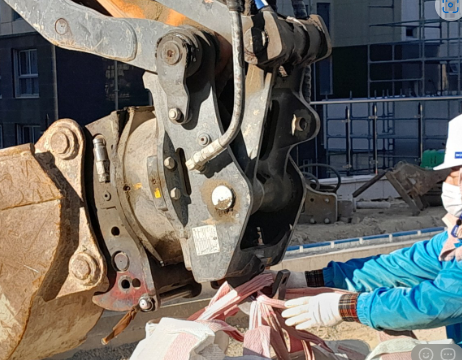 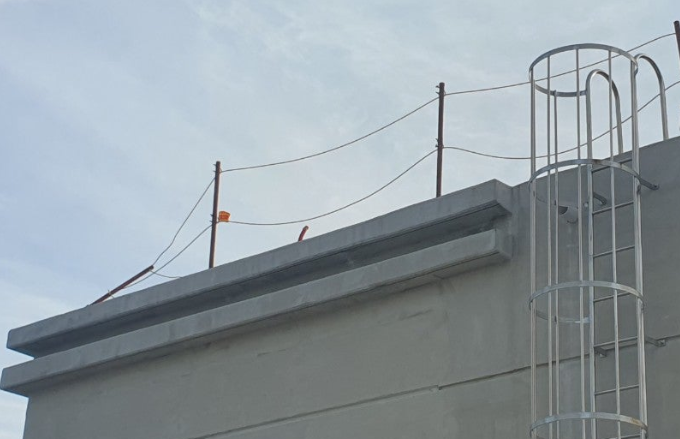 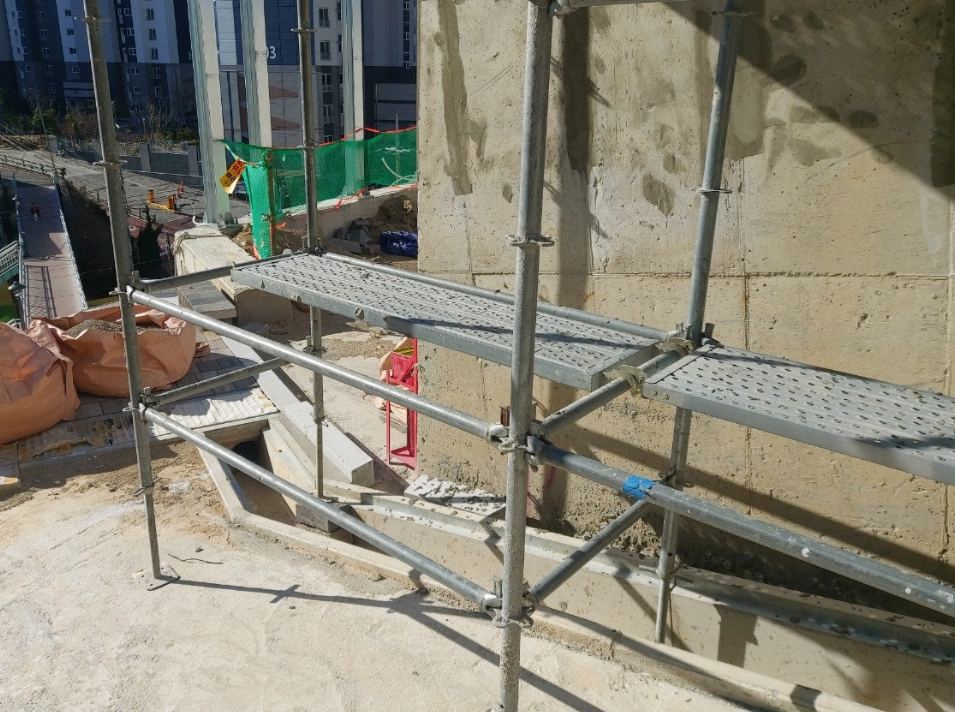 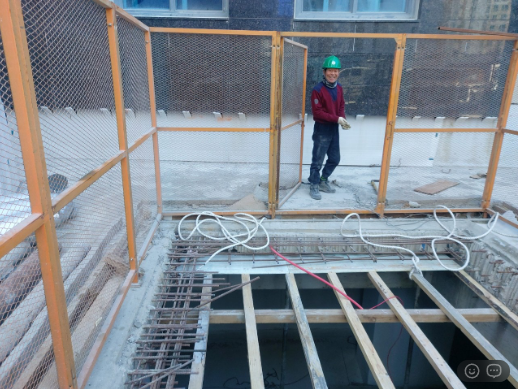 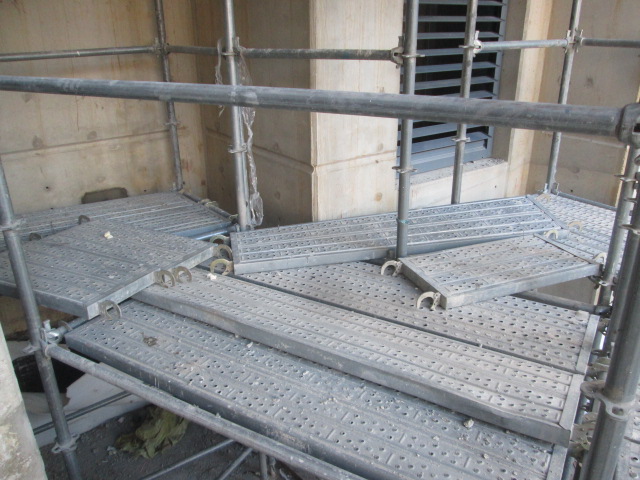 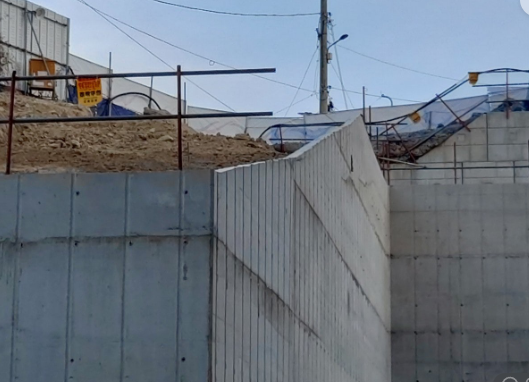 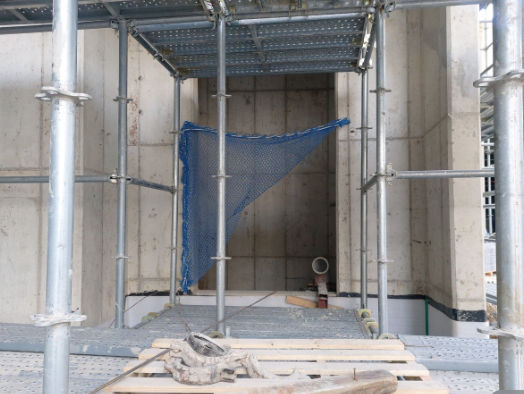 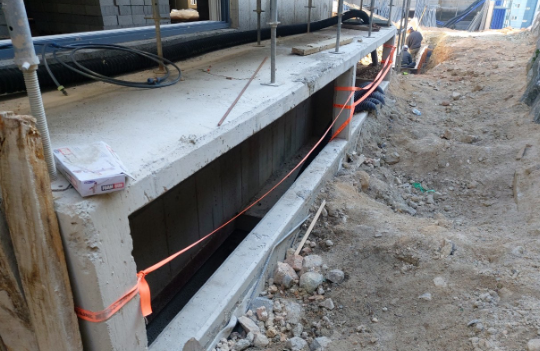 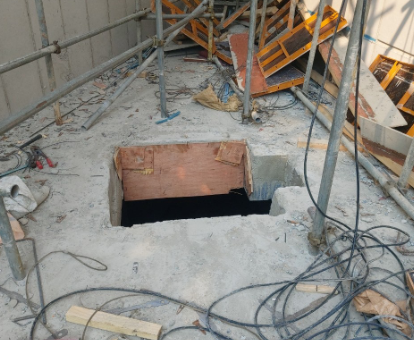 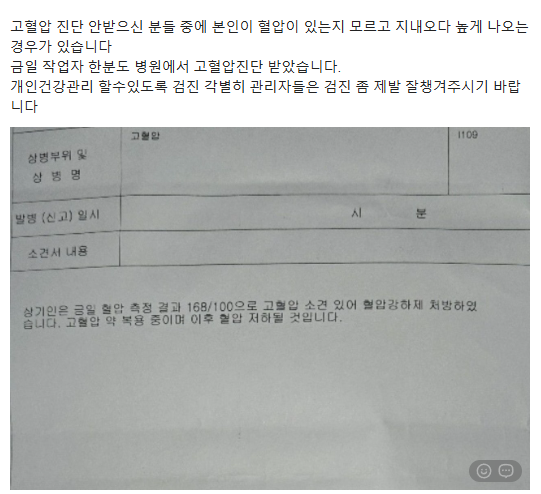 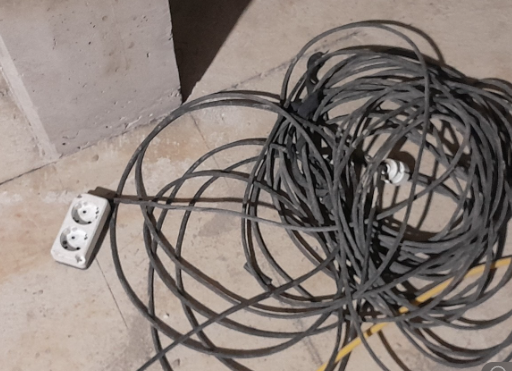 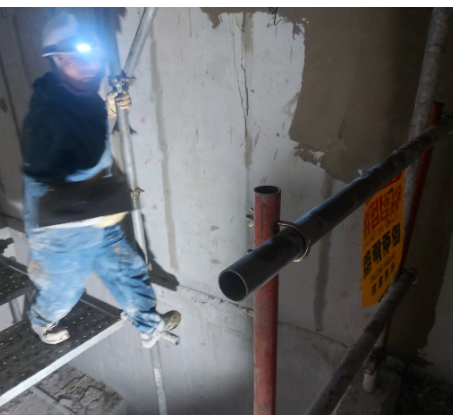 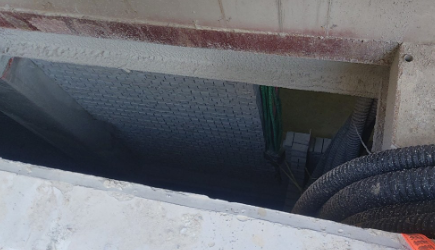 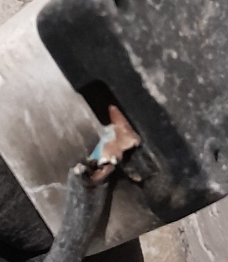 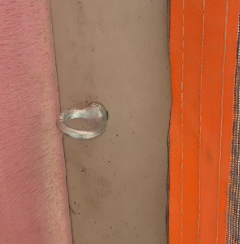 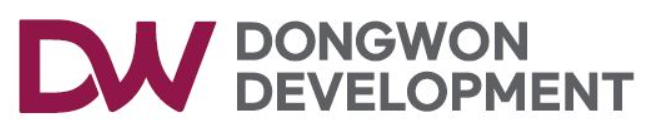 *추락위험 사전점검 및 조치가 미흡한 구간*
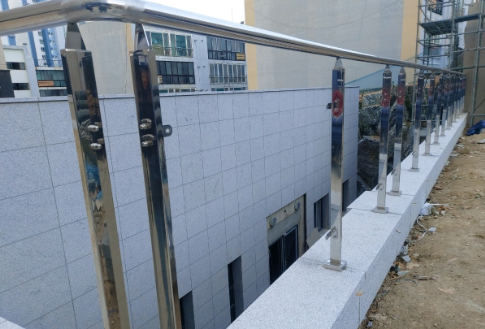 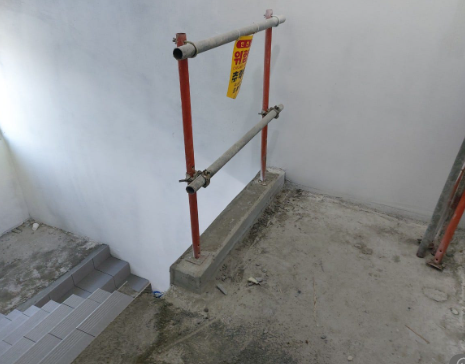 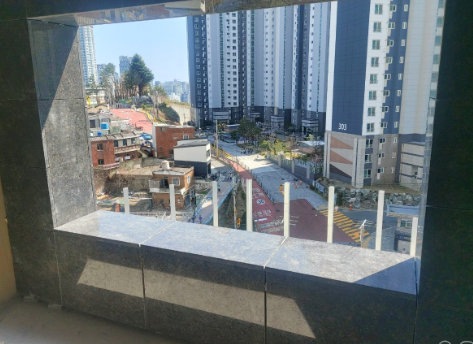 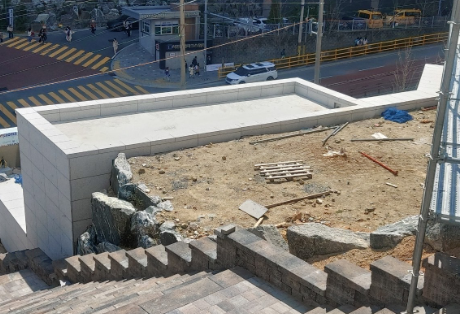 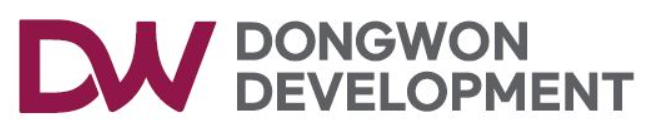 *추락관련 사전점검 및 조치가 미흡한 구간*
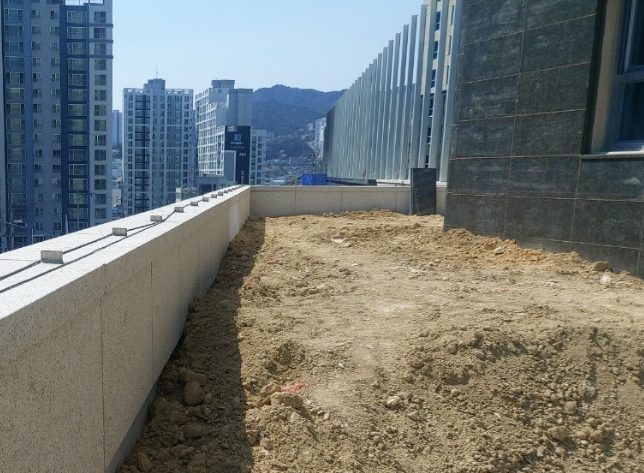 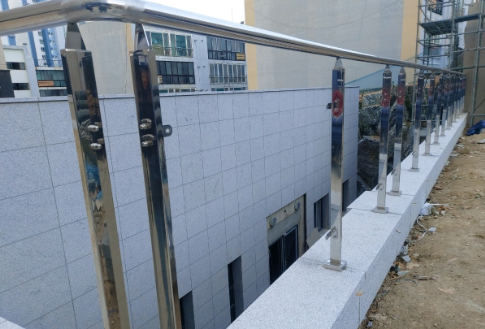 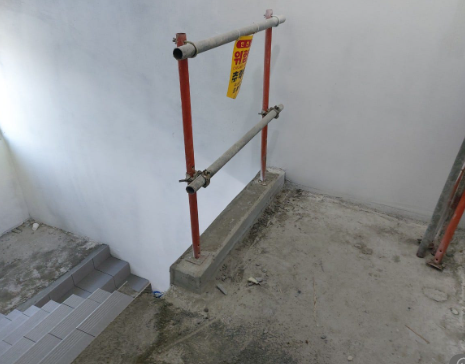 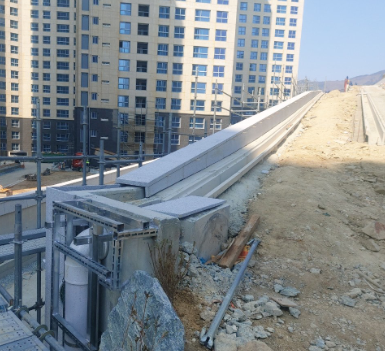 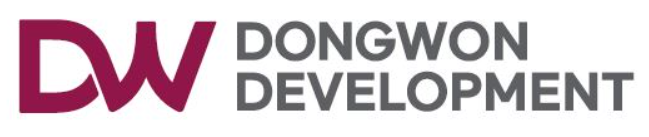 3. 사고사례
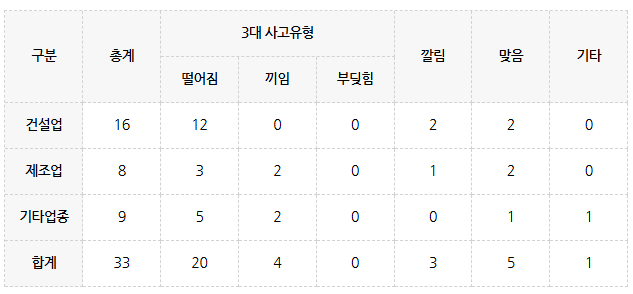 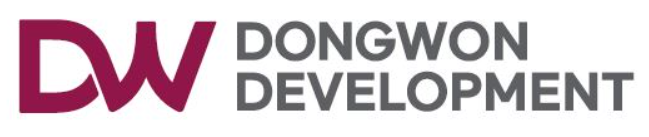 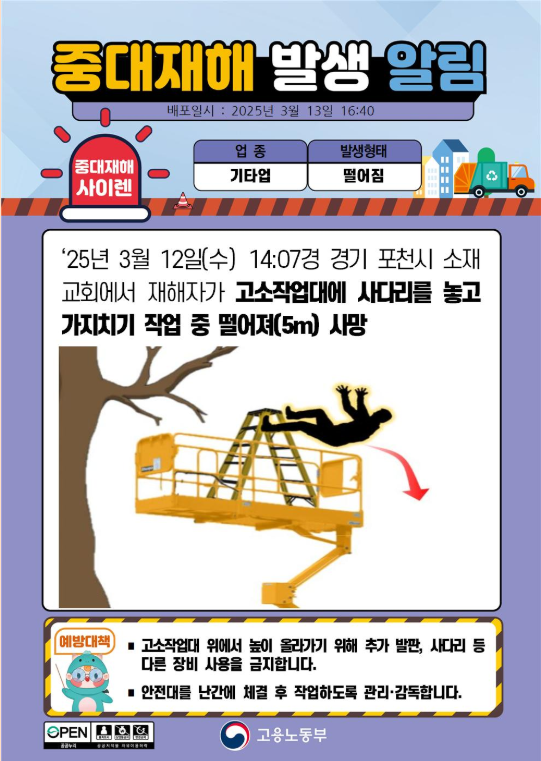 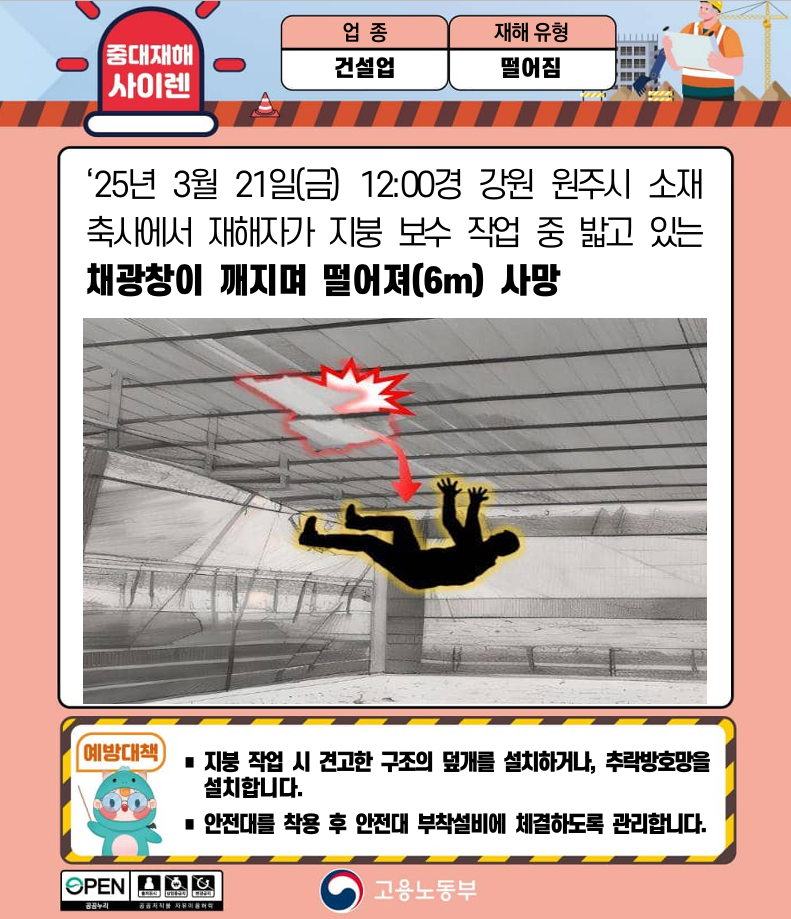 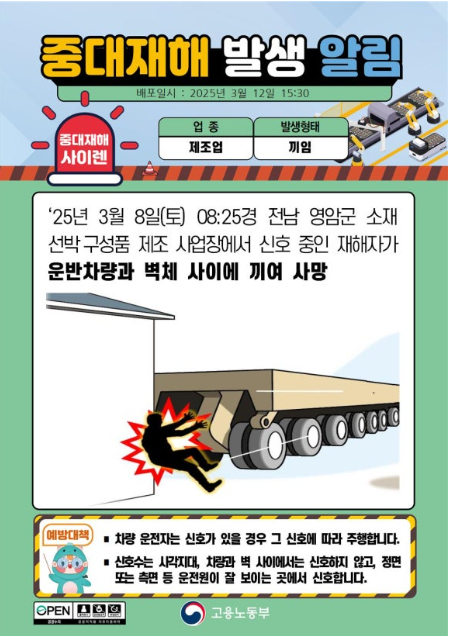 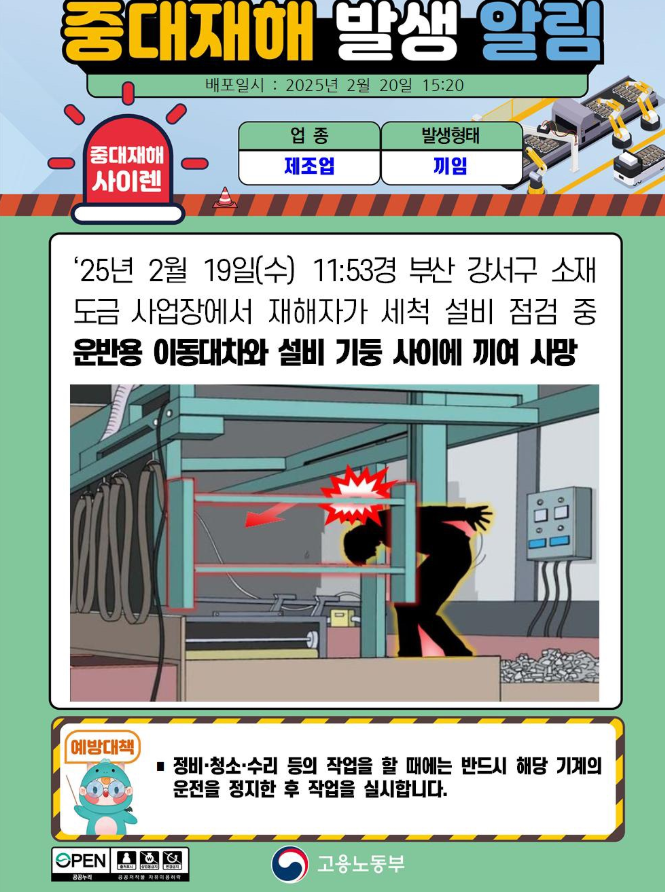 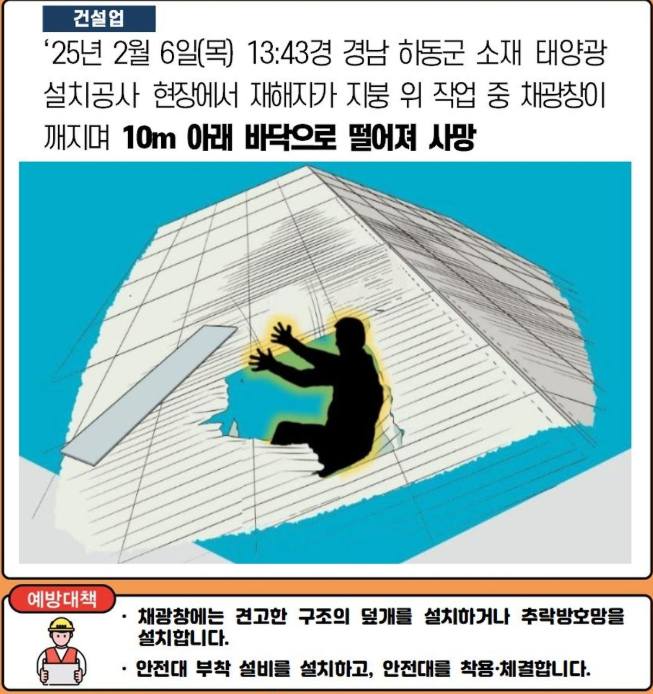 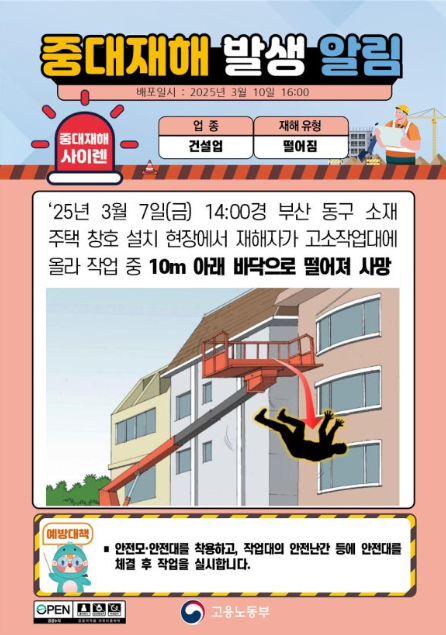 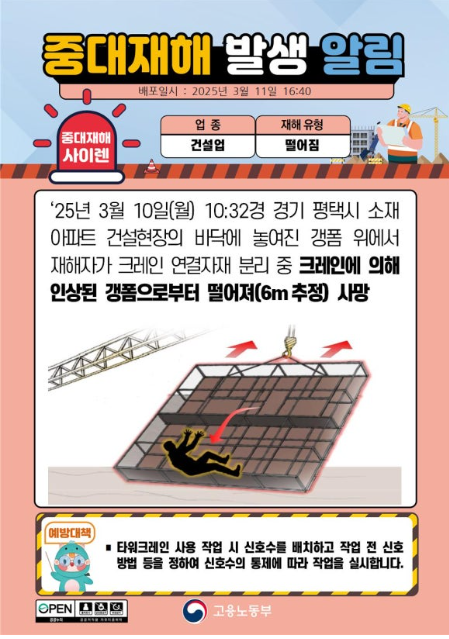 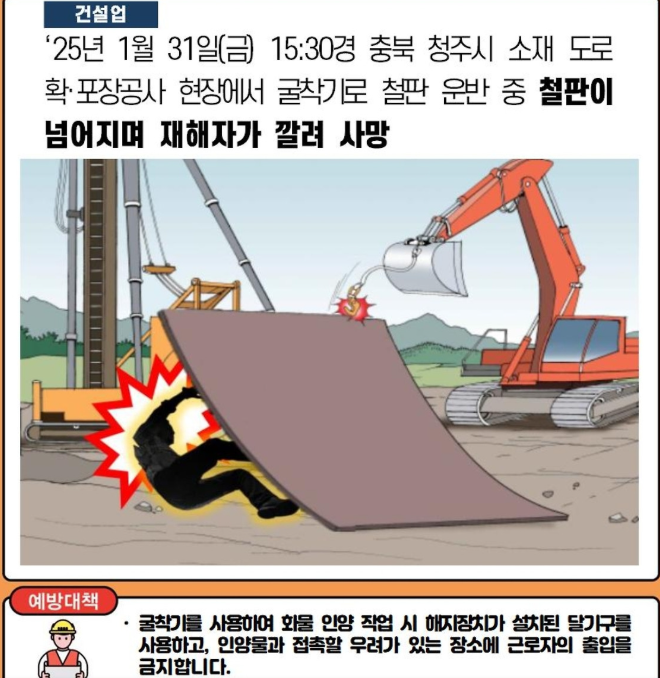 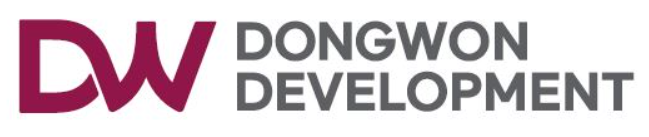 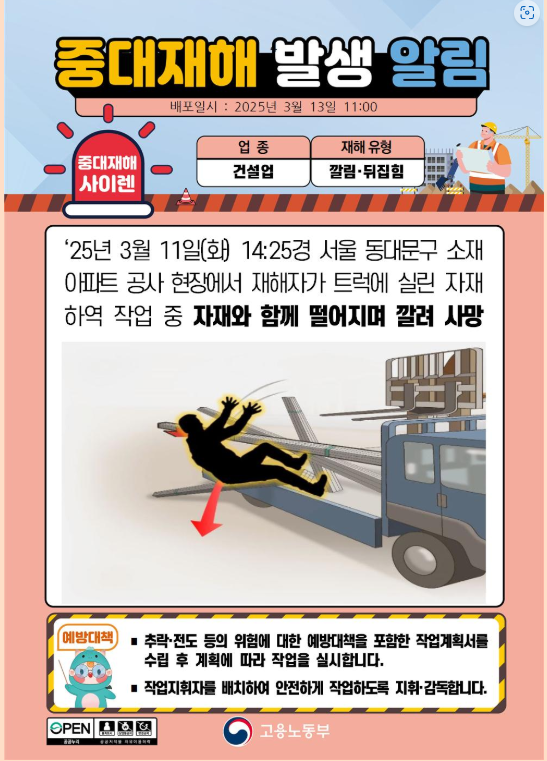 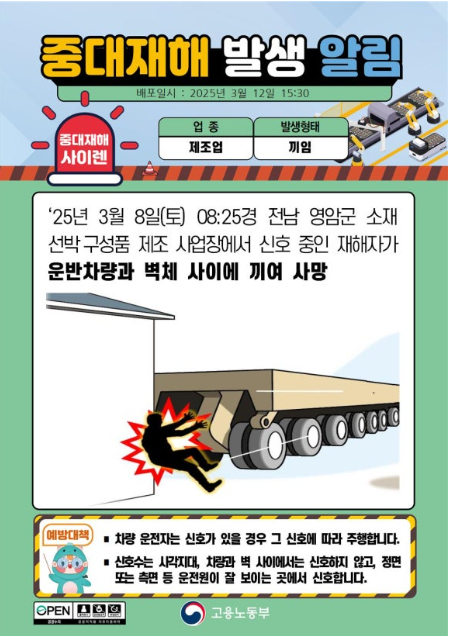 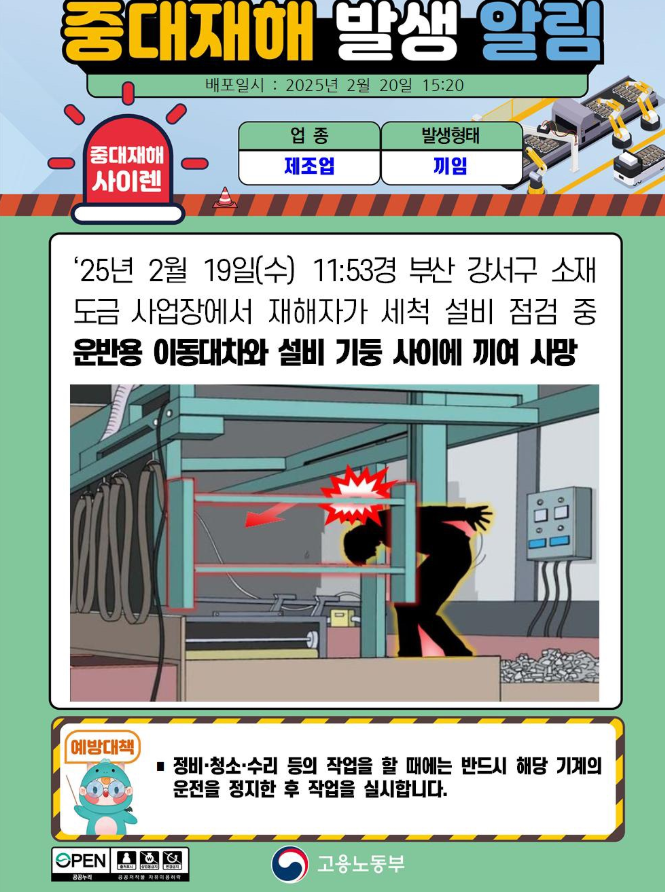 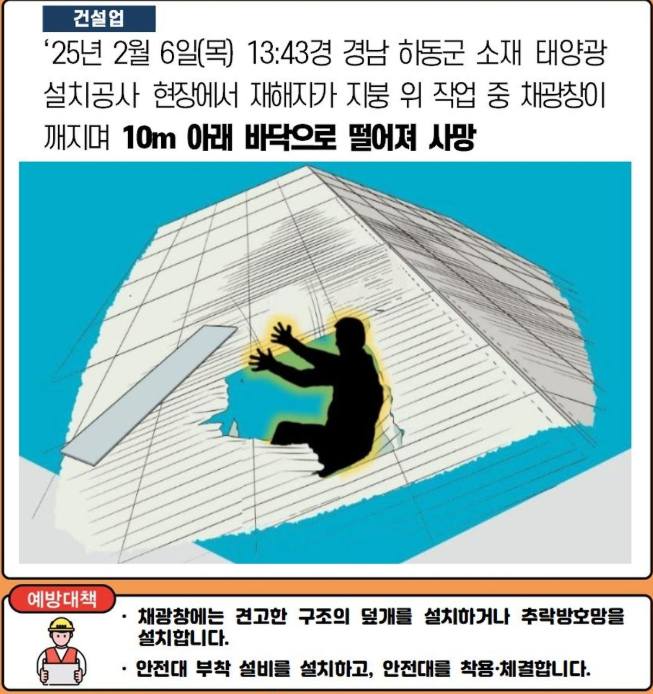 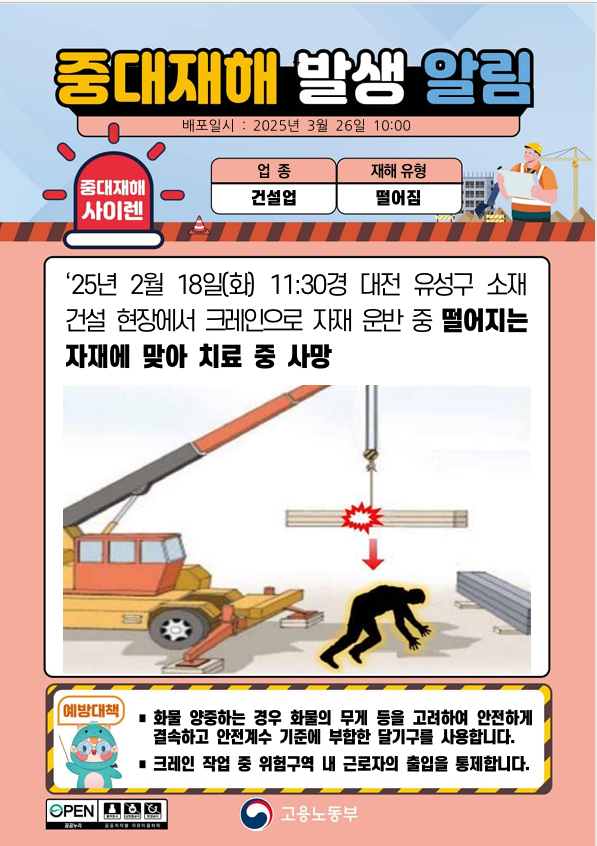 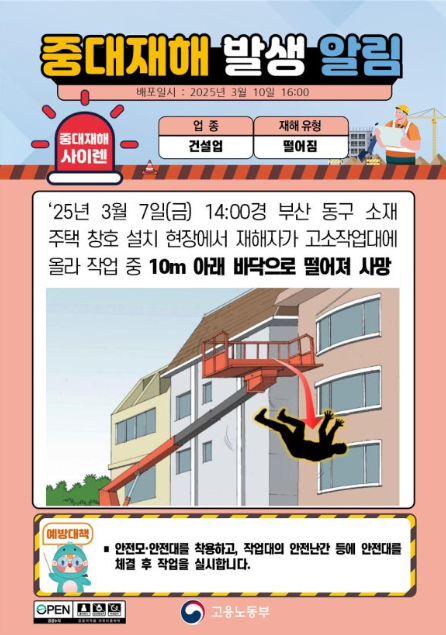 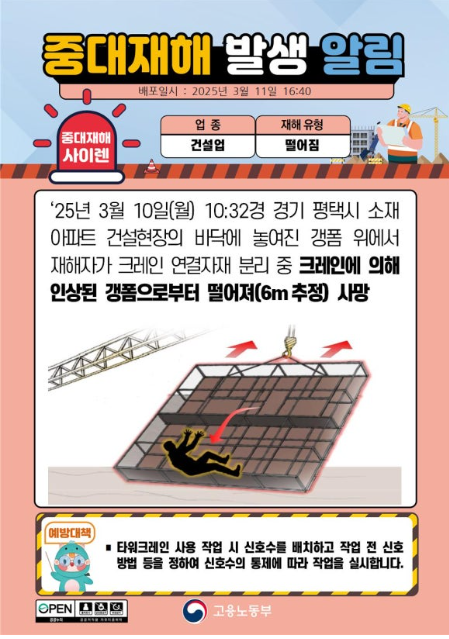 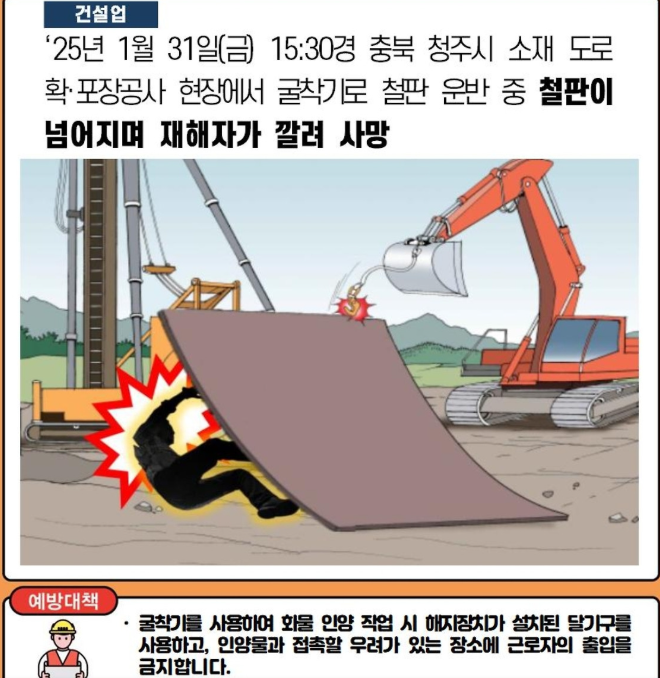 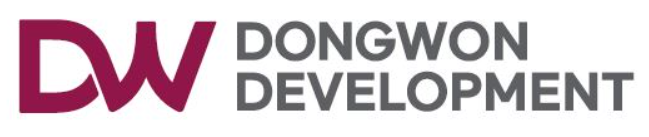 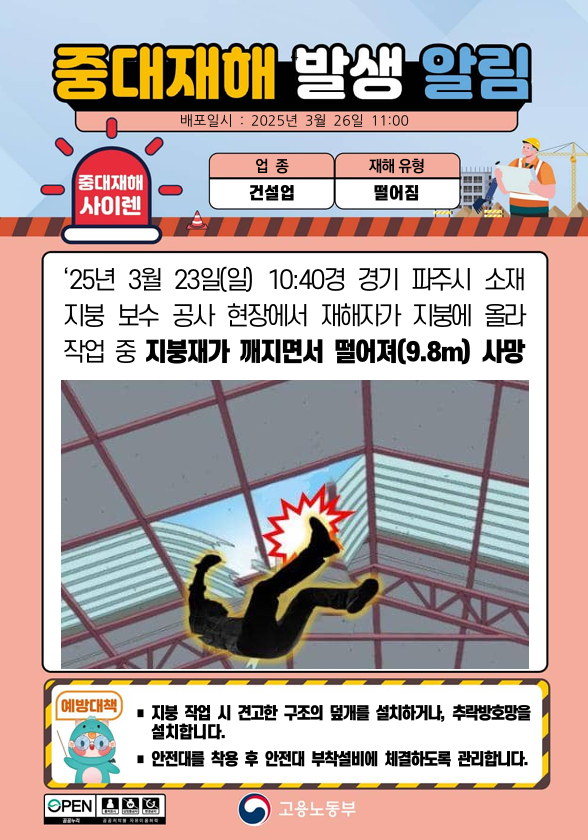 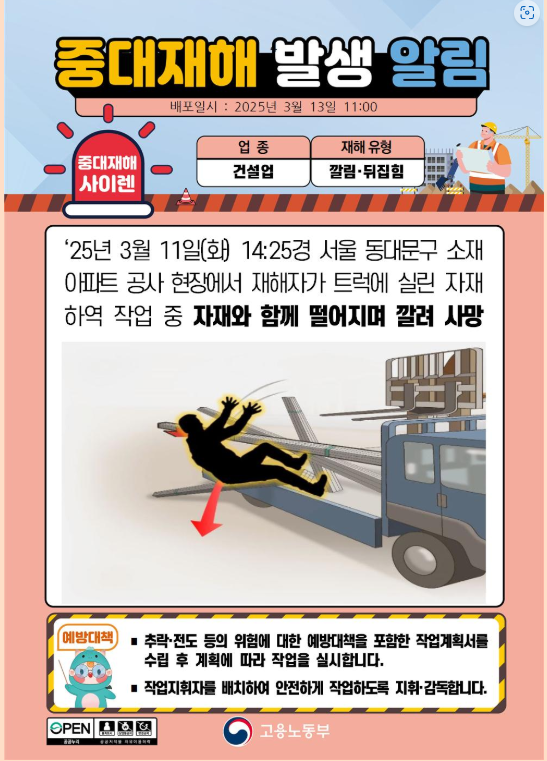 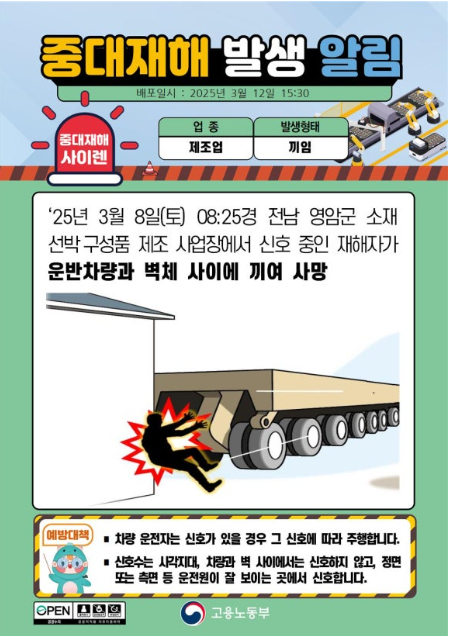 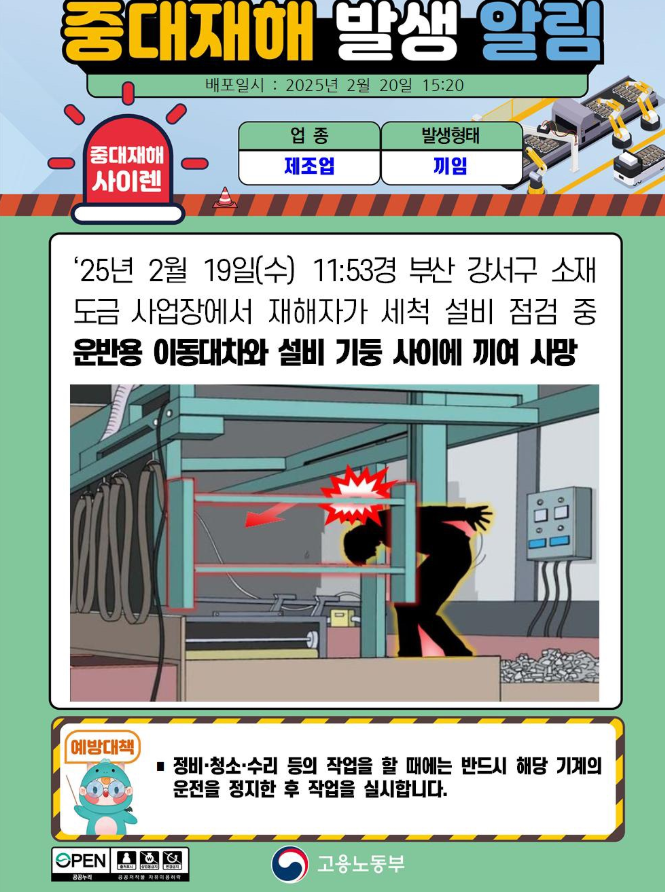 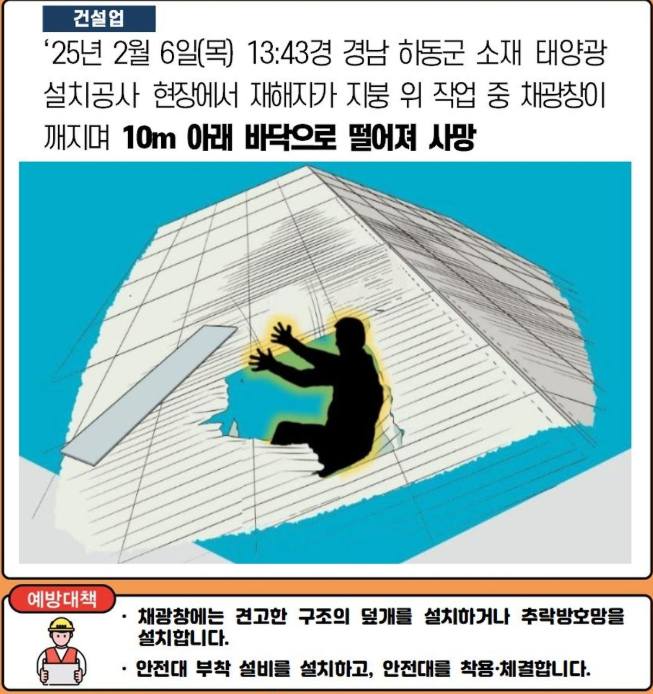 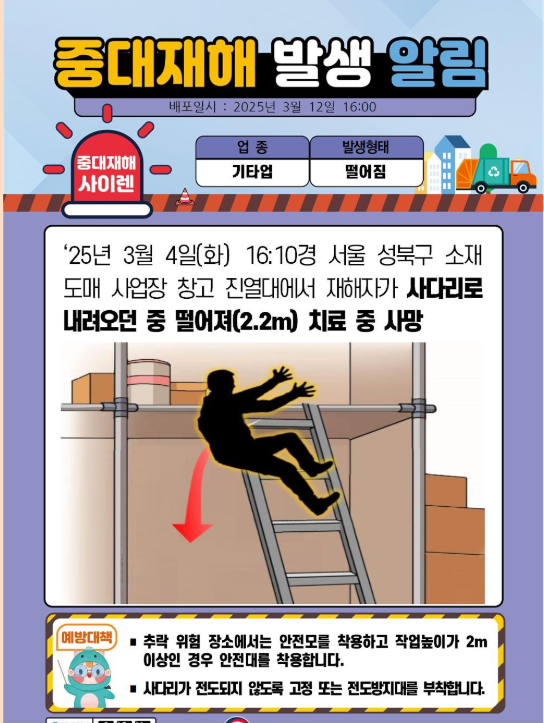 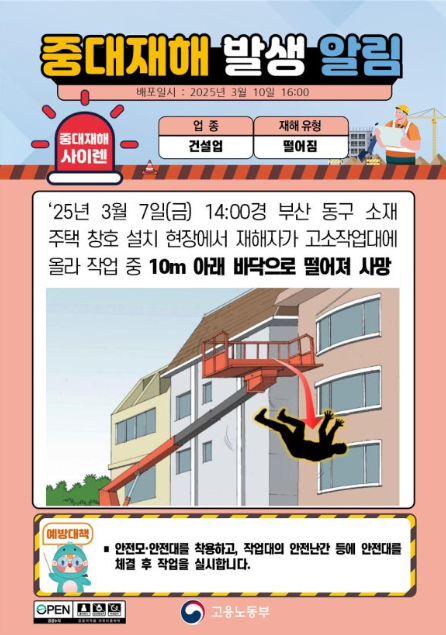 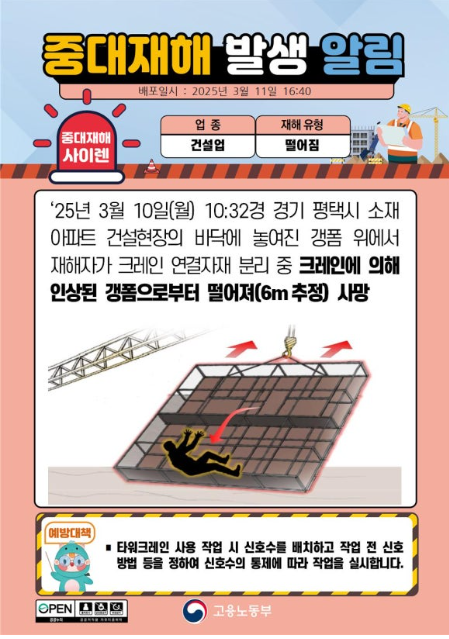 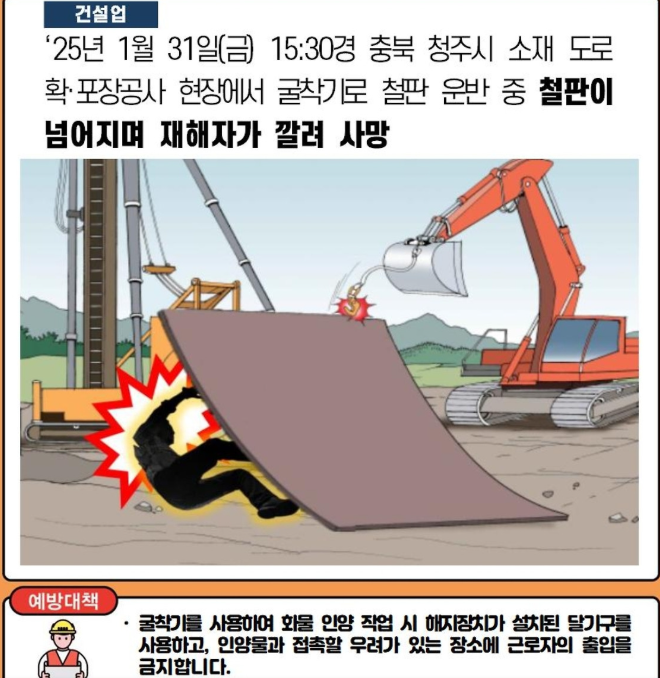 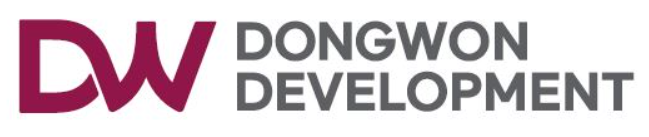 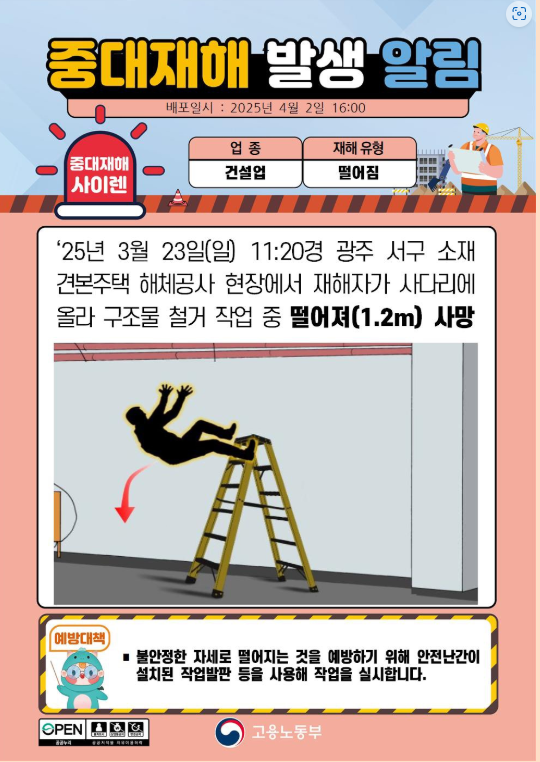 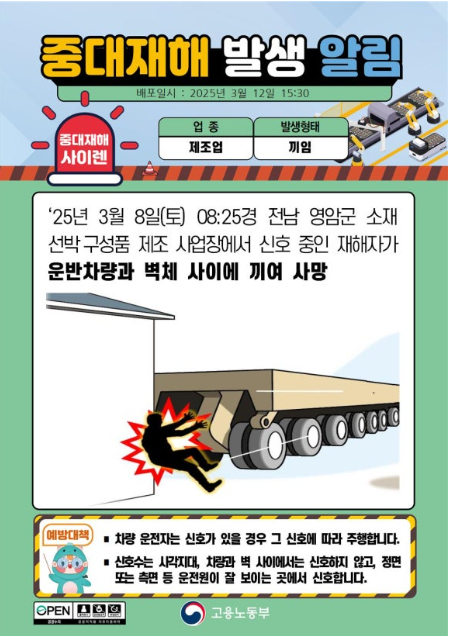 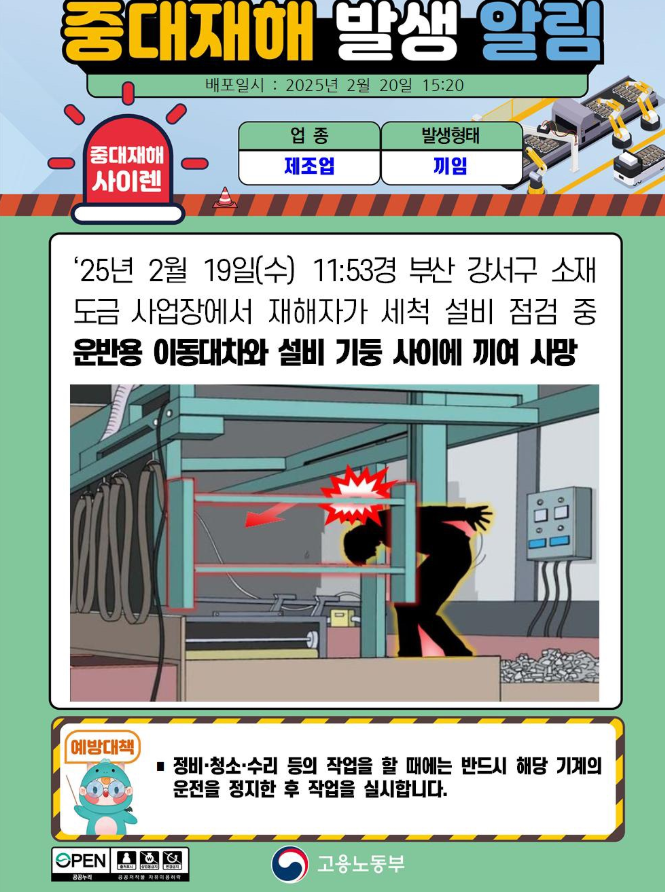 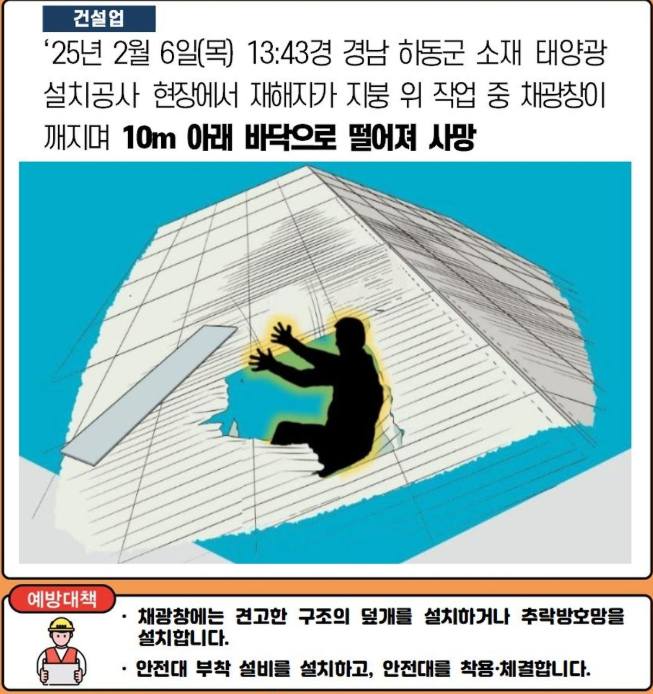 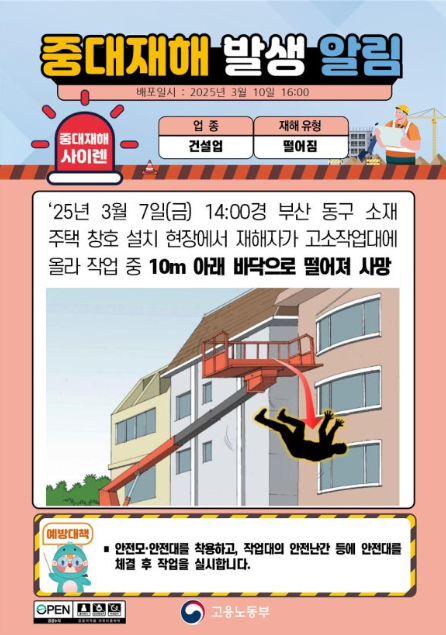 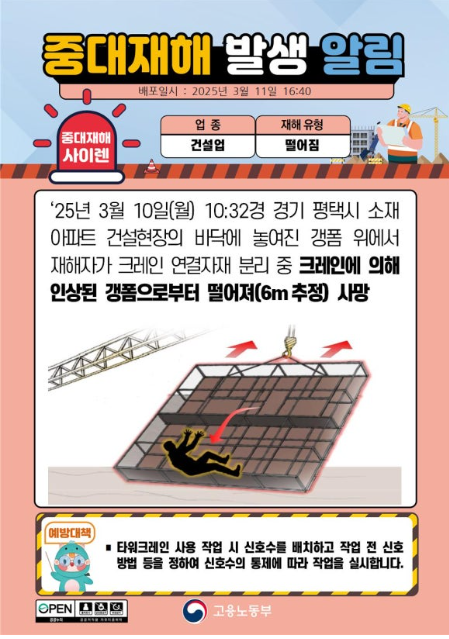 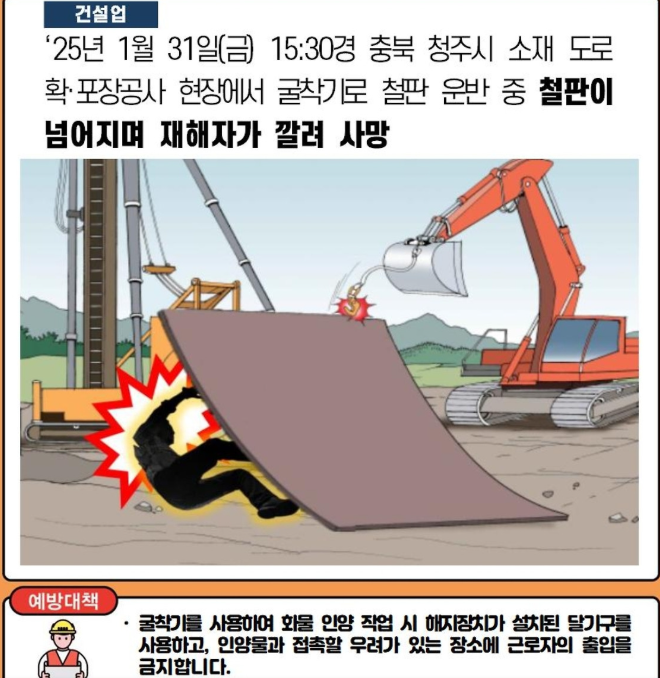 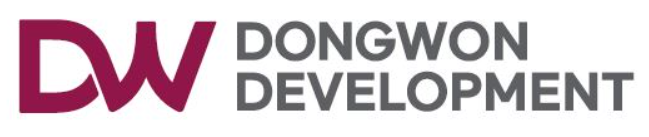 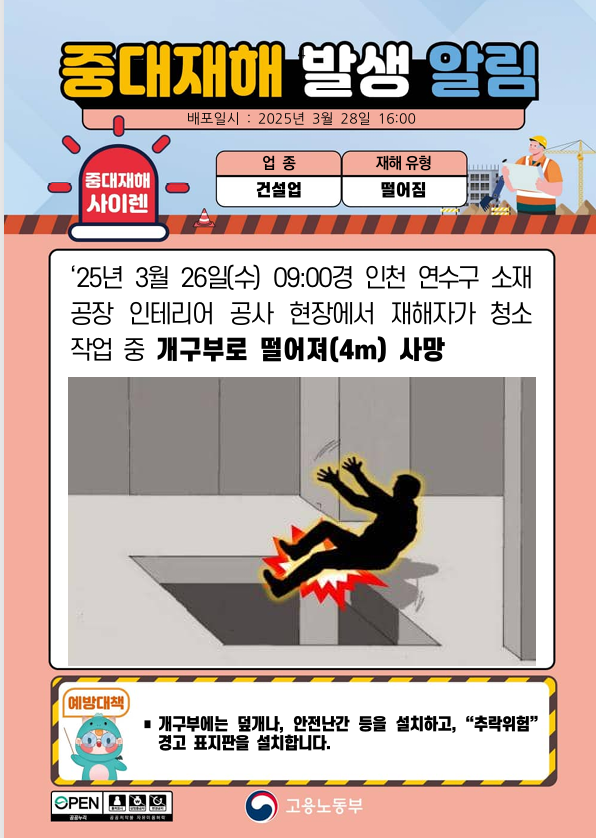 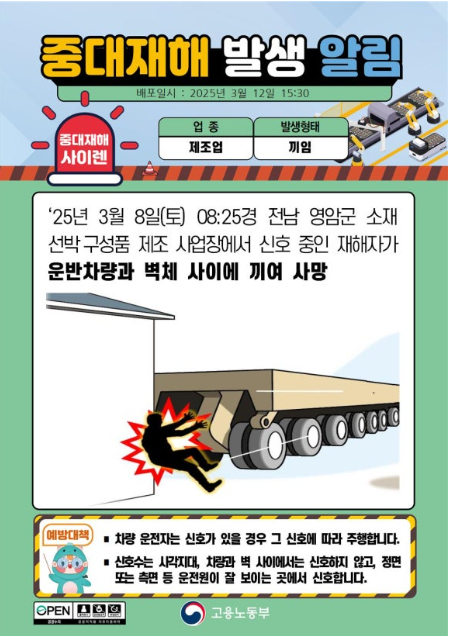 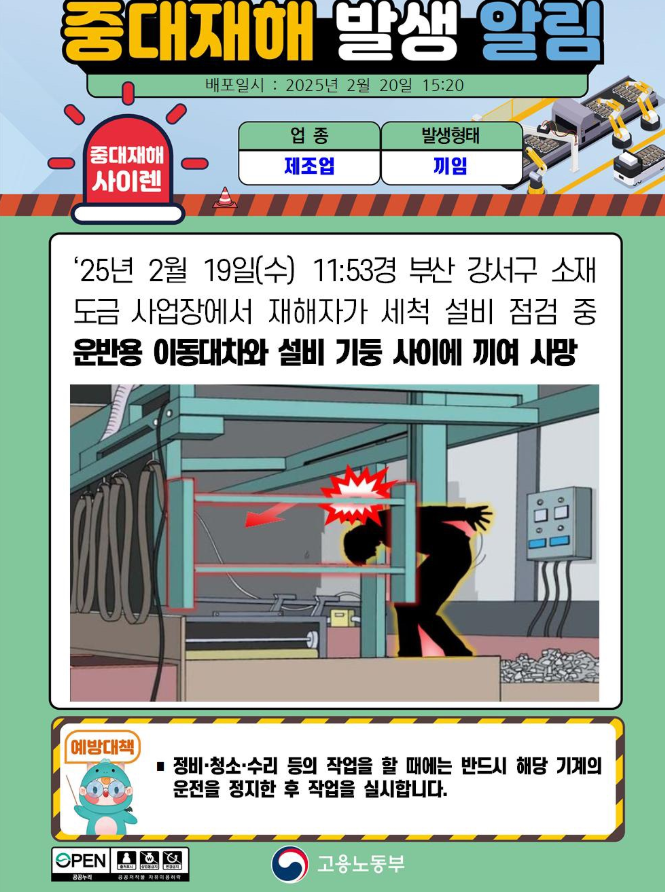 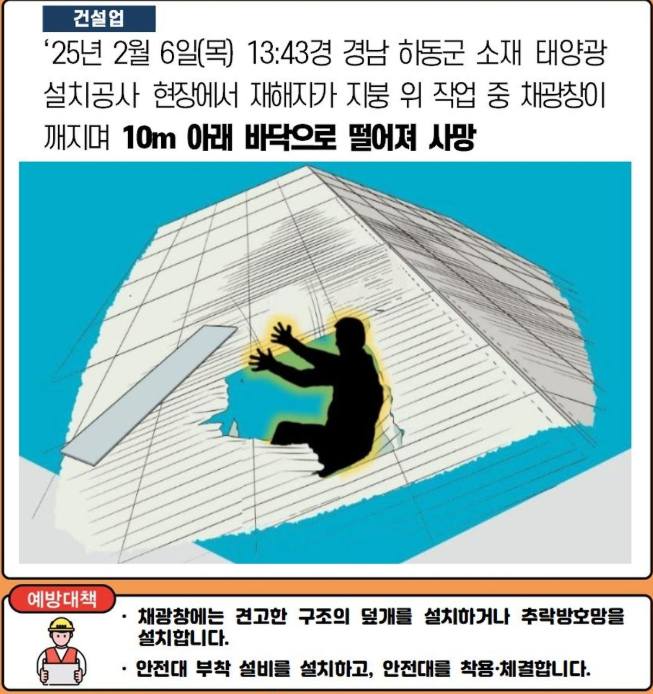 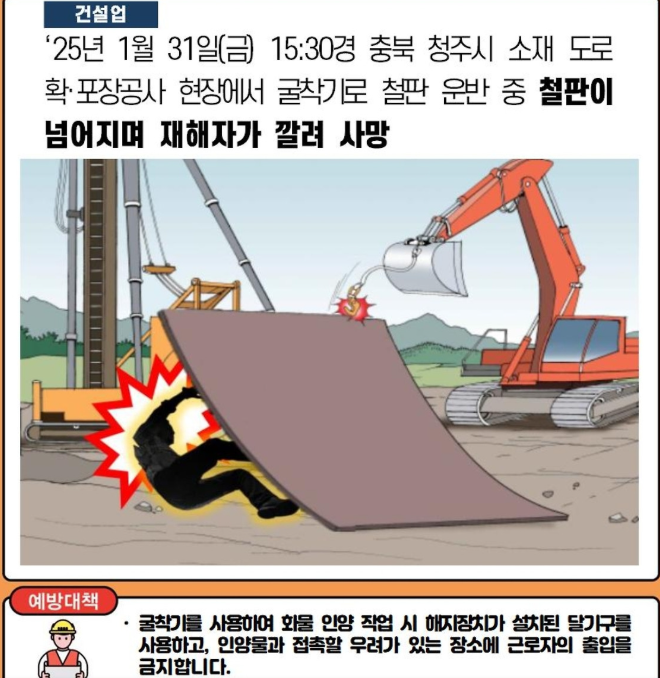 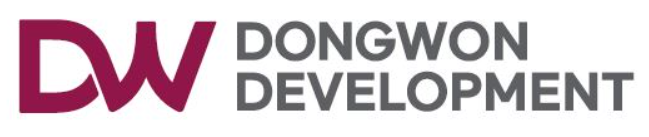 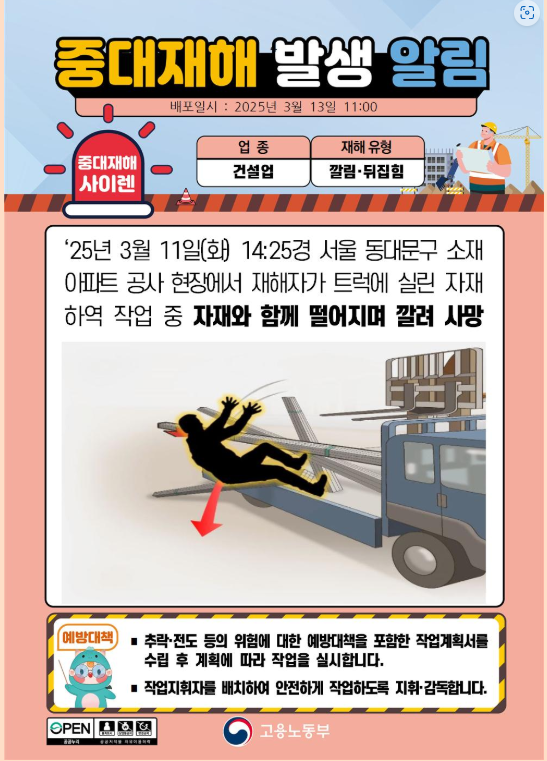 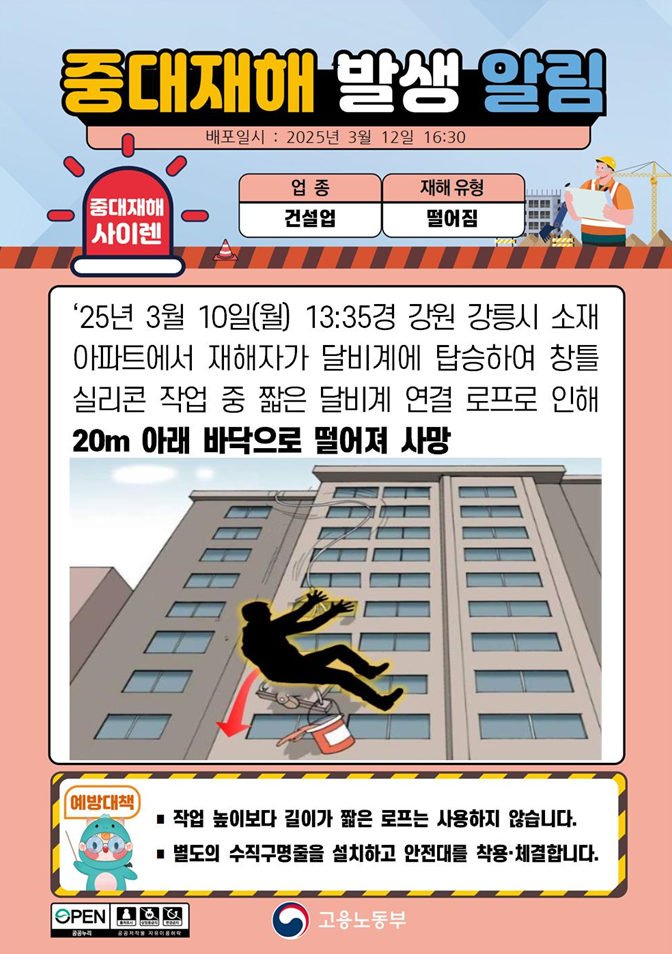 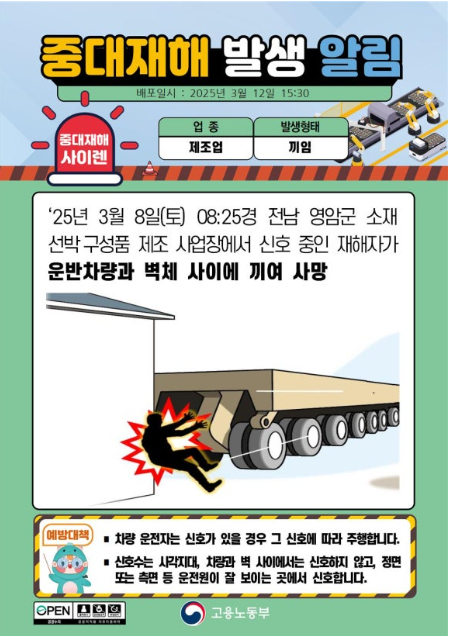 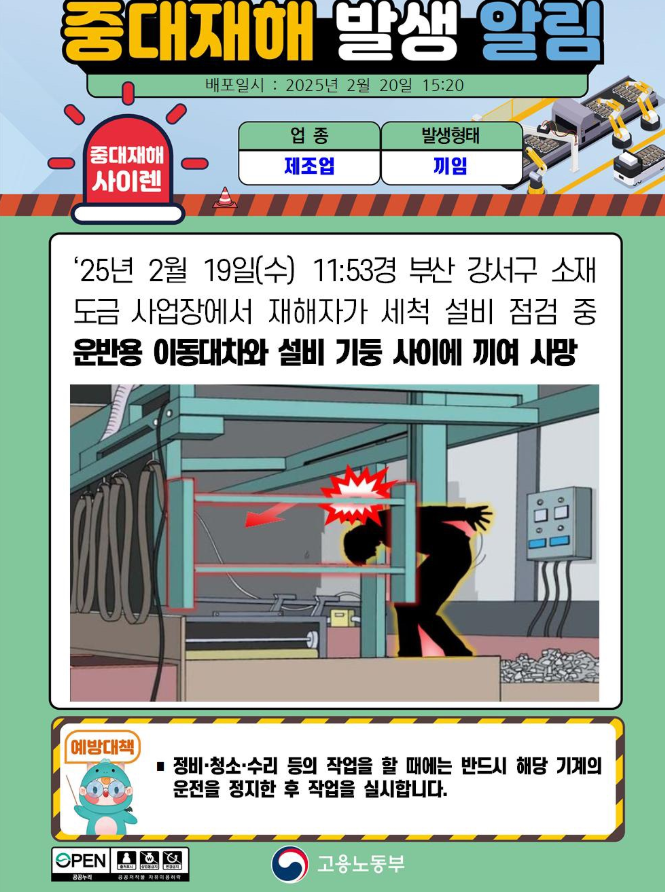 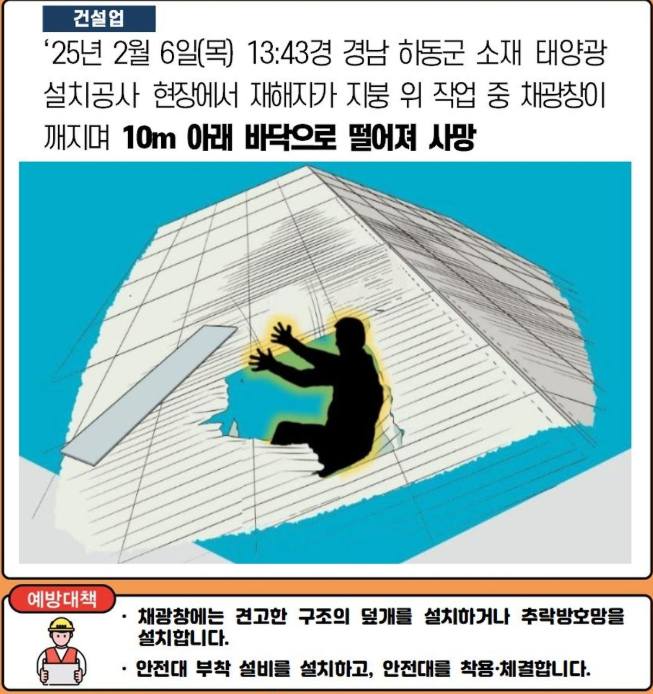 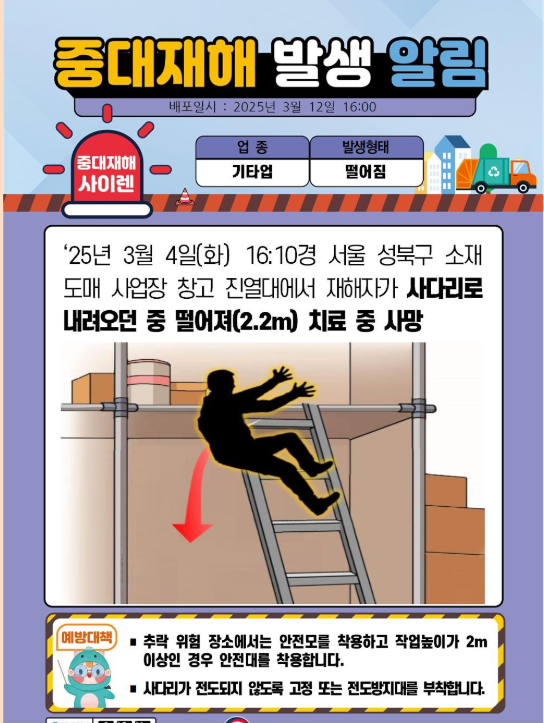 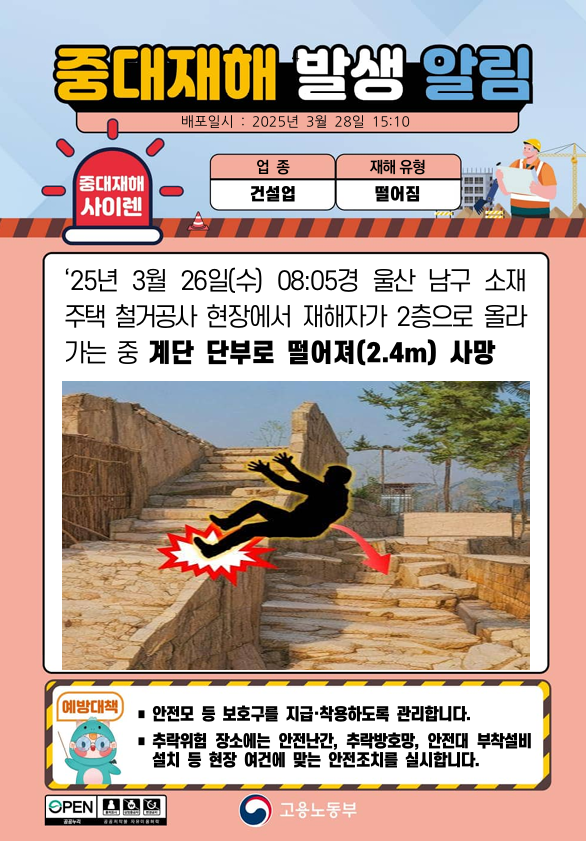 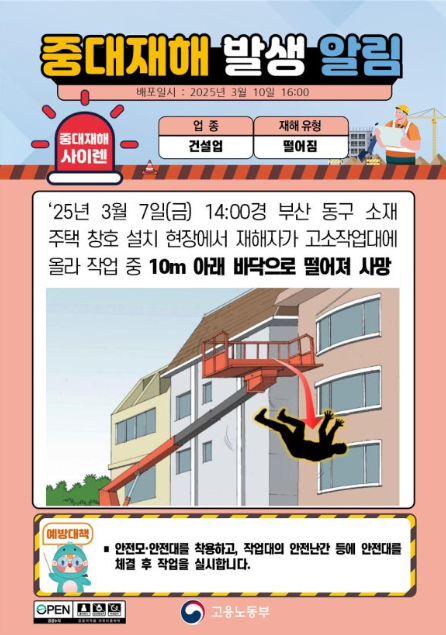 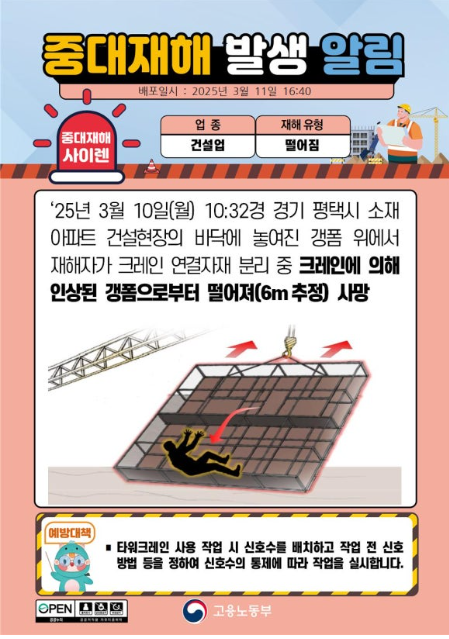 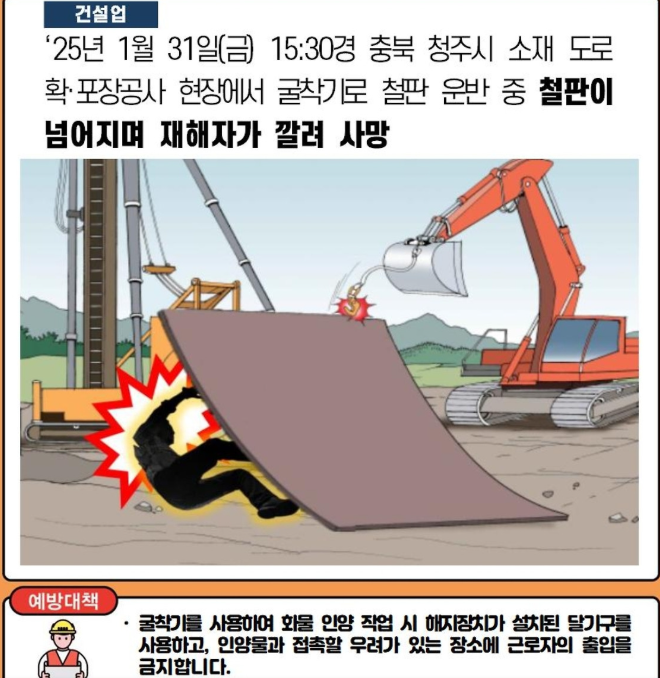 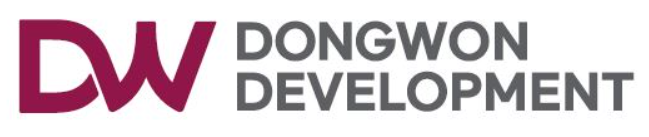 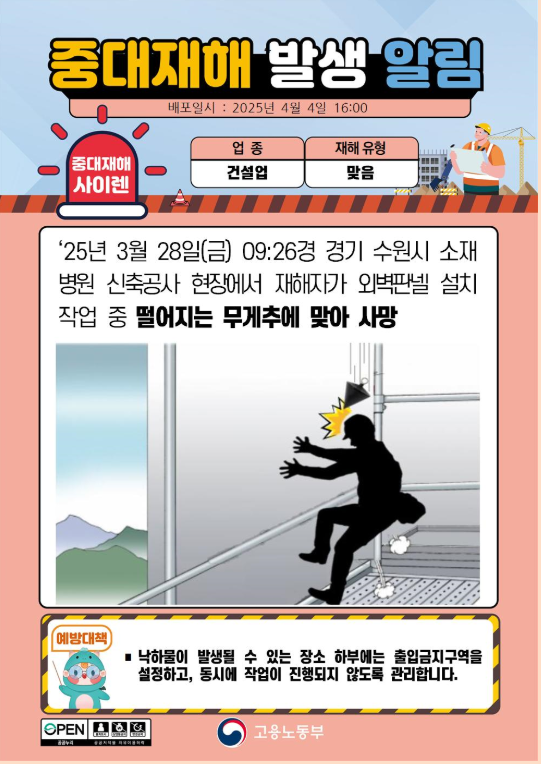 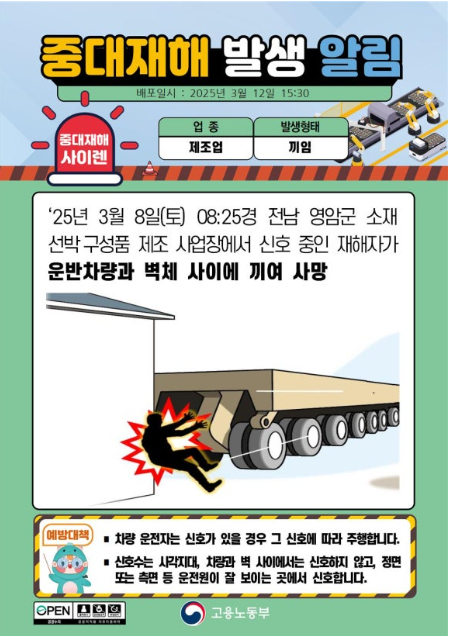 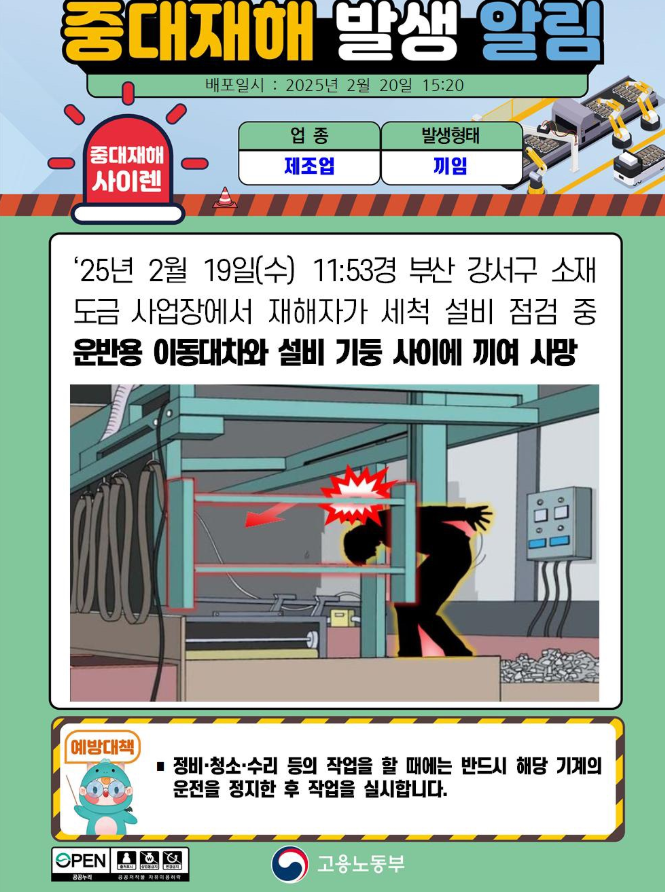 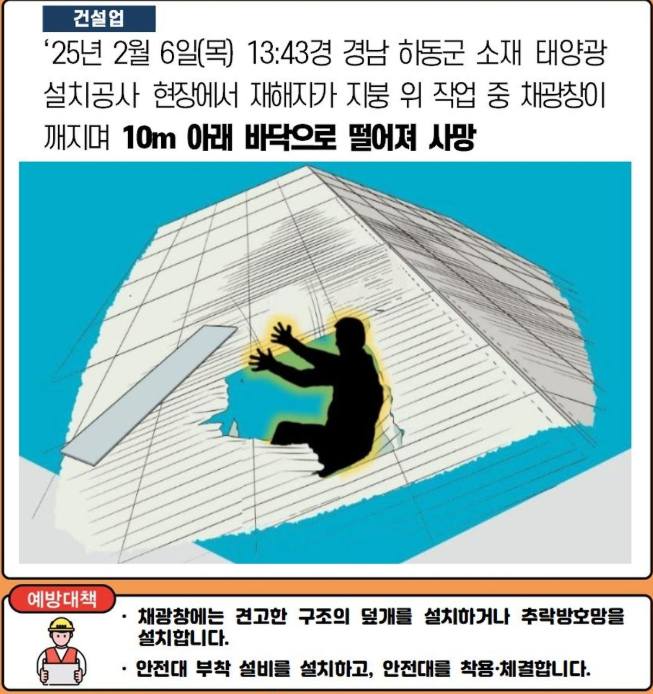 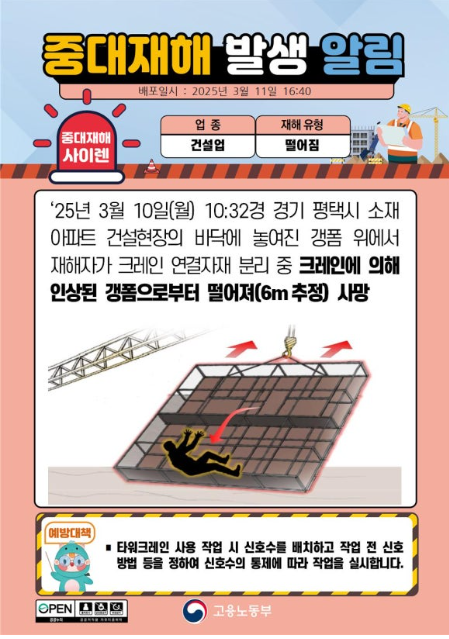 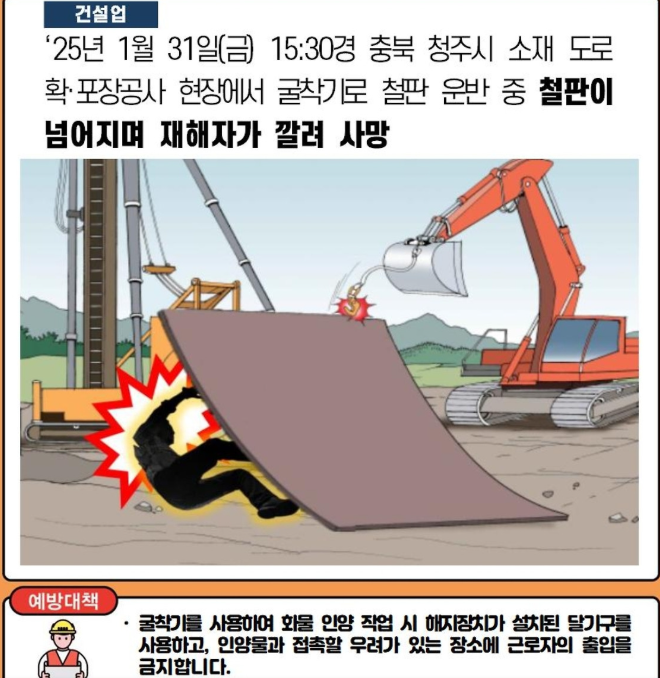 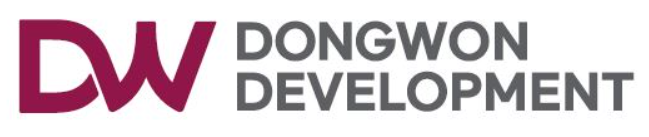 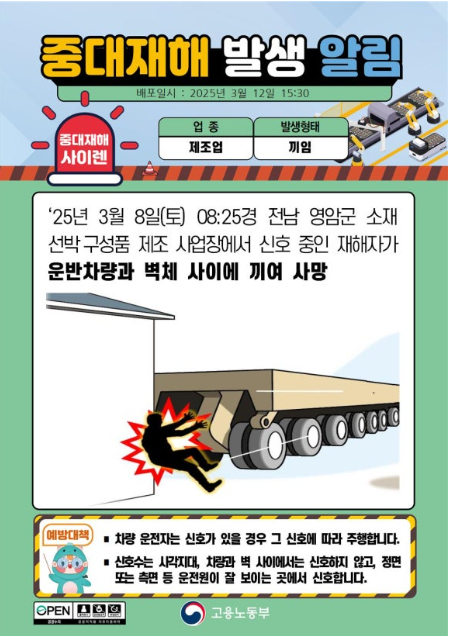 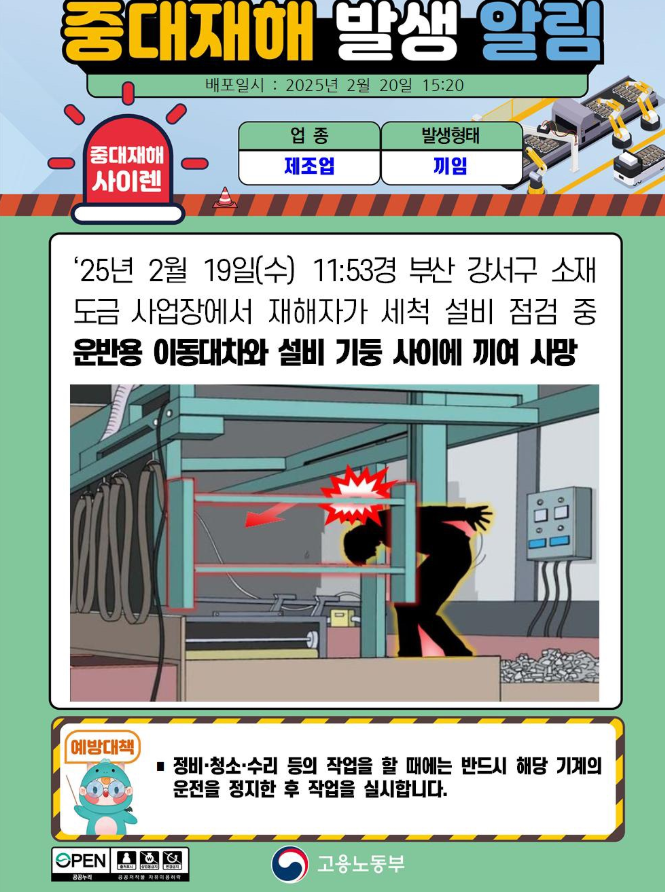 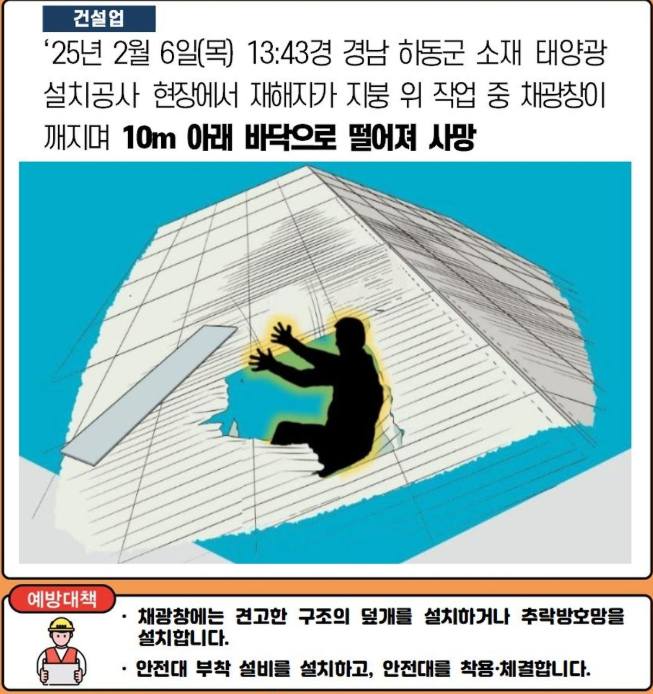 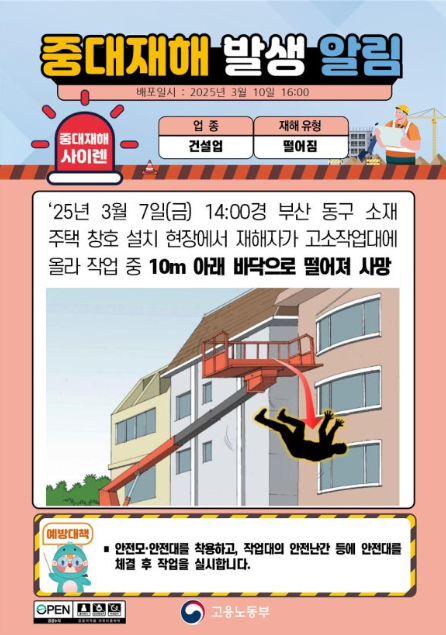 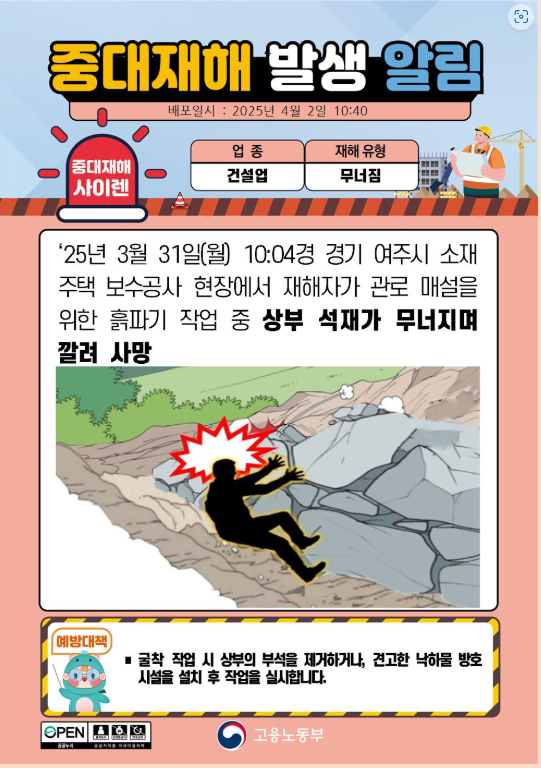 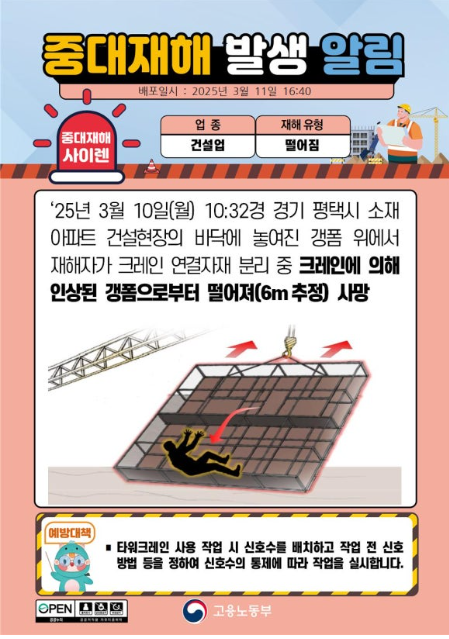 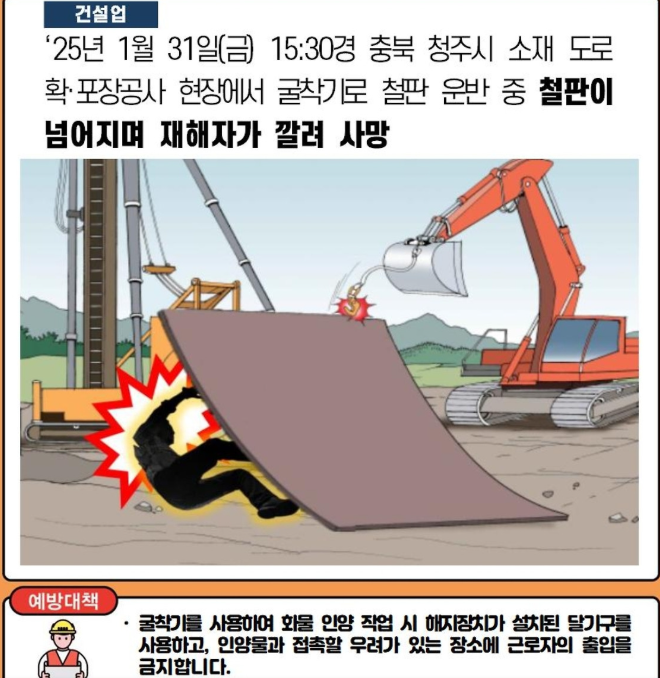 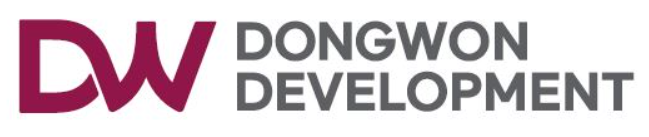 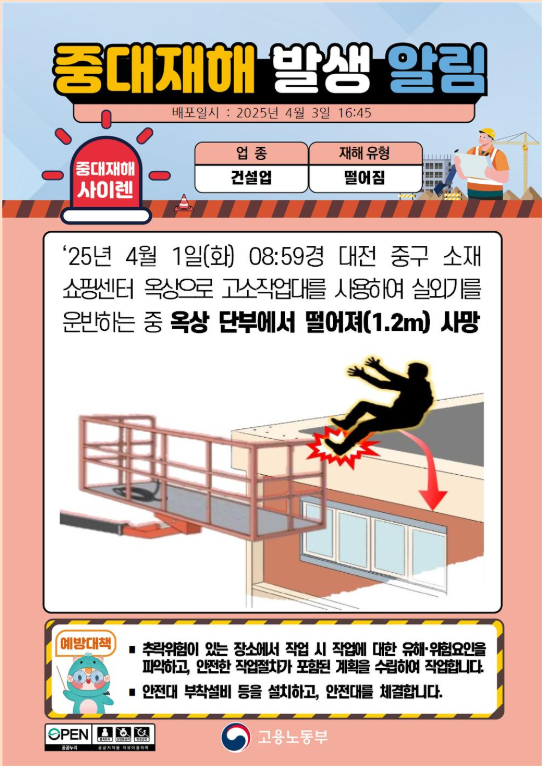 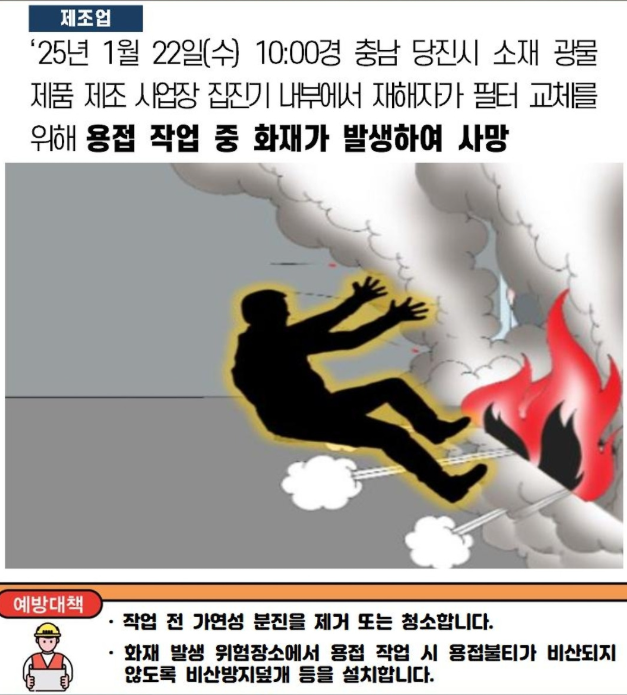 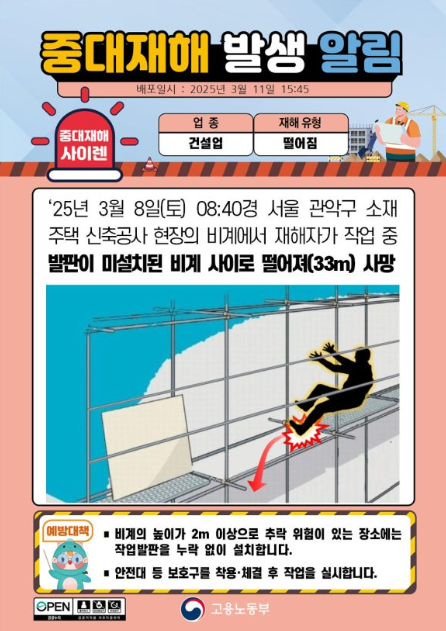 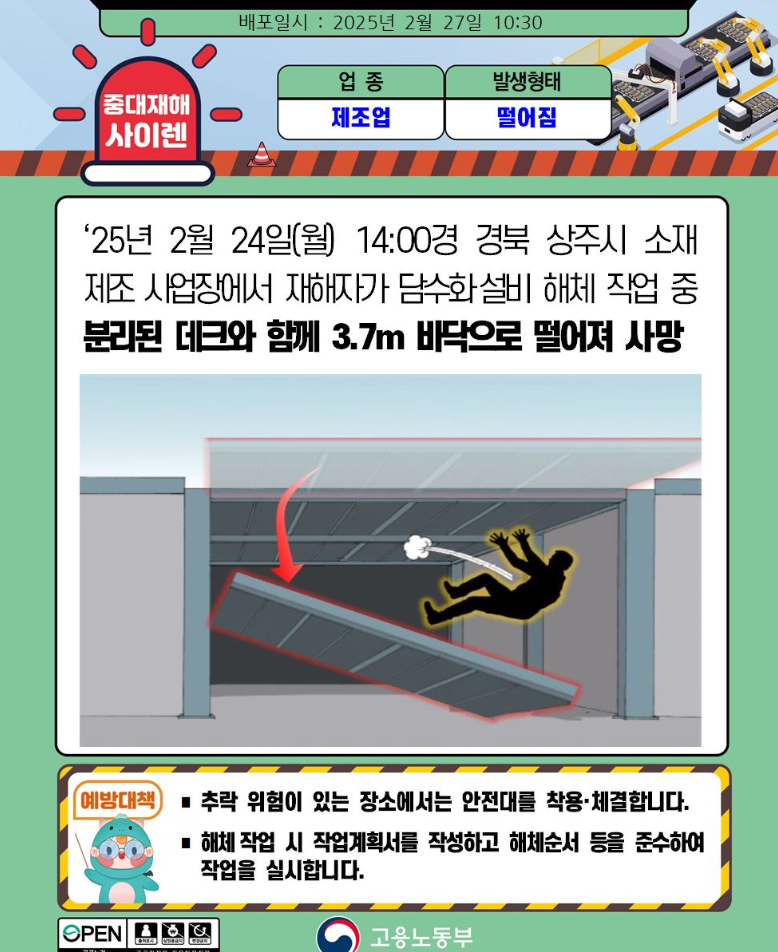 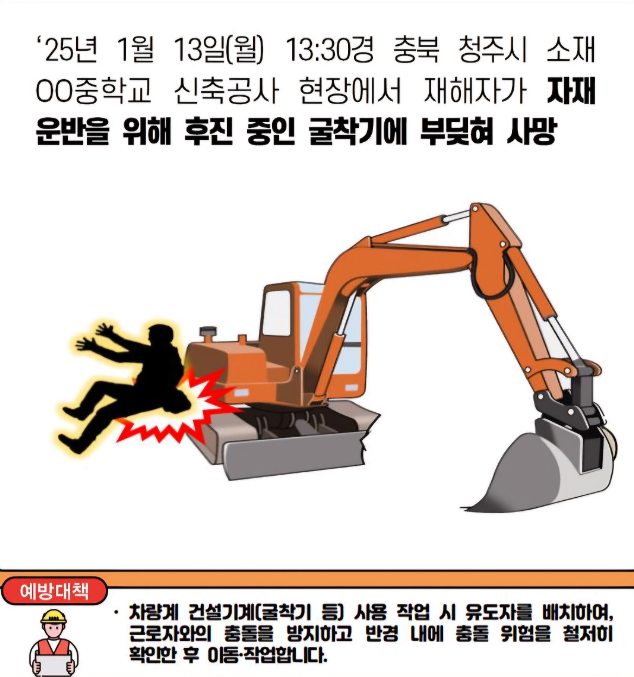 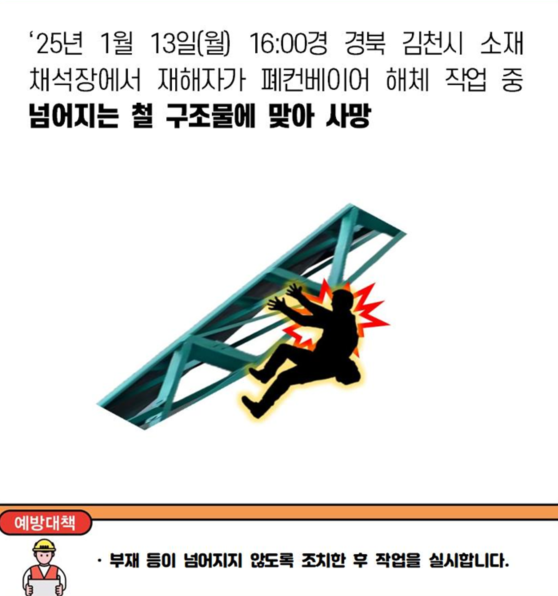 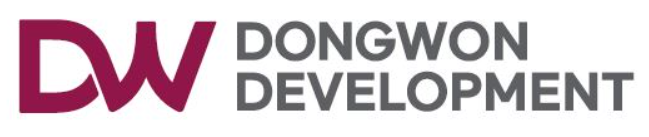 4.공지사항
1.아침조회(작업 시작 전 교육) 실시 후 작업투입 할 것
    1)부득이할 경우 자체 확인 후 밴드등재
     2)조출 및 야간작업계획서 제출 _해당업체 관리자 상주

2.화기작업계획서 제출 및 검토

3.개인보호구 착용기준 준수 (기본)

*위험성평가는 반드시 현장통이 아니더라도 수기 작성하여 제출하고 해당 근로자에 공유하고 작업투입
(관리감독자,안전보건관리자,현장소장님 확인)
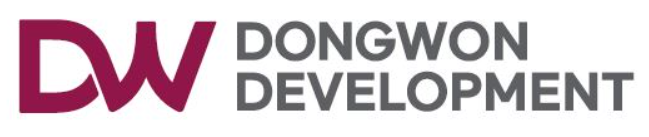 4.공지사항
아침 조회 참석 철저.
    밴드 내용 참고
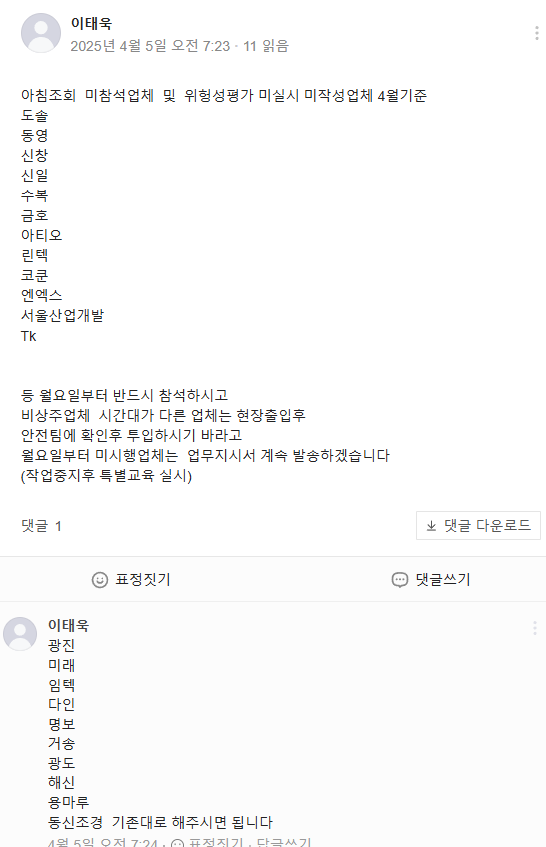 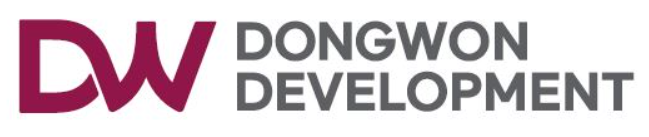 4.공지사항
2. 상반기 작업환경측정 
    4/29 화요일 예정 - 우천시 추후 날짜 변경
추후 업체별로 해당 되는 인원 전날 공지예정.
비상주 업체 및 공정 마감 업체는 당일 출역상황에 따라 변동예정.
임의로 측정 인원 변경 및 날짜 변경 불가
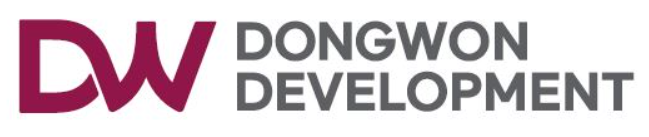 4.공지사항
3. 배치전/특수건강검진 시행 변경.
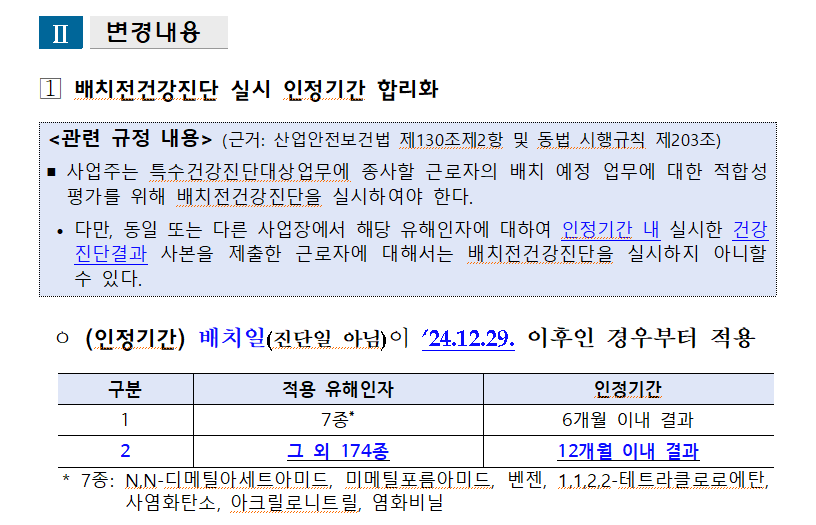 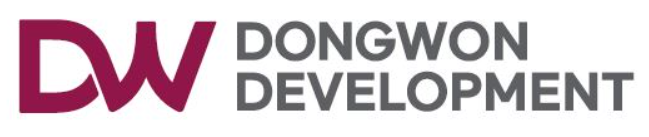 4.공지사항
3. 배치전/특수건강검진 시행 변경.
별표 22 해당되는 물질들
 즉 6개월마다 받았던 해당 물질
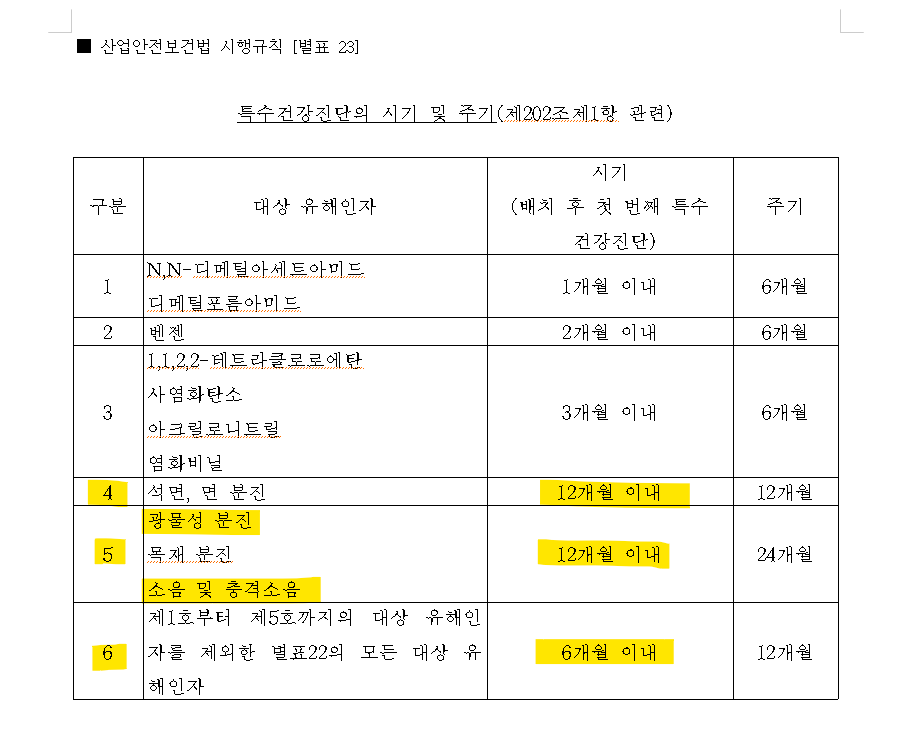 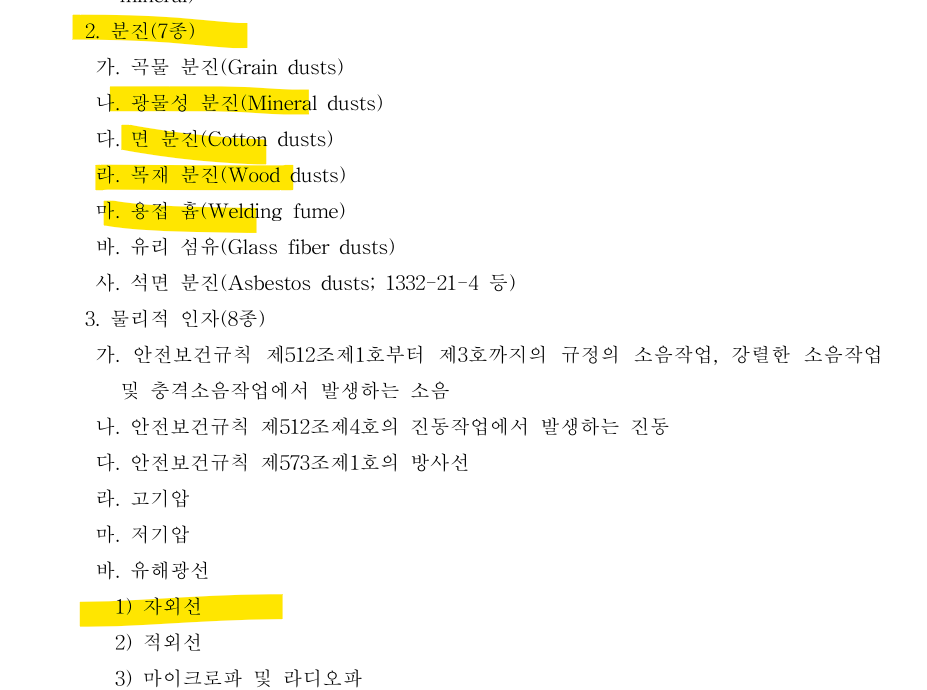 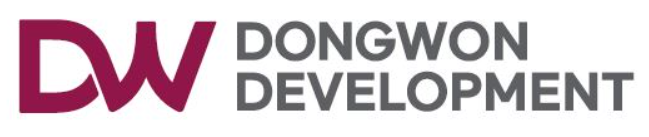 4.공지사항
3. 배치전/특수건강검진 시행 변경.
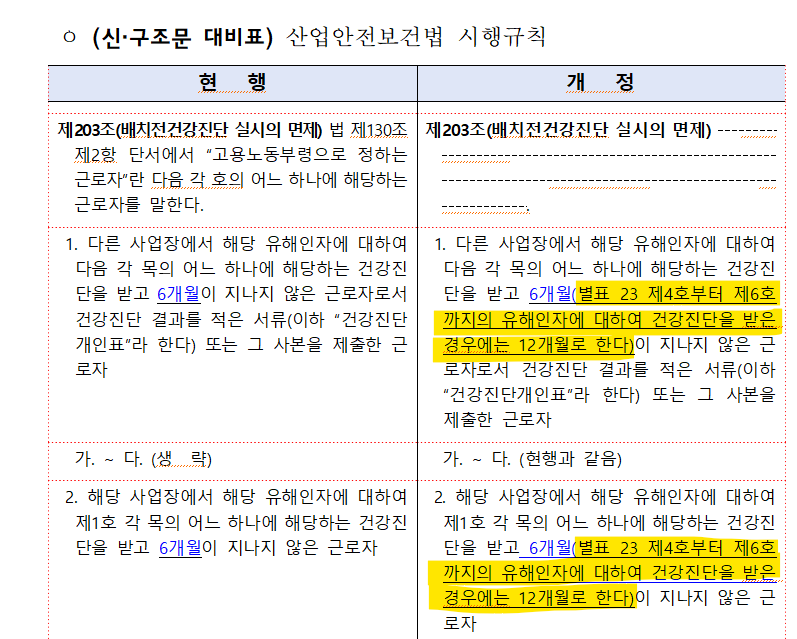 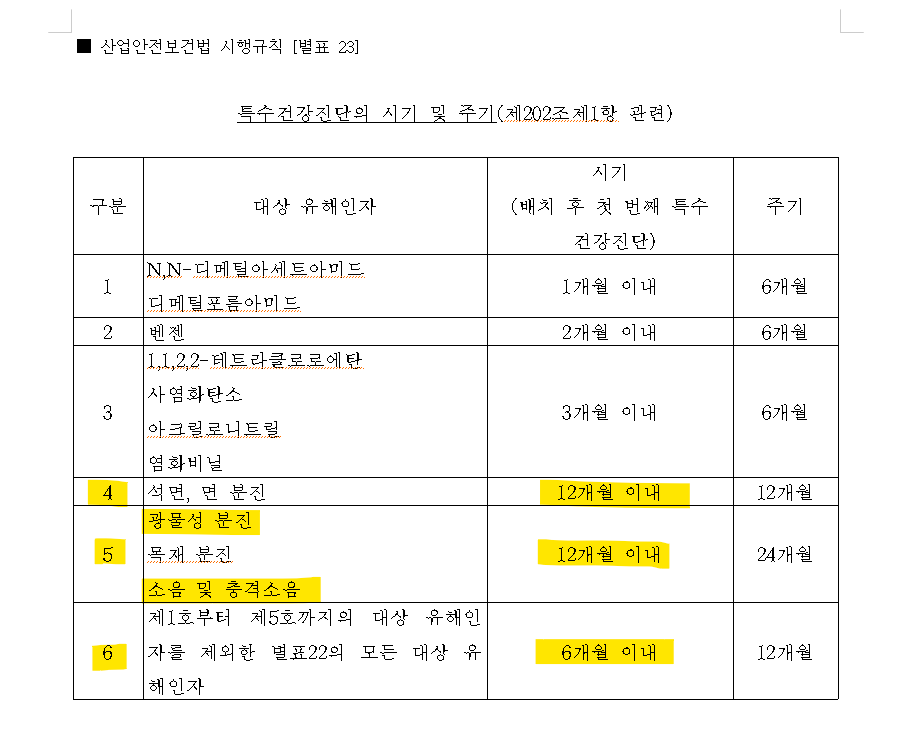 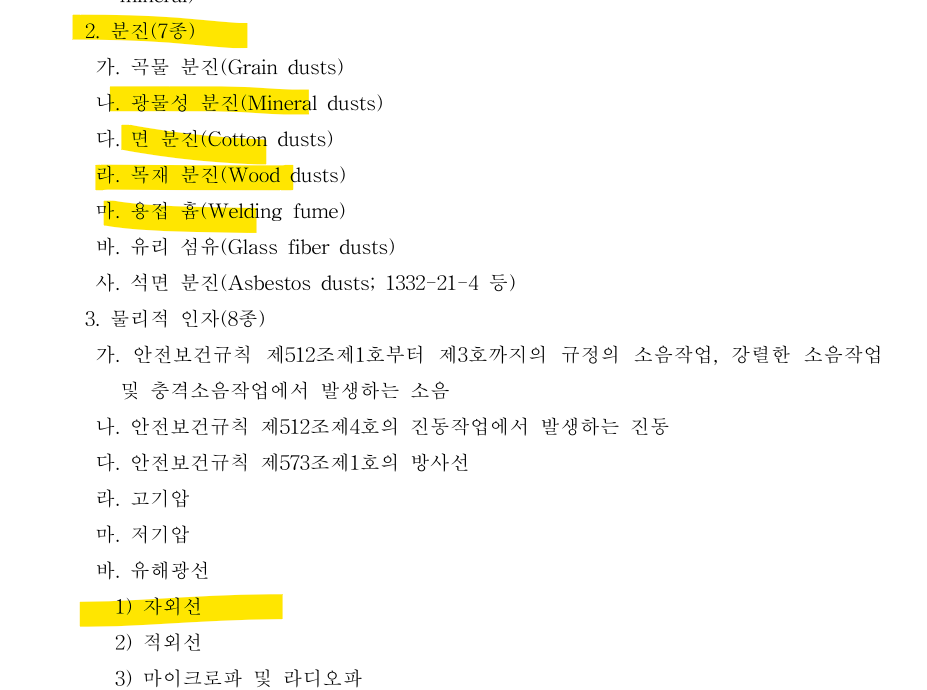 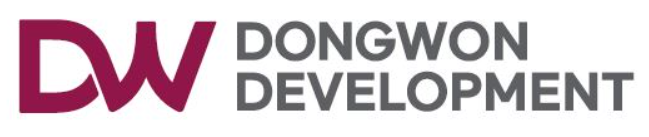 5. 건의사항
당 현장에서 사용하는 모든 작업계획서 에 관리감독자 확인을 받고 제출 하실 것 _절차 및 준수

중량물취급 작업계획서 및 하역운반작업계획서 작성 시 위험요소 및 안전대책 (추락, 낙하, 협착, 충돌, 전도 등)
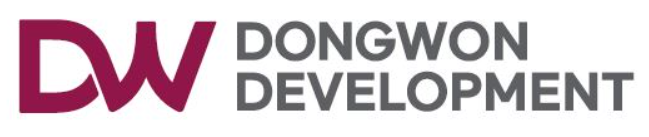 6. 소장님 당부사항
1.위험성평가표 전파 및 교육철저 (전 근로자 전파)
2.아침조회 참석
3.화재예방 및 확인철저
4.개인보호구 및 복장관리 철저히 확인관리
5.작업발판 관리기준 준수
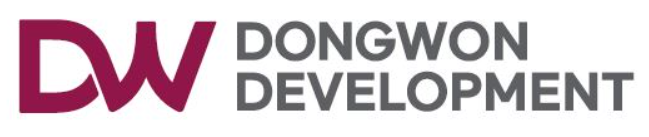 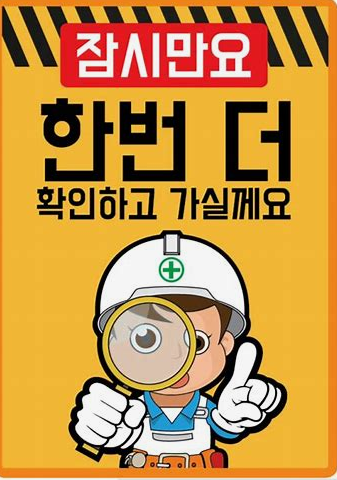 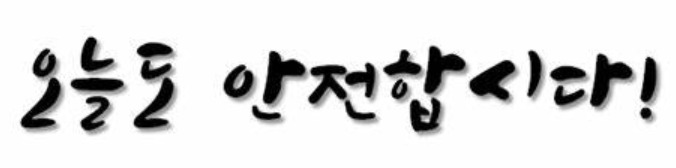